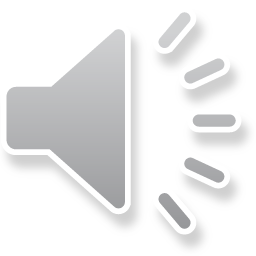 Формуємо національно- патріотичні та морально-духовні компетентності, любов до свого народу, рідної мови, традицій.
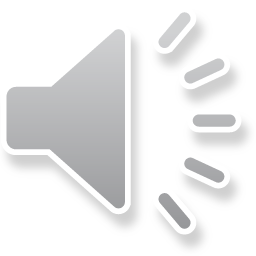 Свято Першого дзвоника
Флешмоб «Україна єдина!»
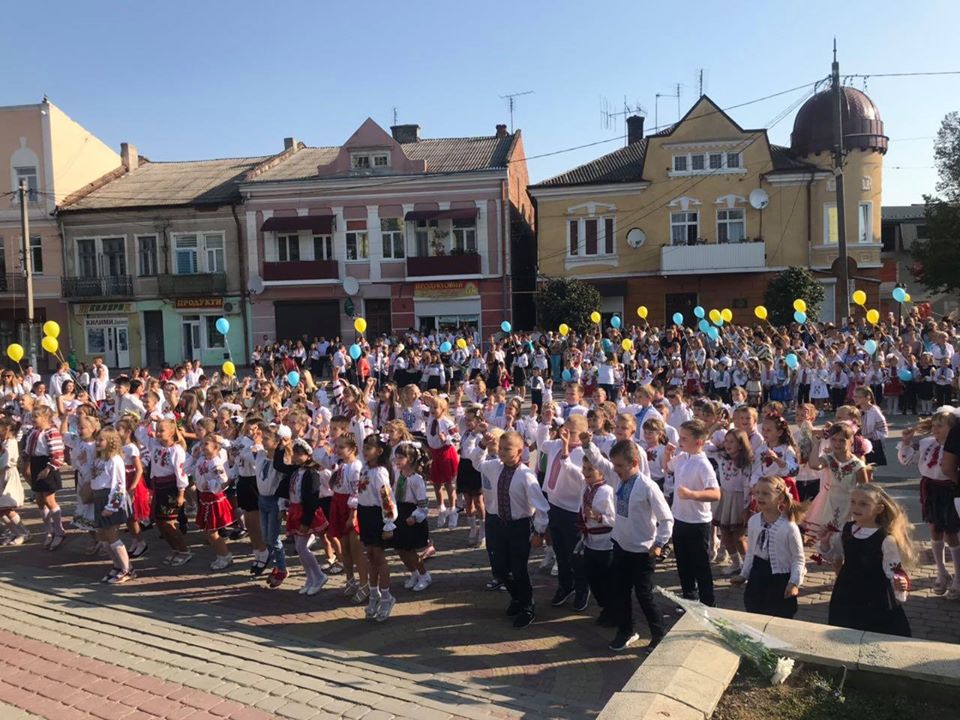 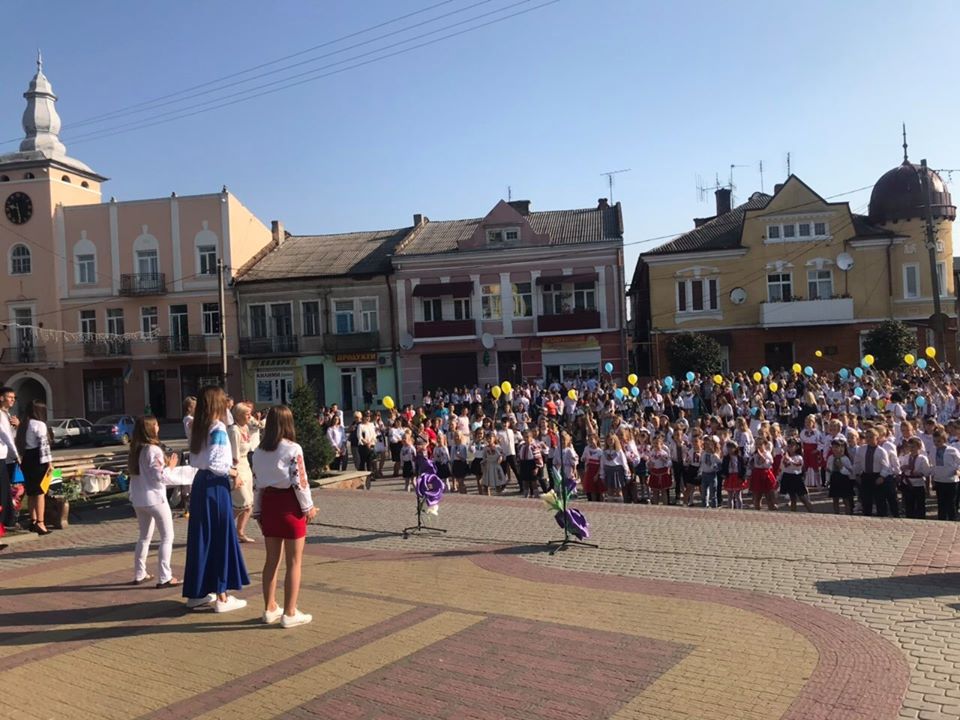 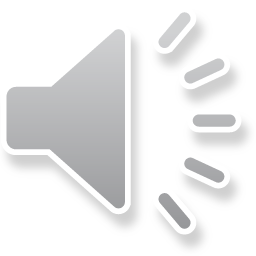 Тиждень Незалежності
Виготовлення листівок «Барвінкова Україна»
Малюнок на асфальті «Моя чарівна Україна»
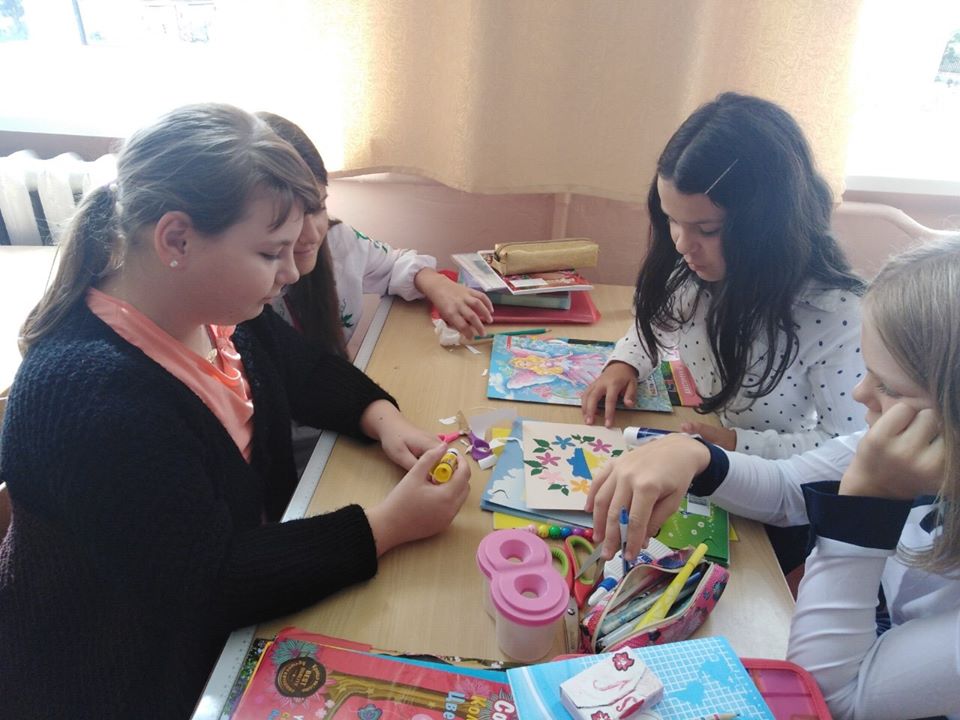 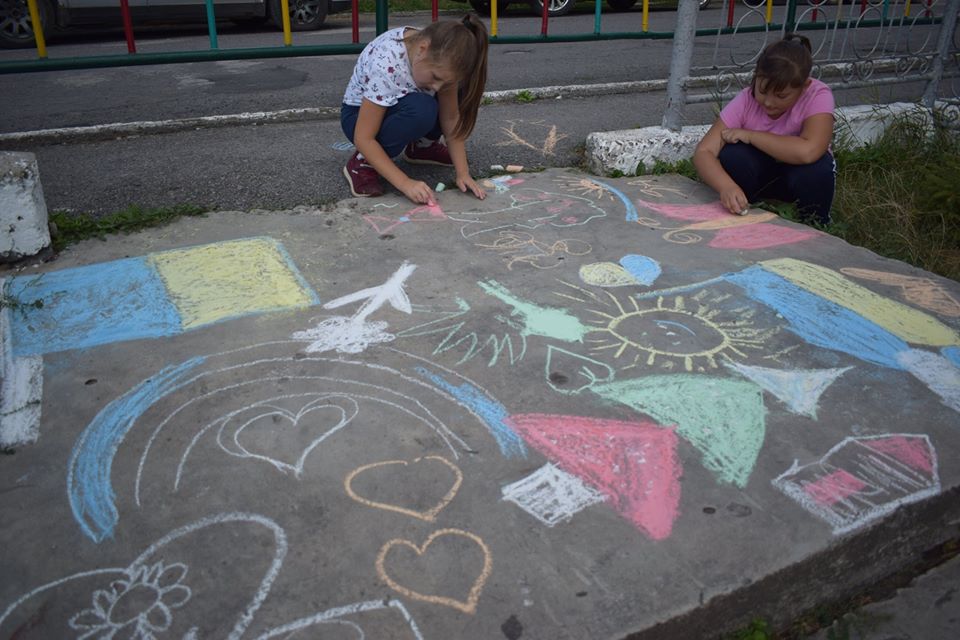 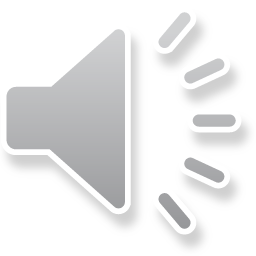 Проєкт «Малюємо Україну»
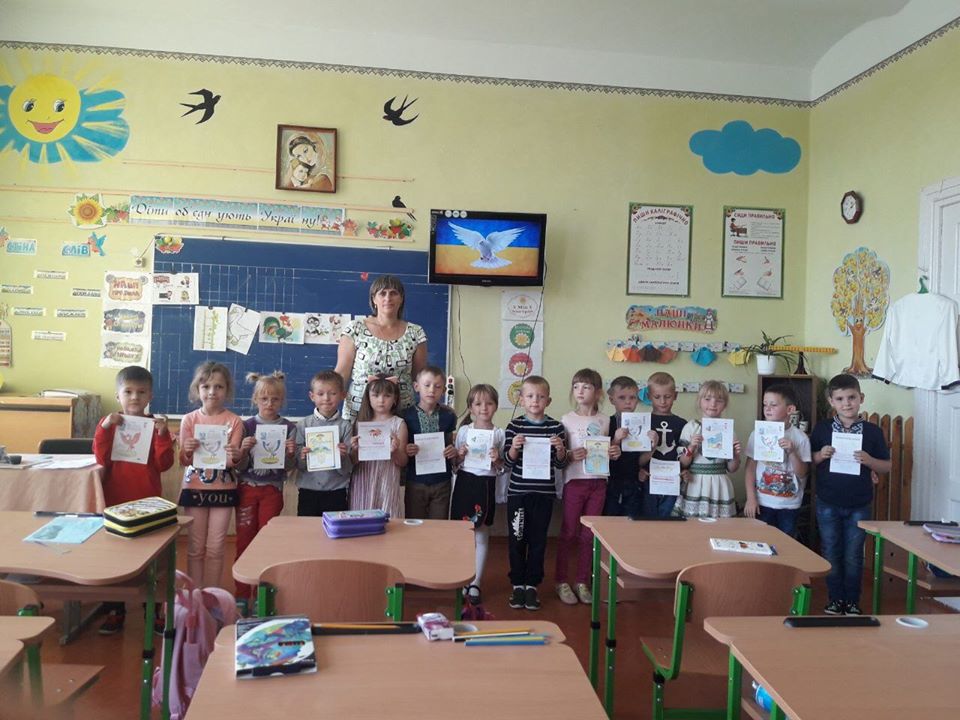 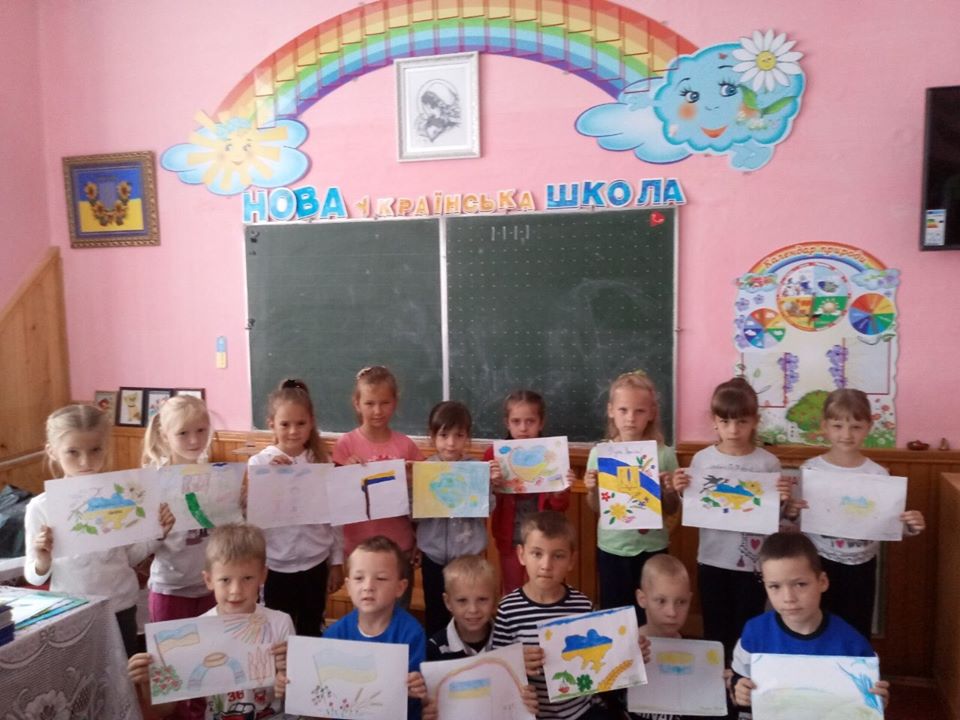 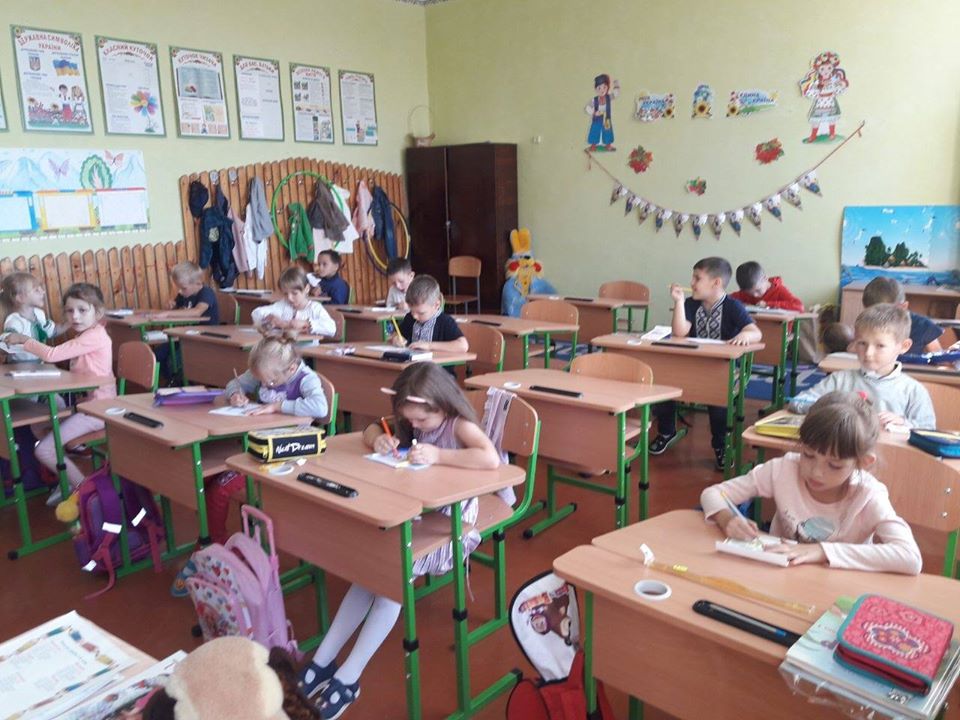 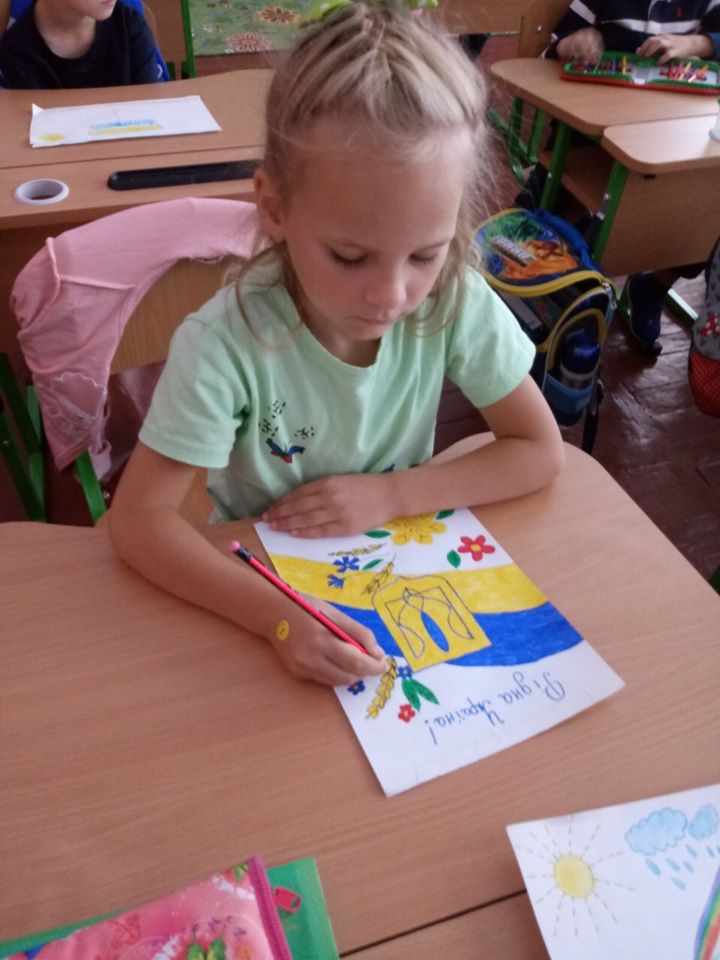 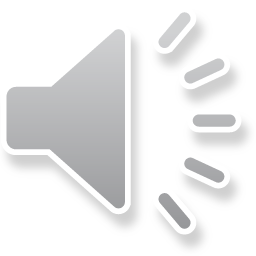 Акція «Посміхнись життю, ти йому подобаєшся!»
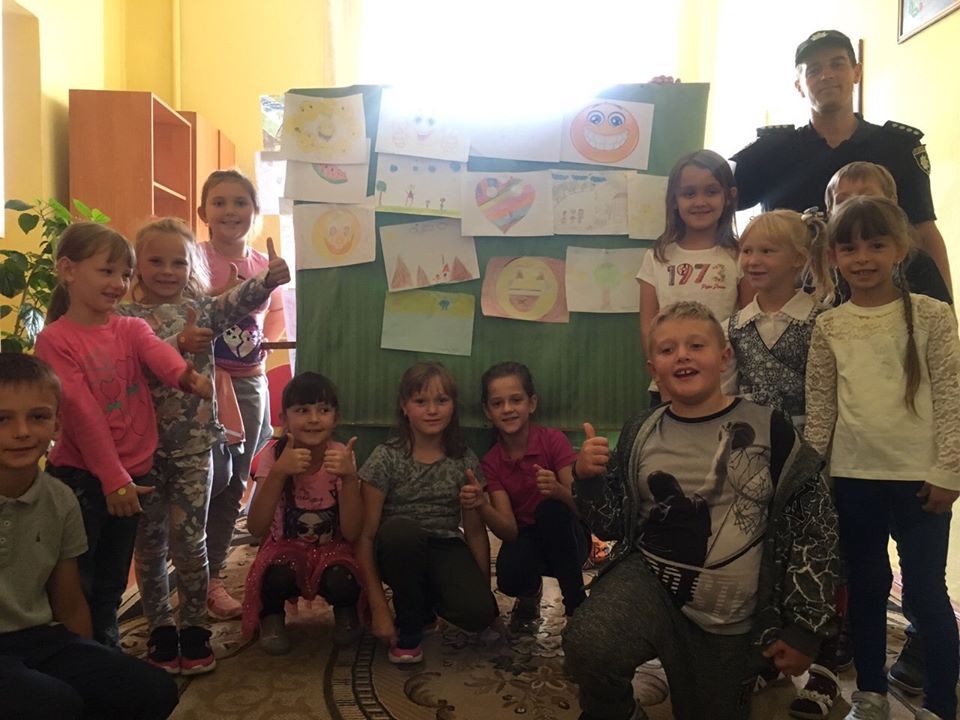 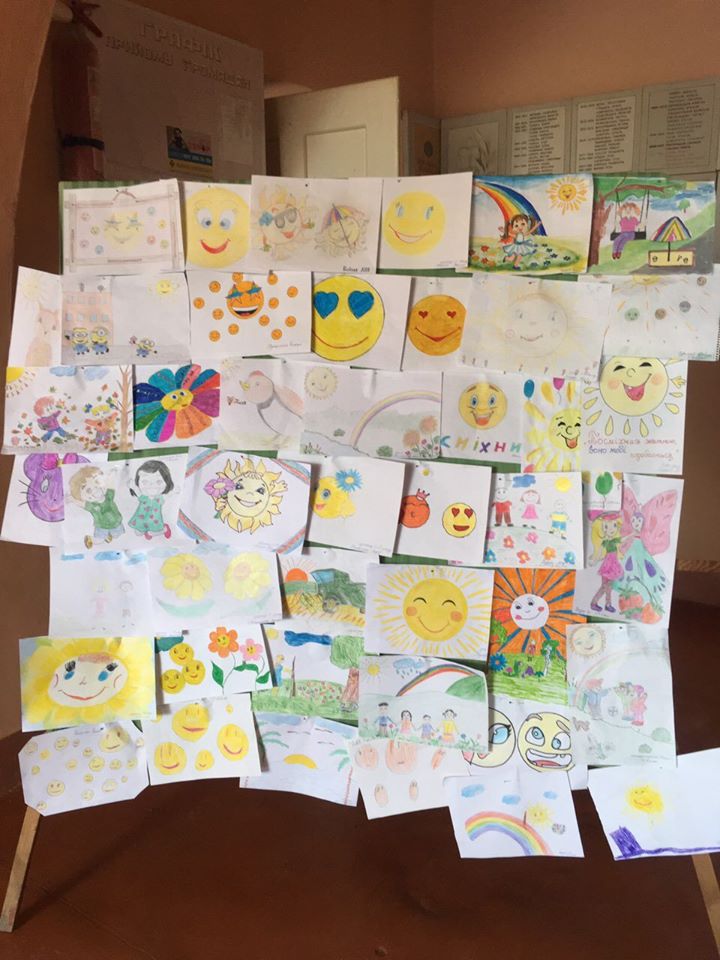 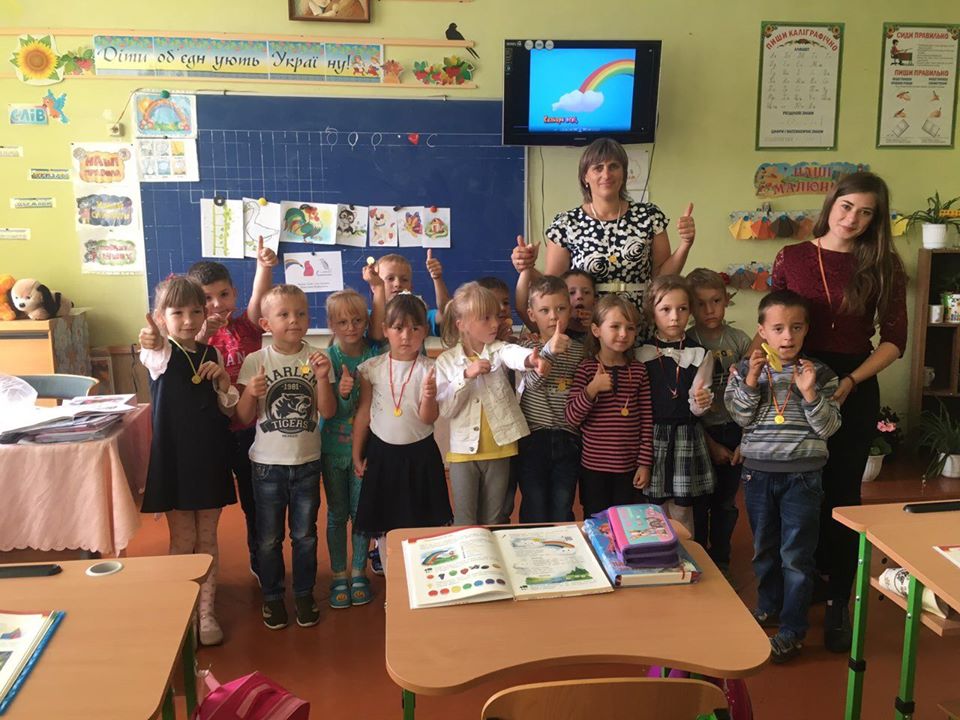 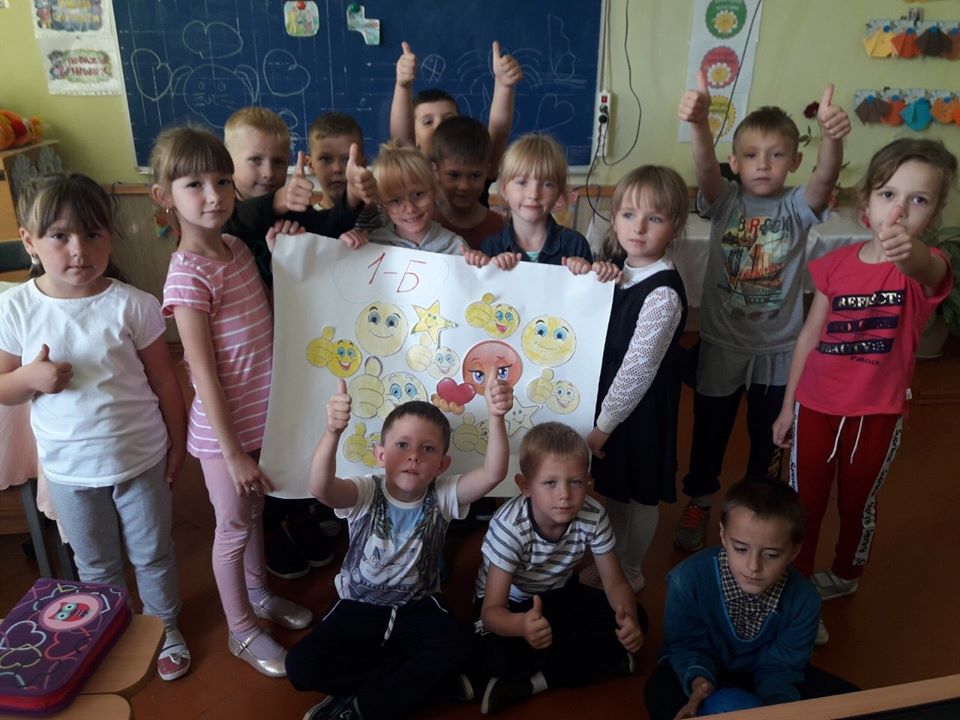 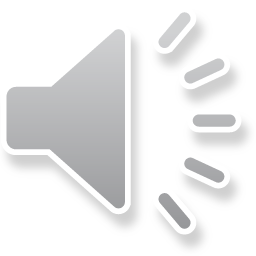 Міжнародний День миру
«Нам потрібне мирне небо»
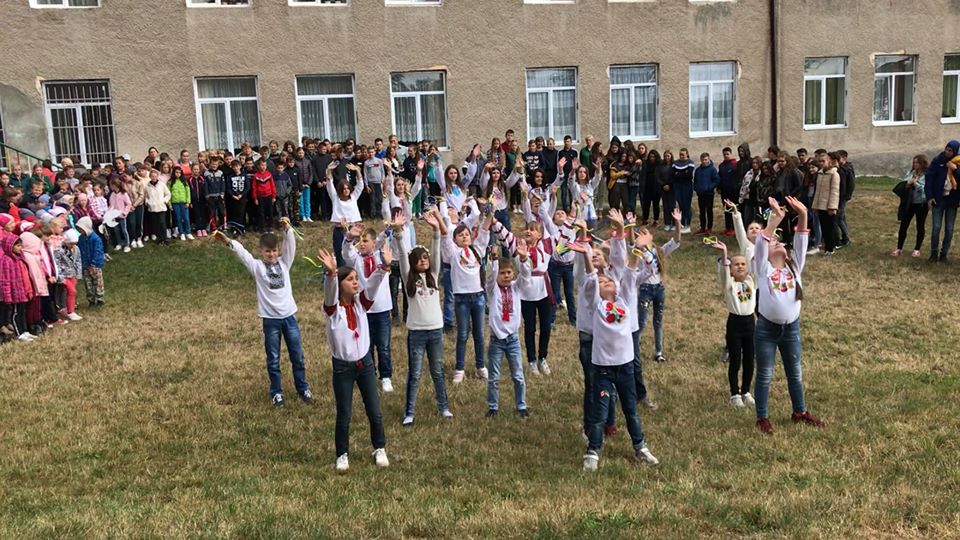 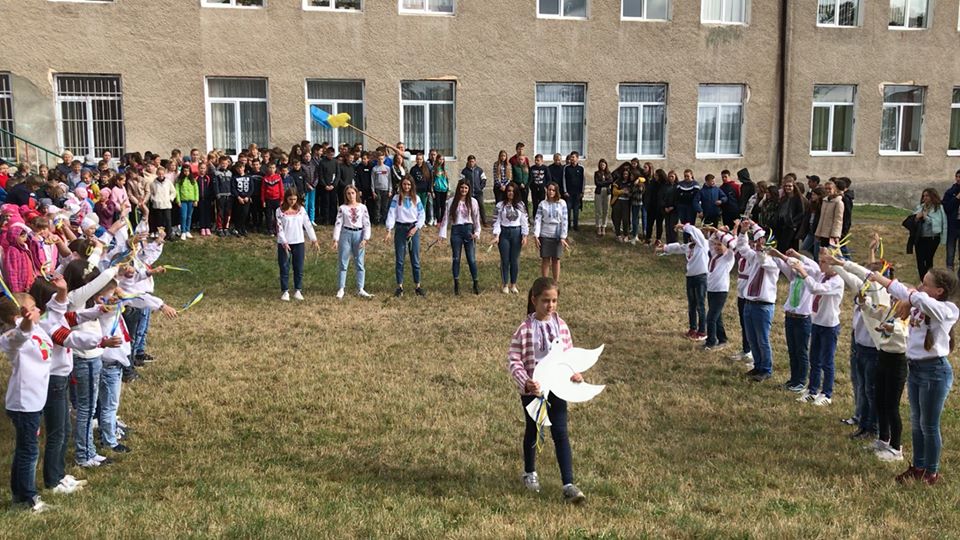 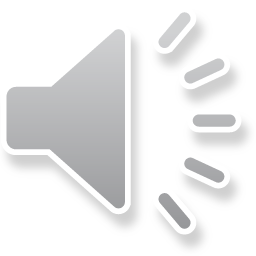 Тиждень дитячої та юнацької книги
«Пізнай світ через книгу»
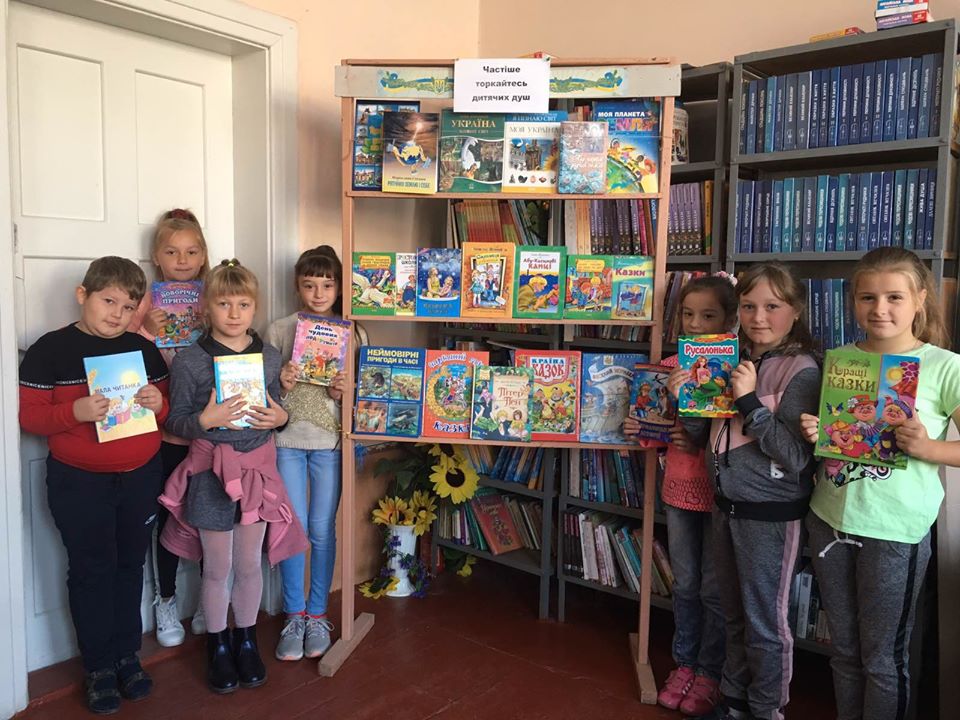 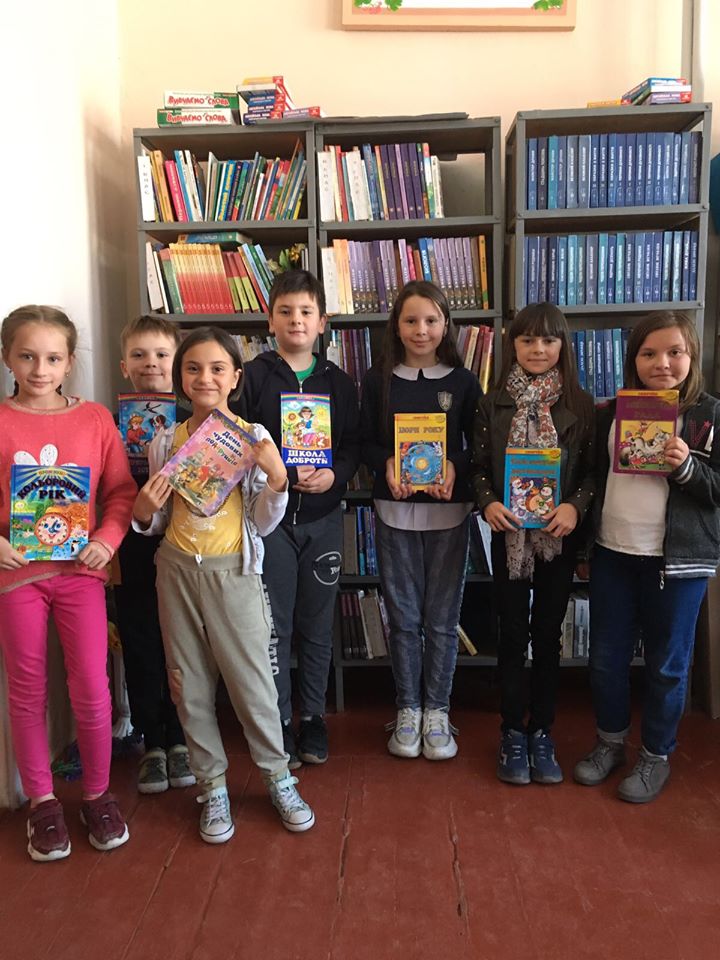 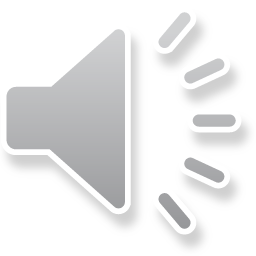 «Школа під голубим небом» 
(творчість В.Сухомлинського)
(
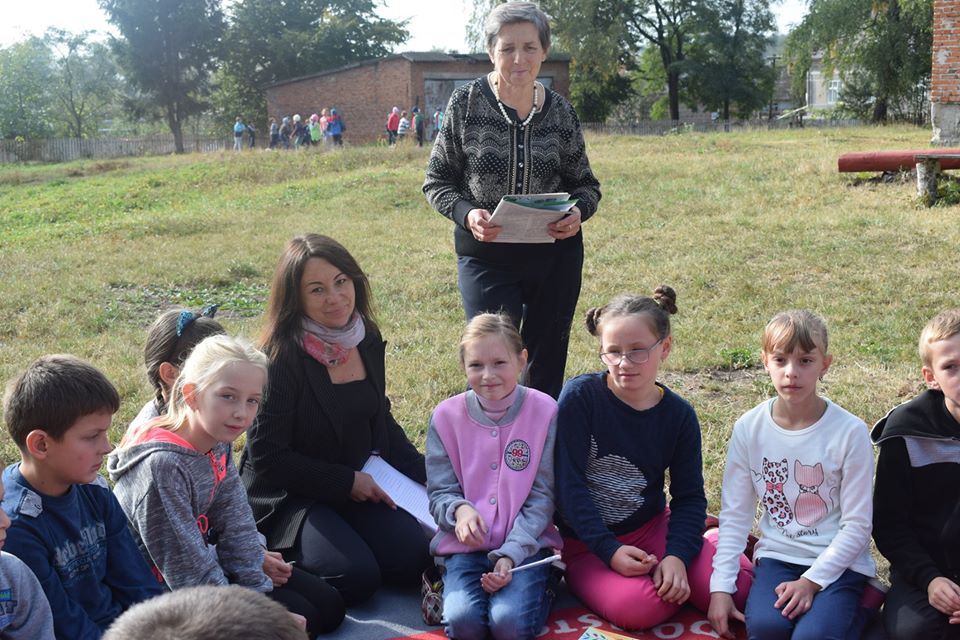 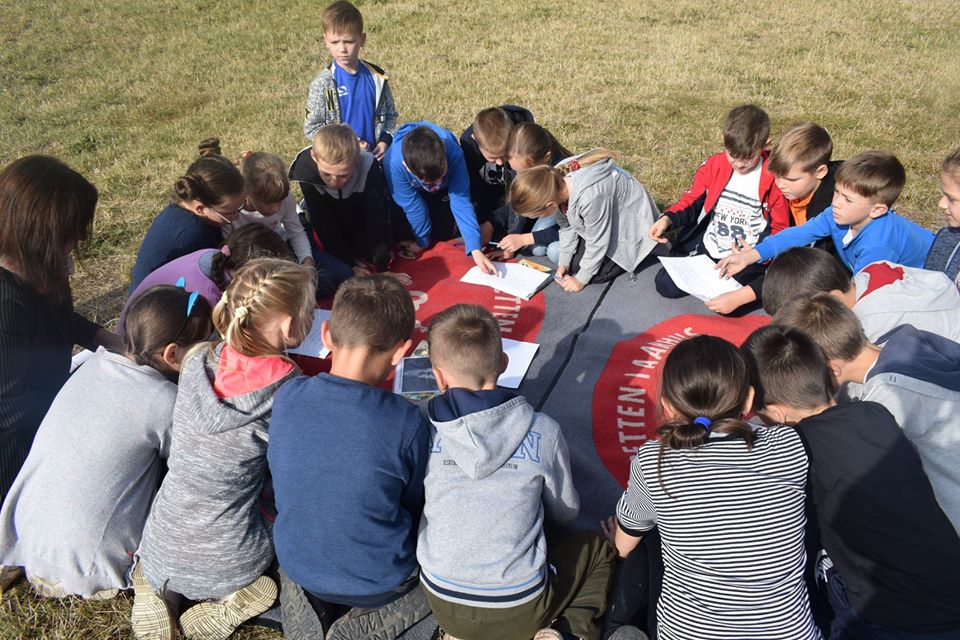 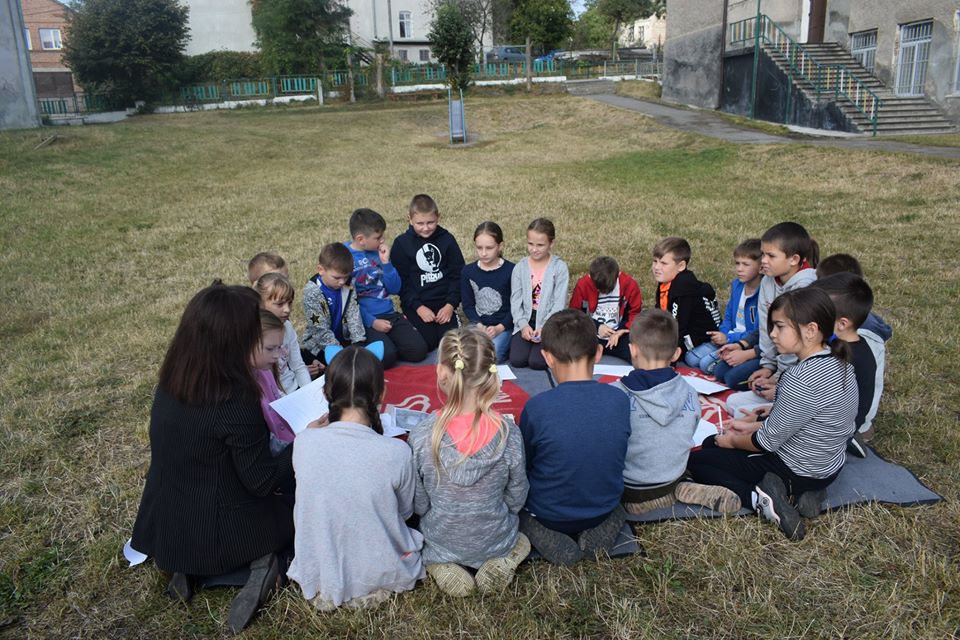 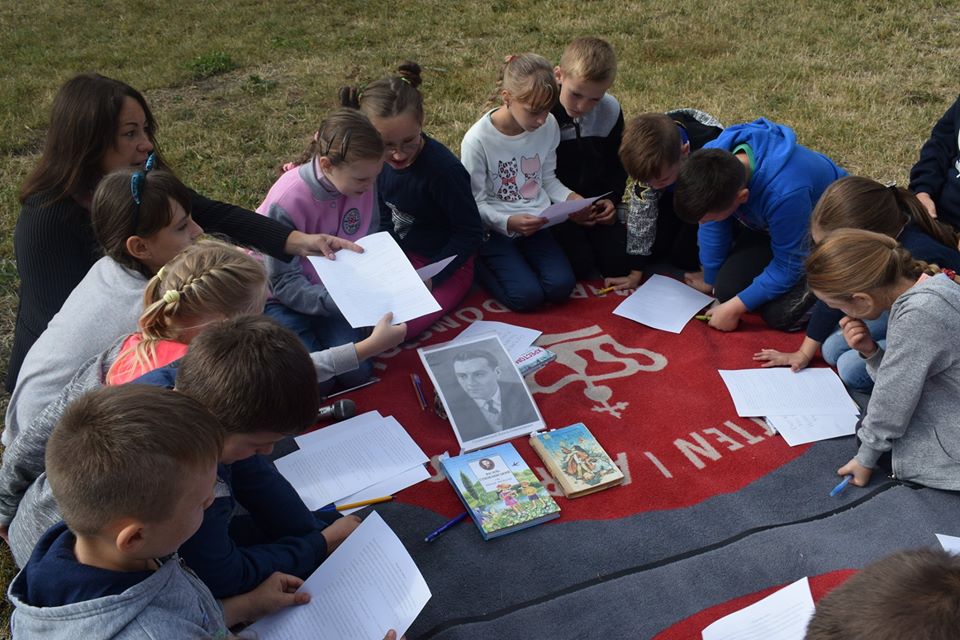 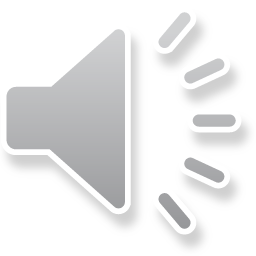 Тиждень безпеки
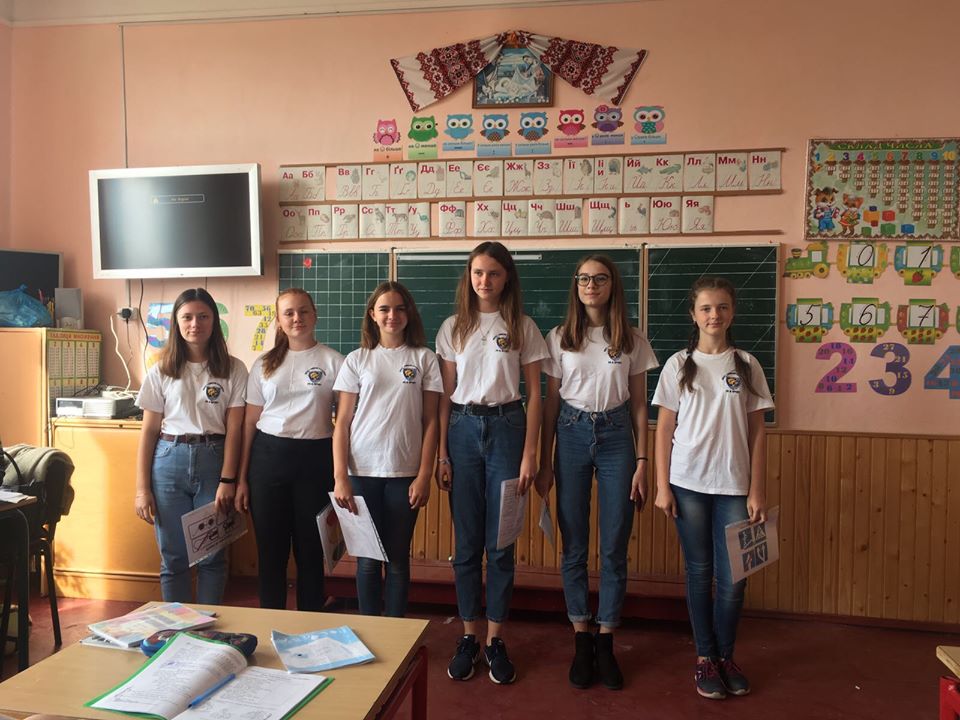 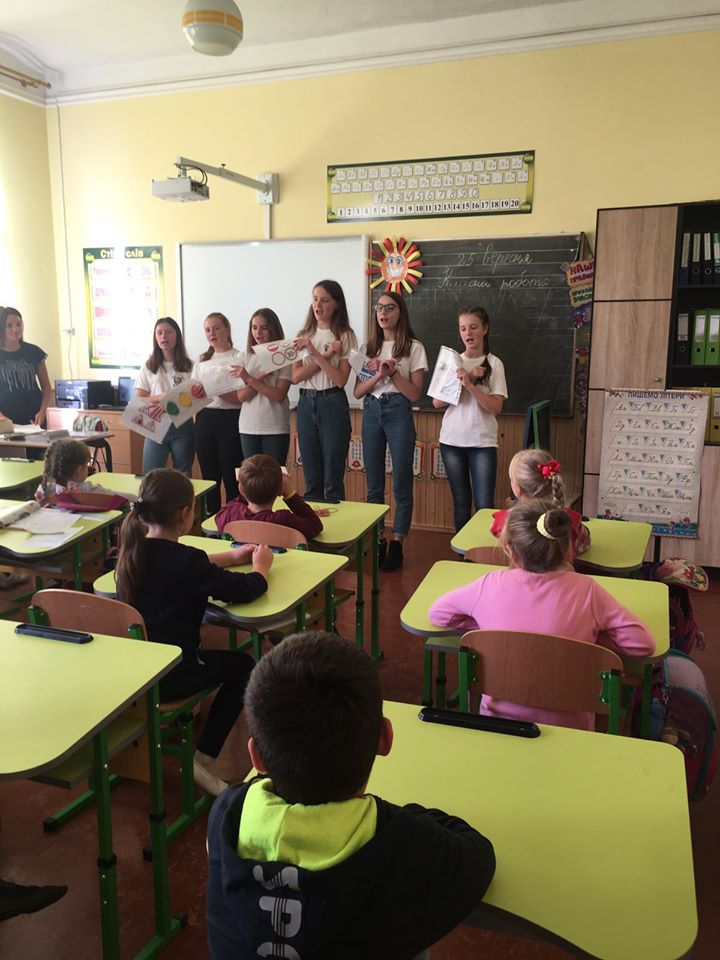 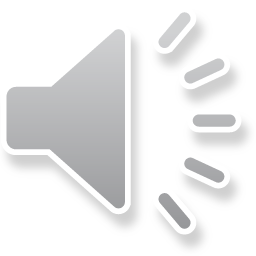 Урок «Безпека на дорозі»
Виставка малюнків «Увага!Діти- на дорозі»
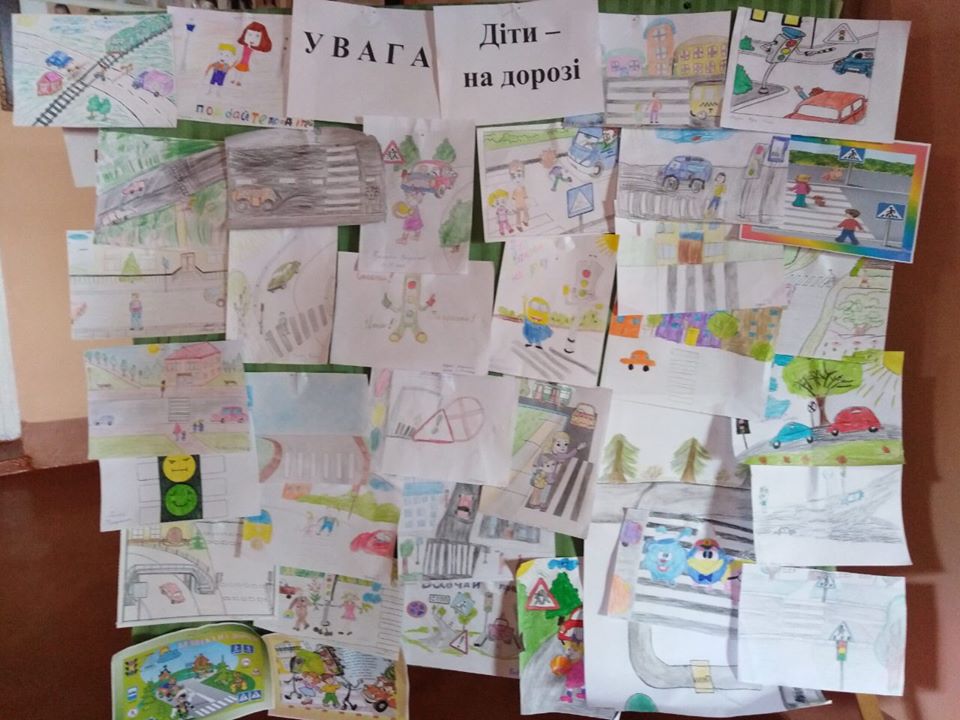 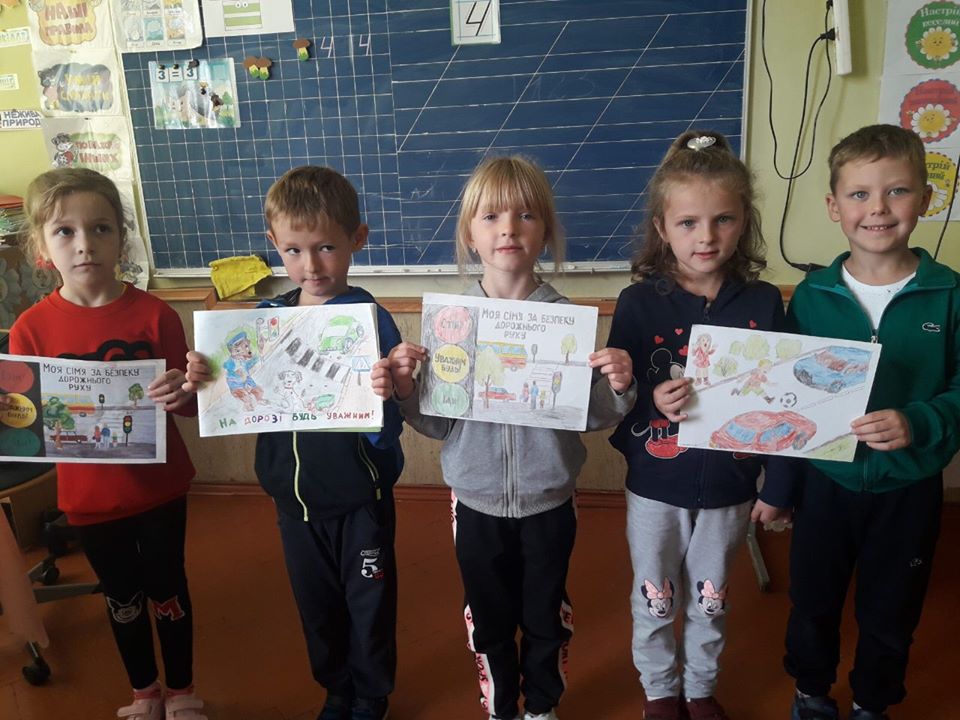 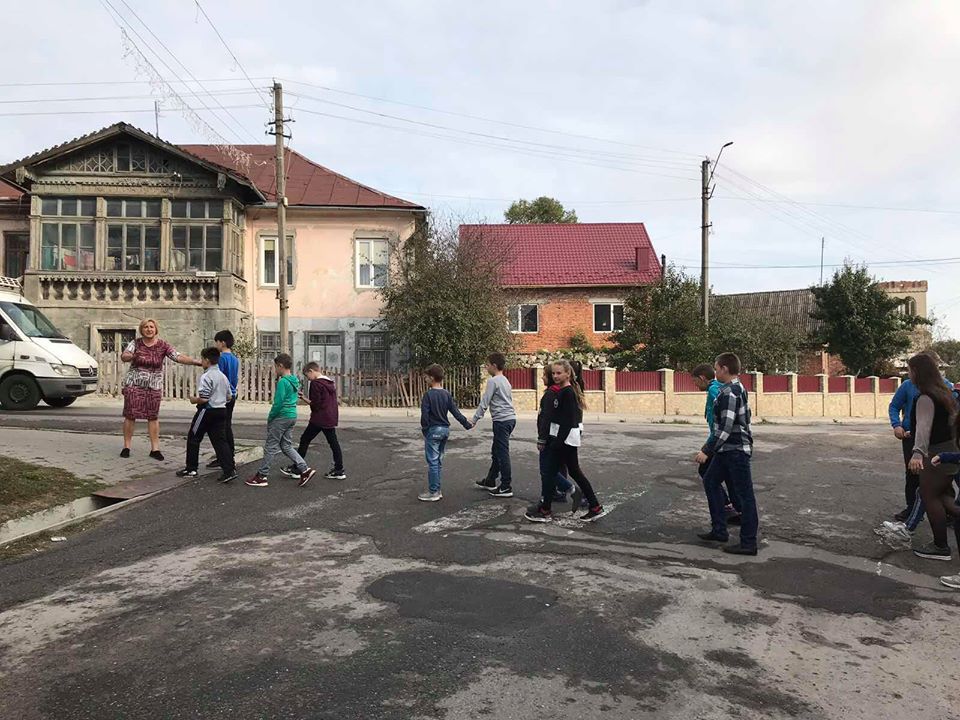 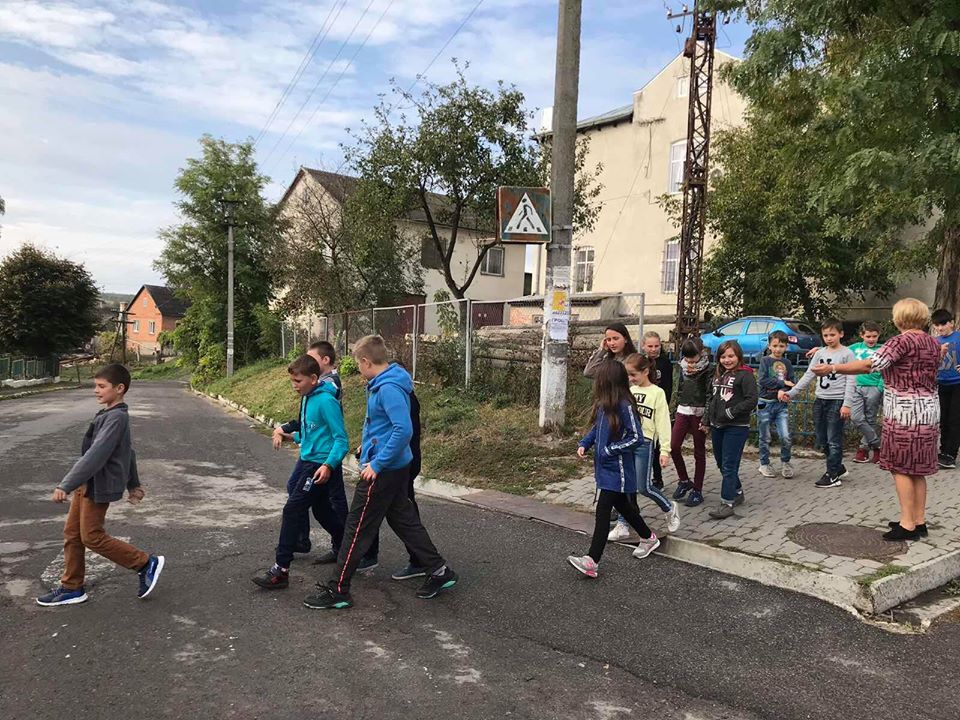 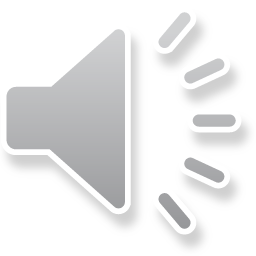 «Олімпійські перегони»
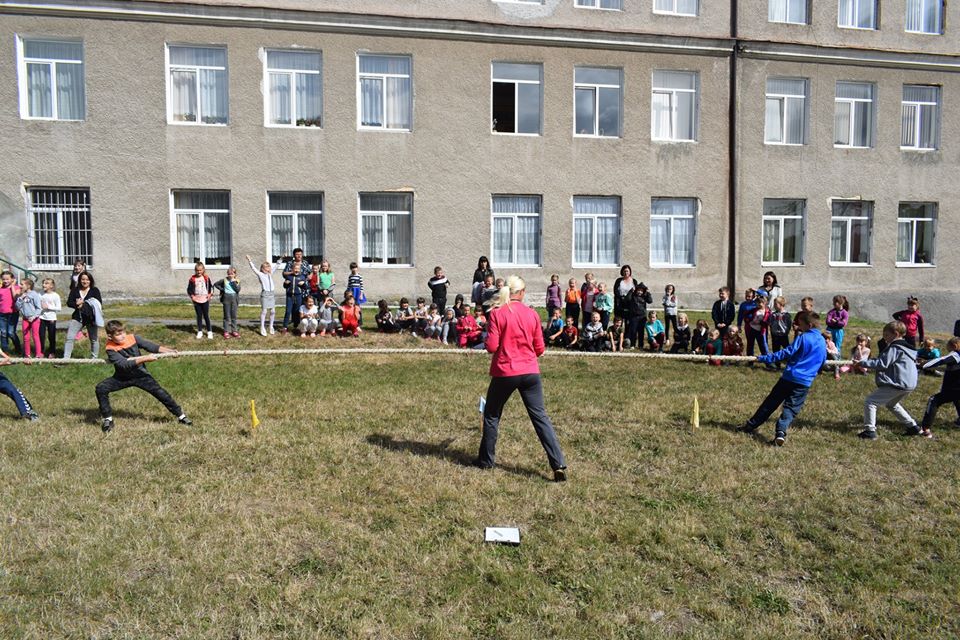 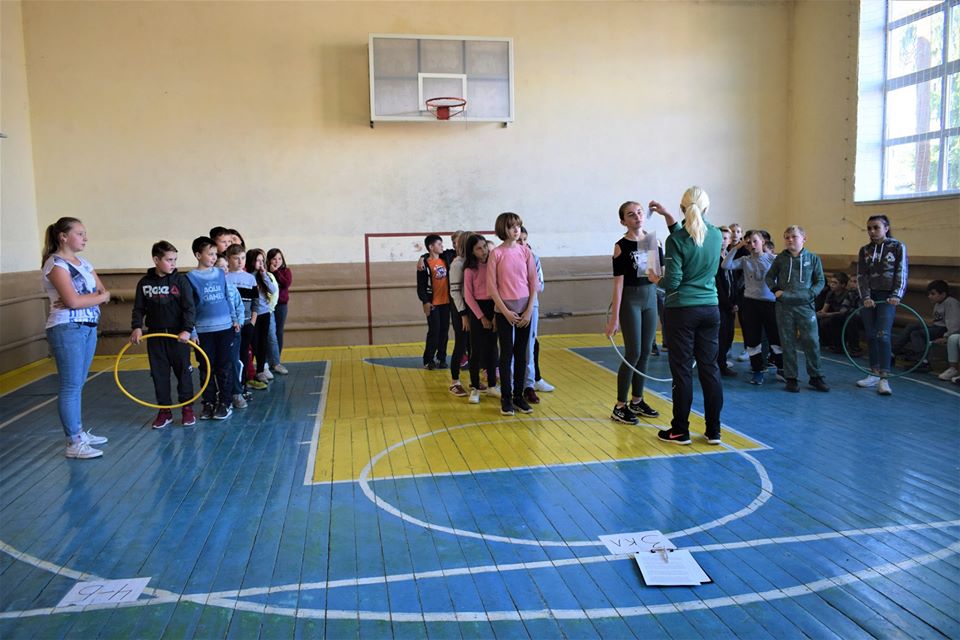 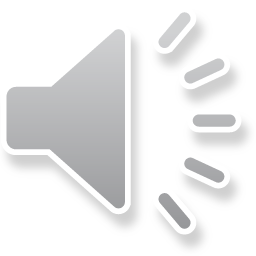 Змагання  «Армреслінг»
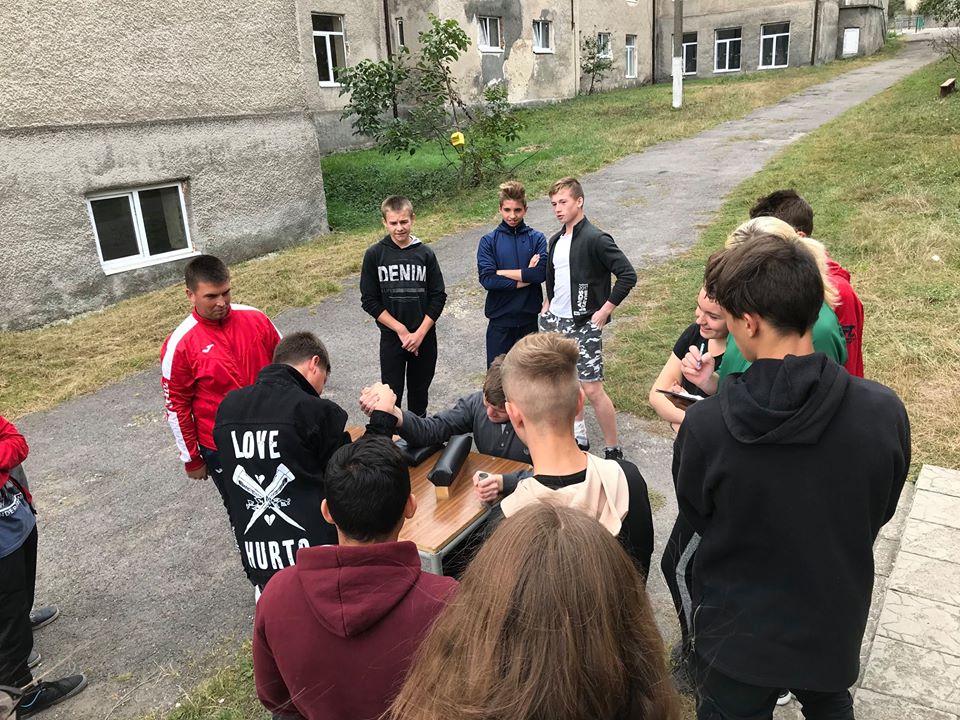 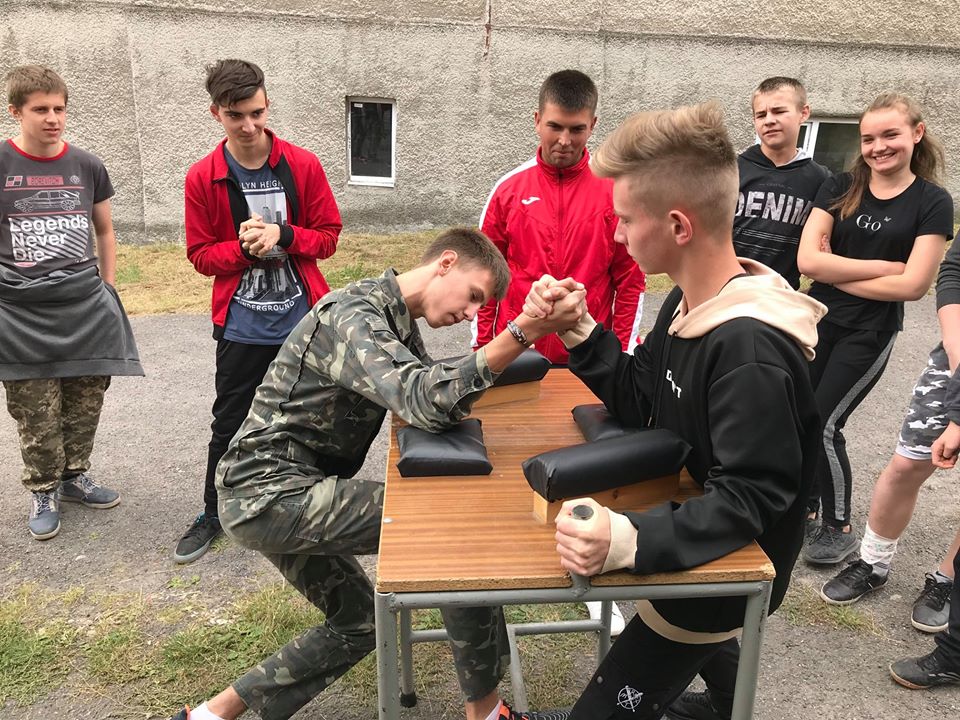 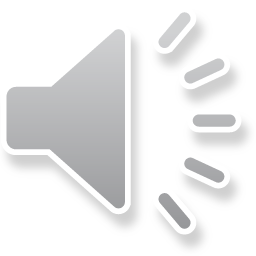 Всесвітній день туризму
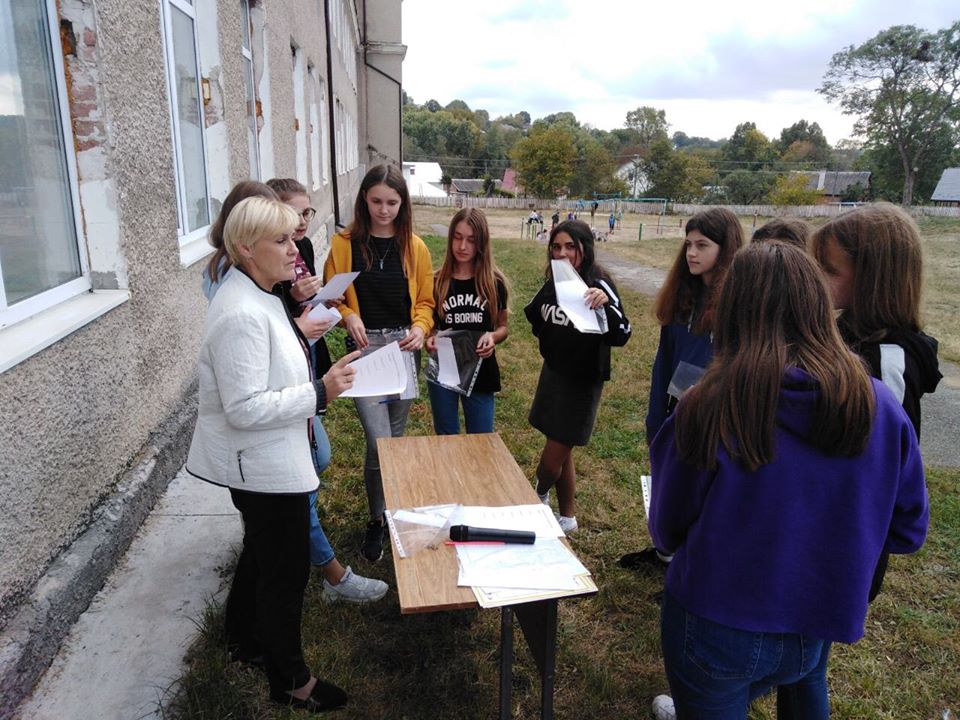 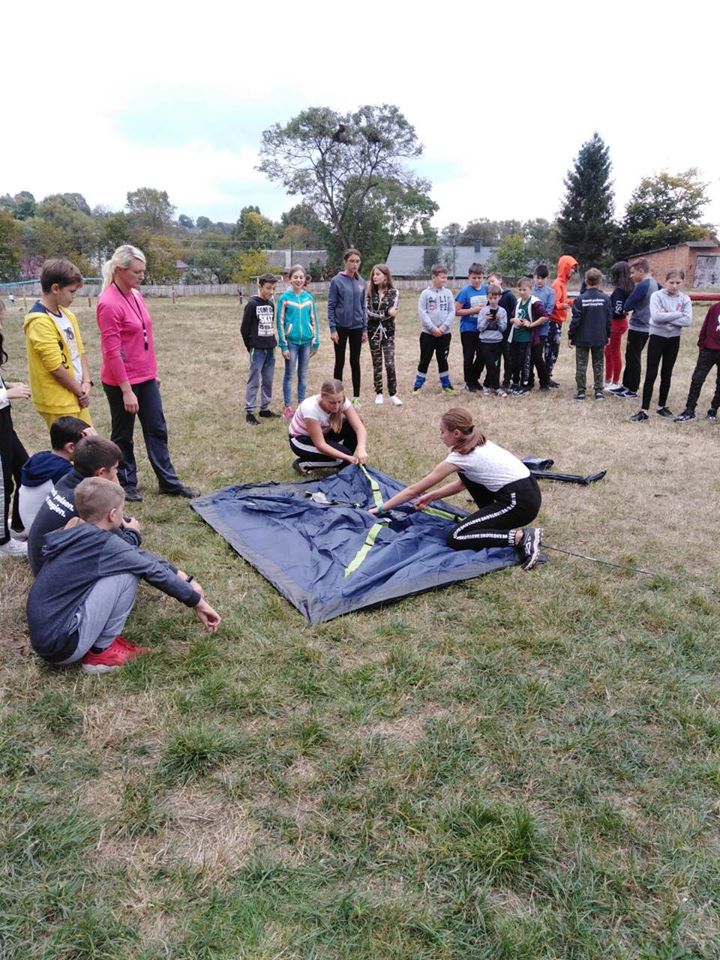 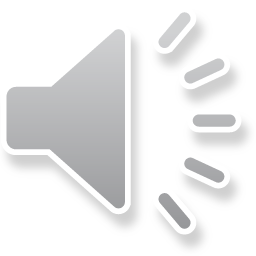 День працівника освіти
«Спасибі Вам, за працю вчительську святу!»
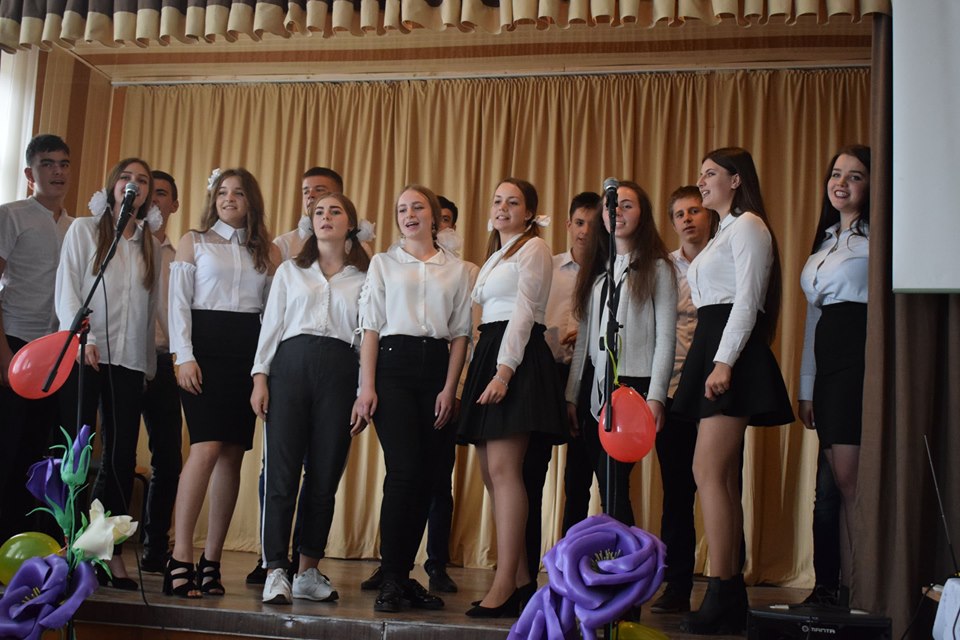 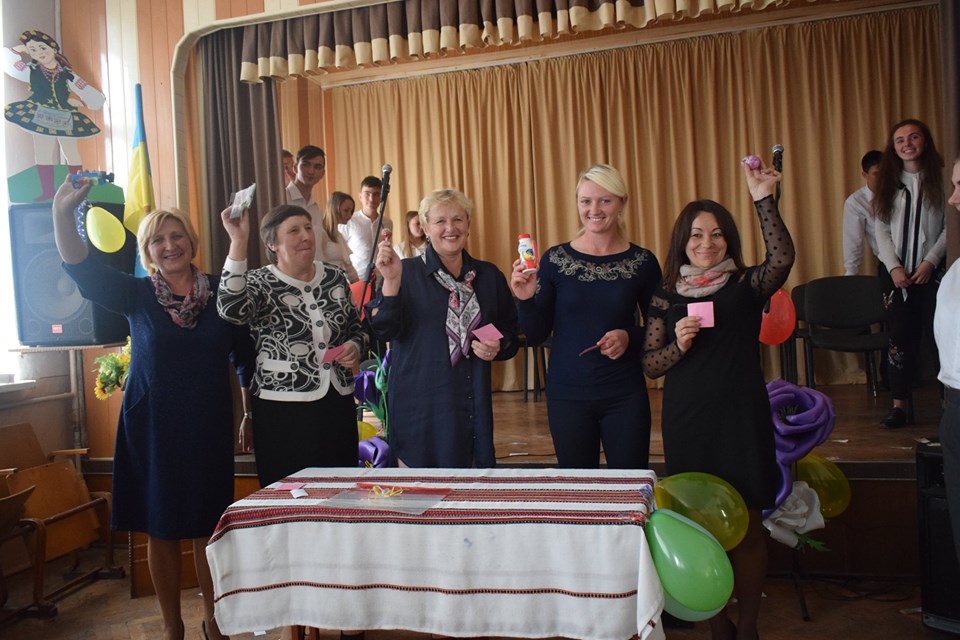 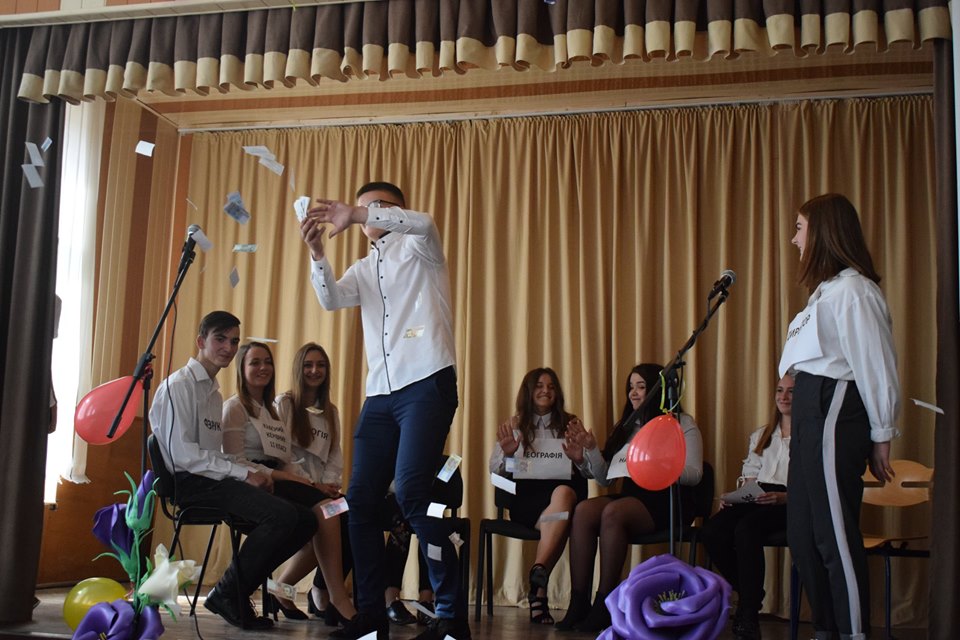 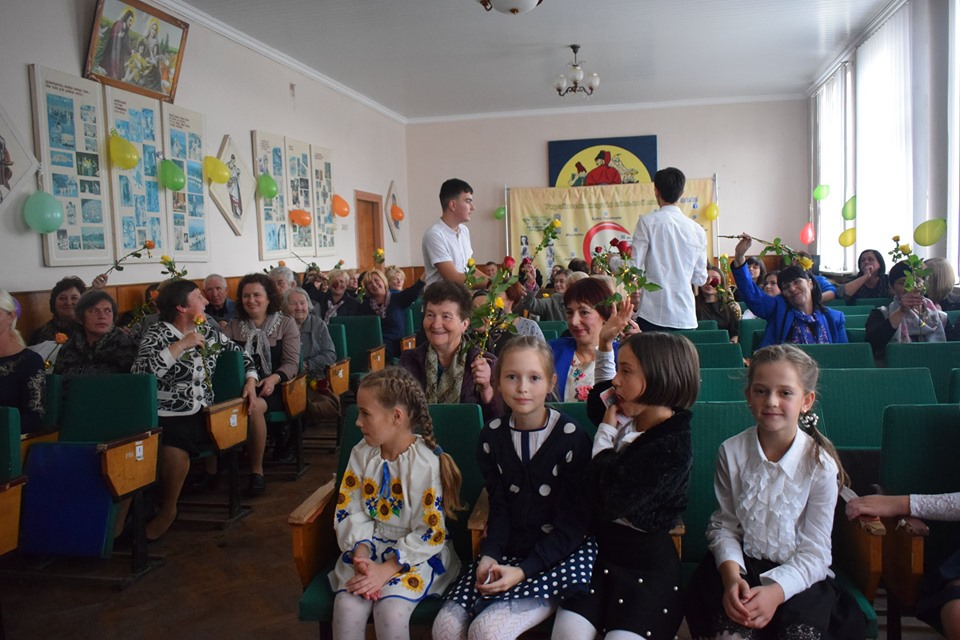 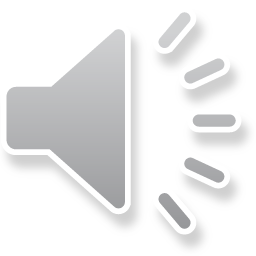 «Козацькі розваги»
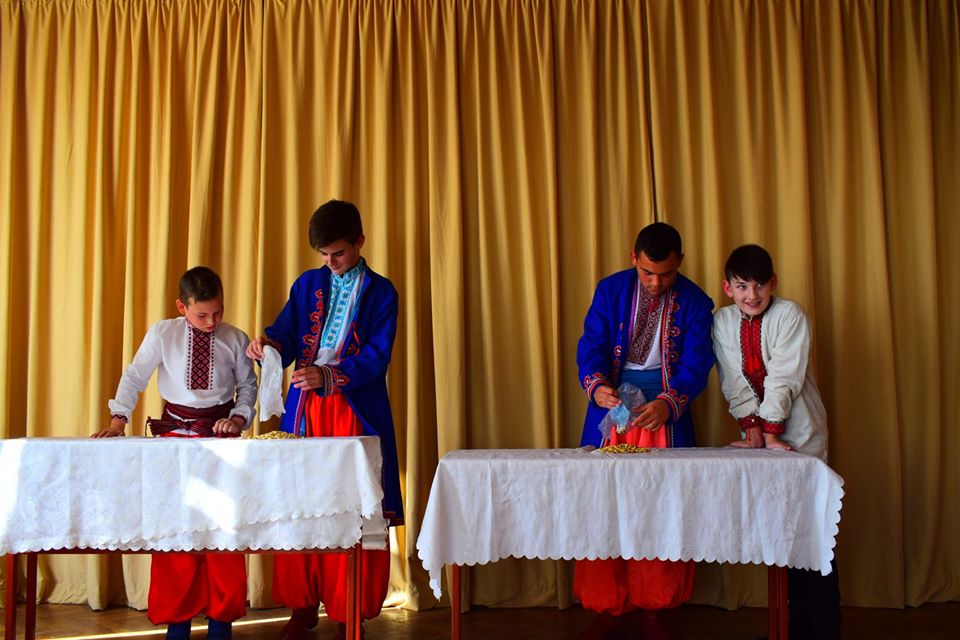 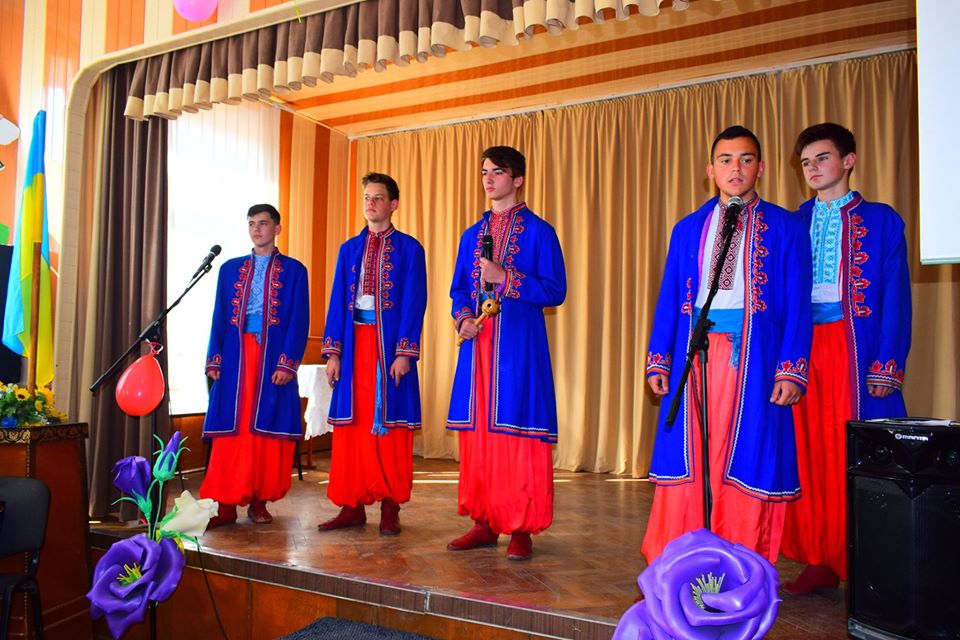 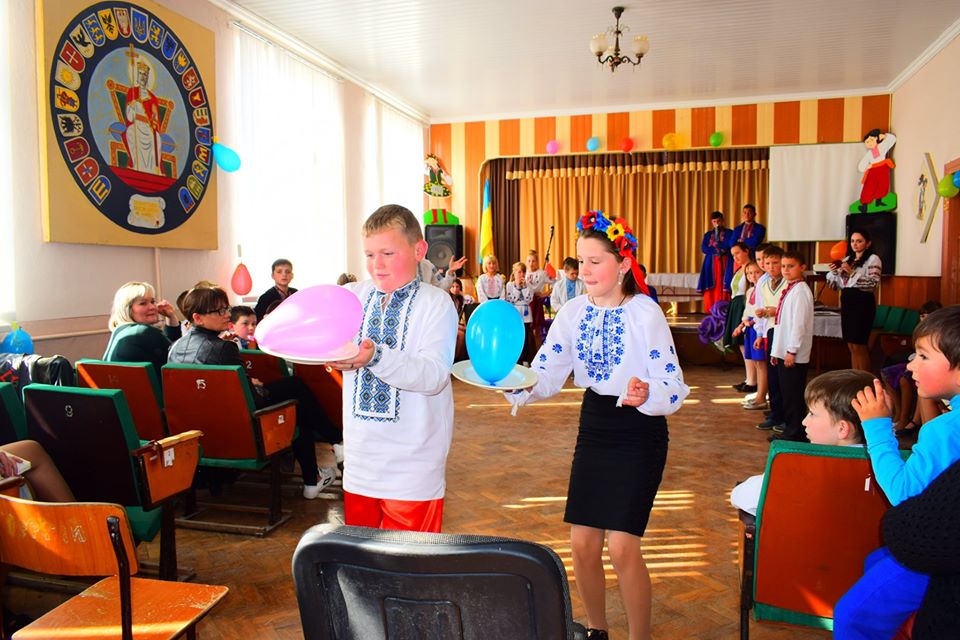 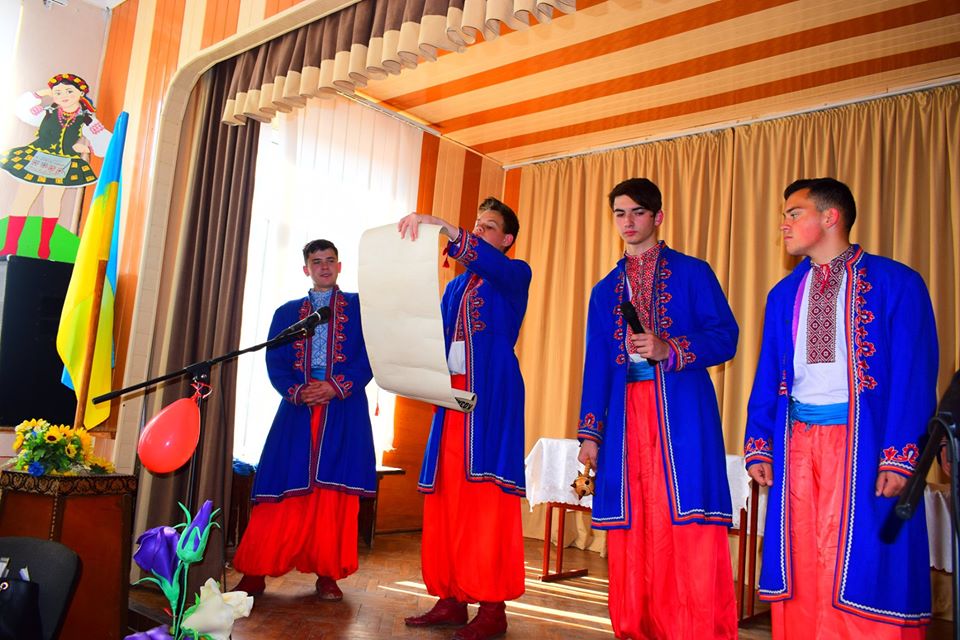 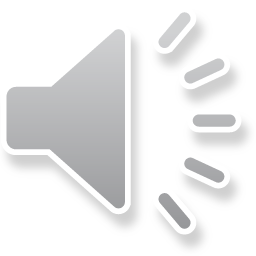 Виховний захід 
«Музика – це мова душі»
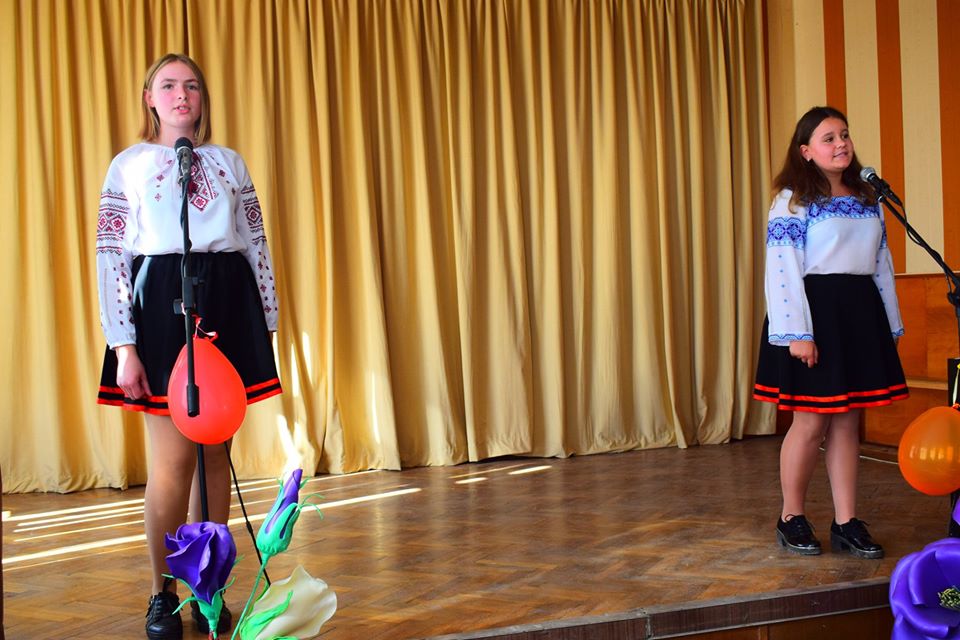 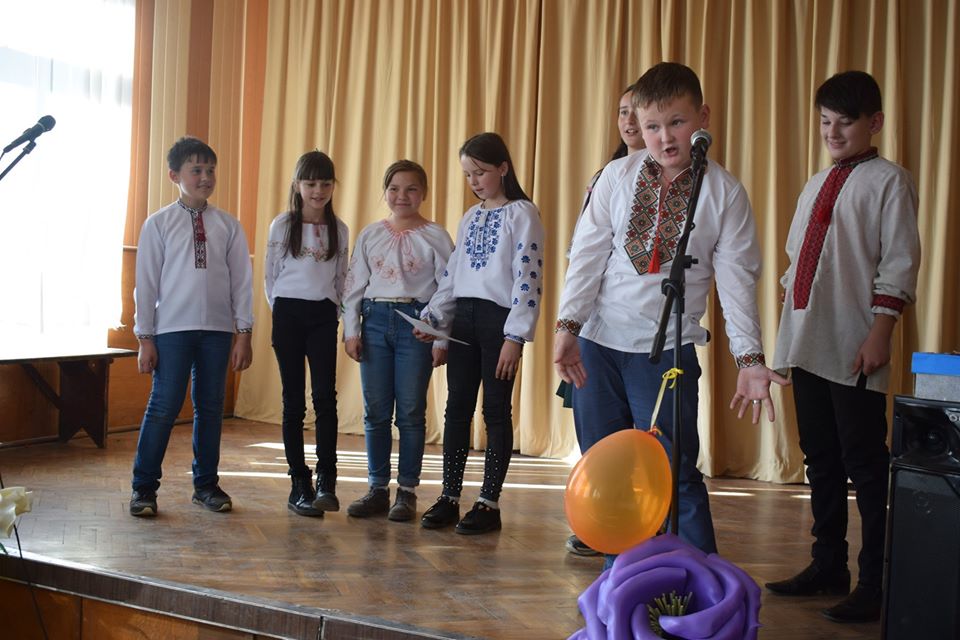 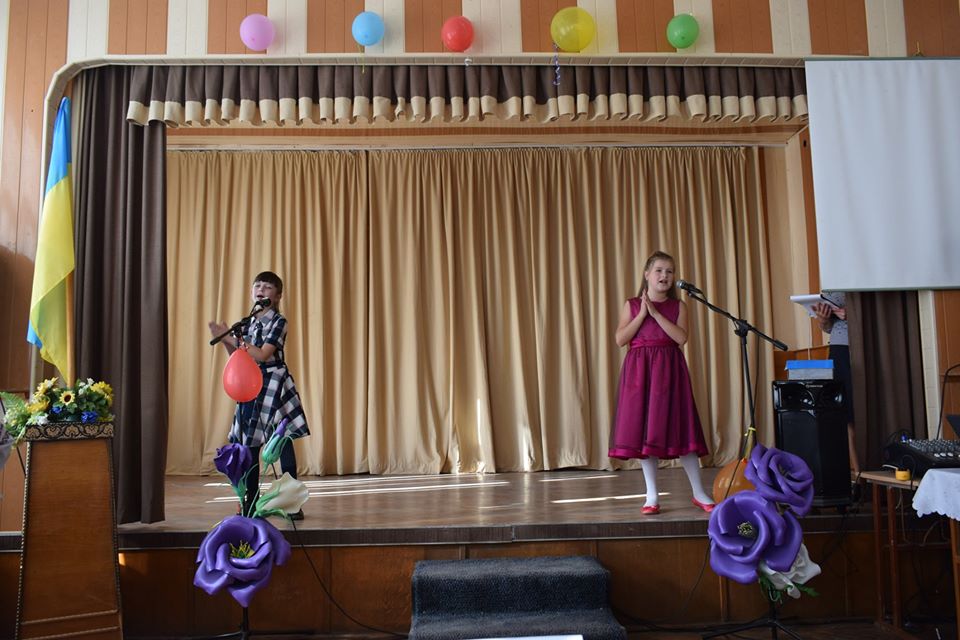 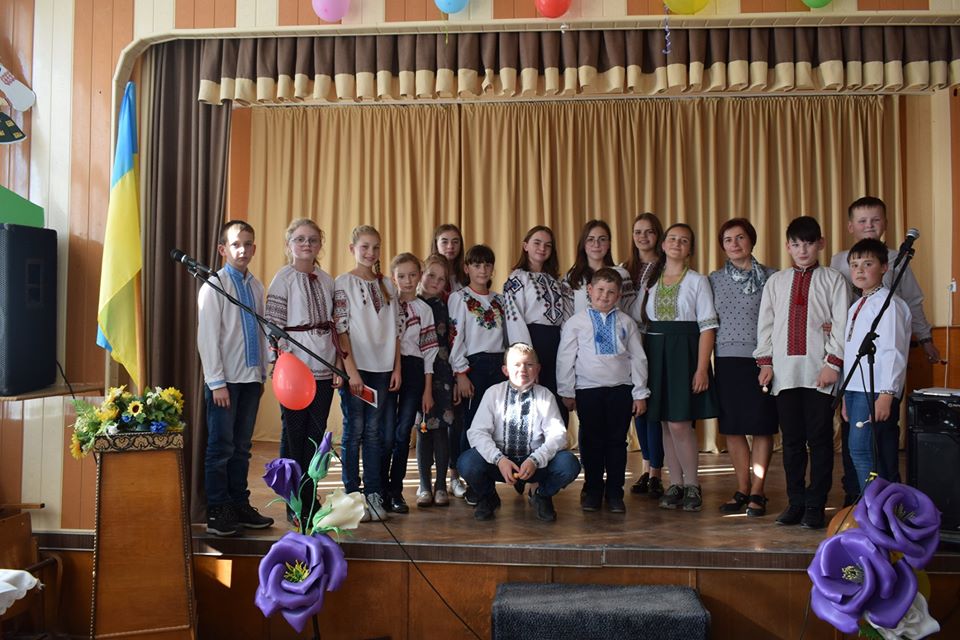 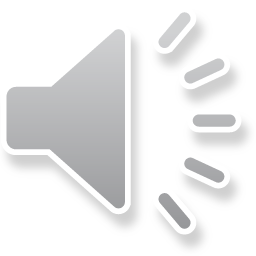 Свято осені
«Щедра Осінь в гості завітала»
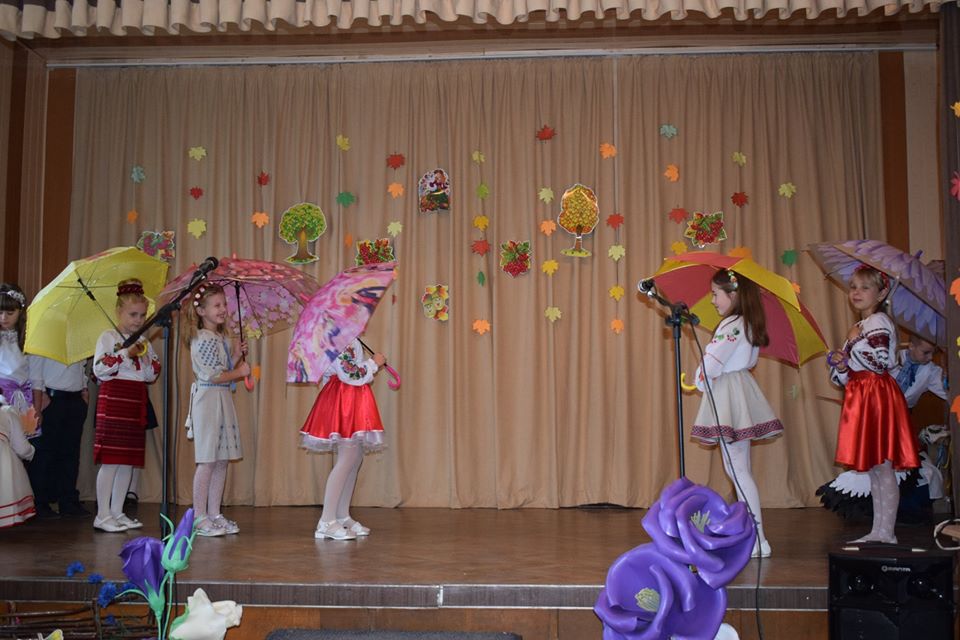 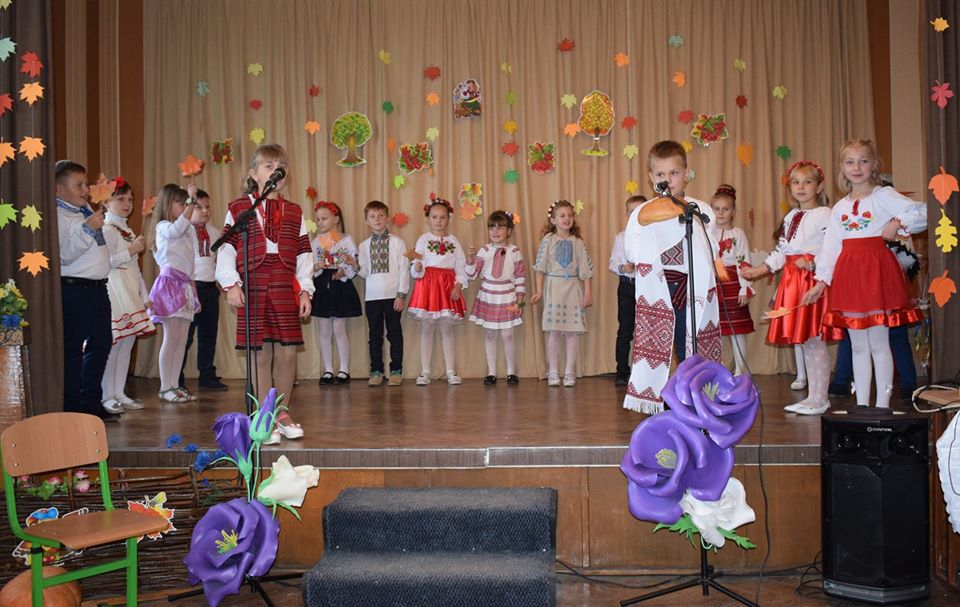 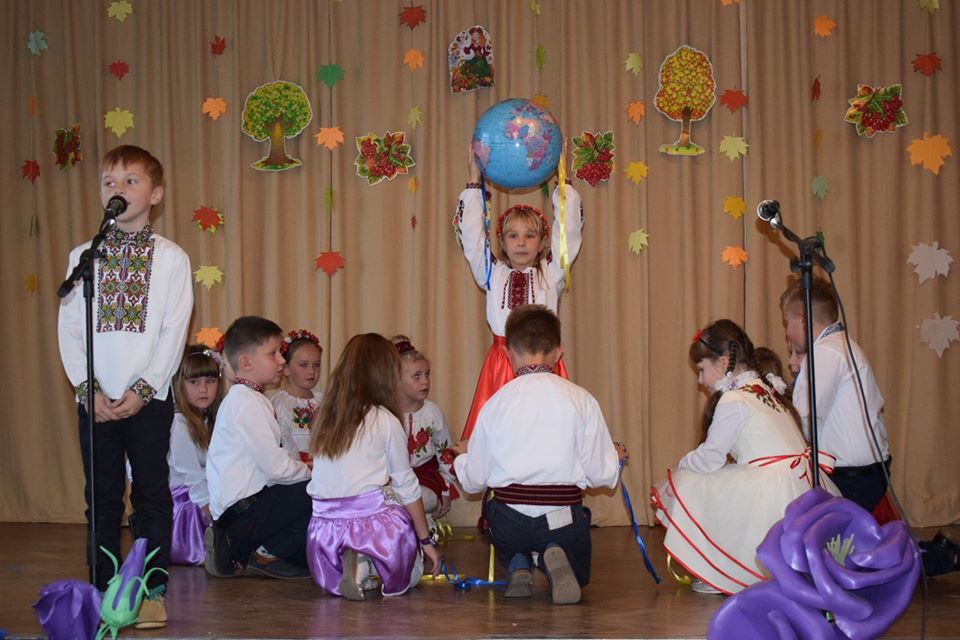 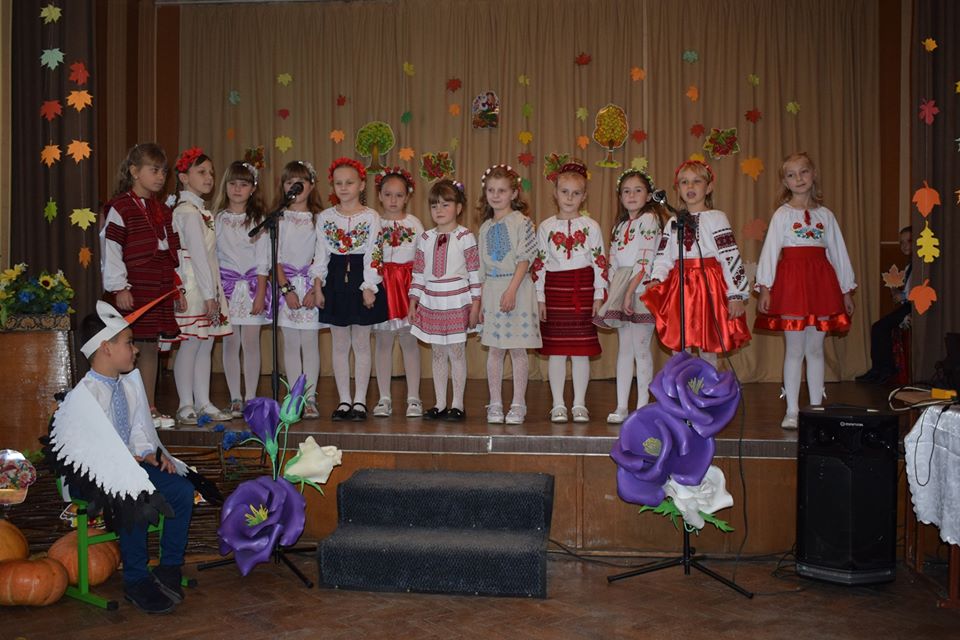 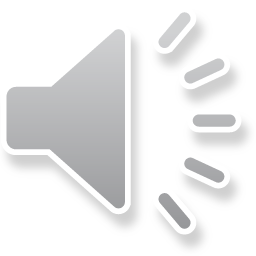 Тиждень української мови та писемності
«Дзвенить струмочком рідна мова»
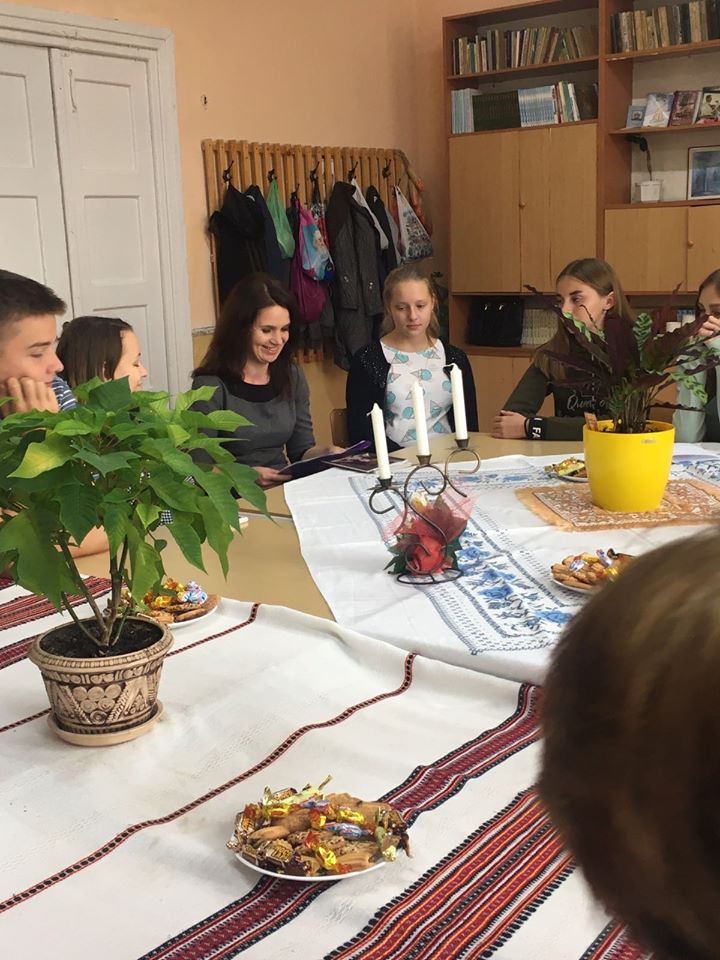 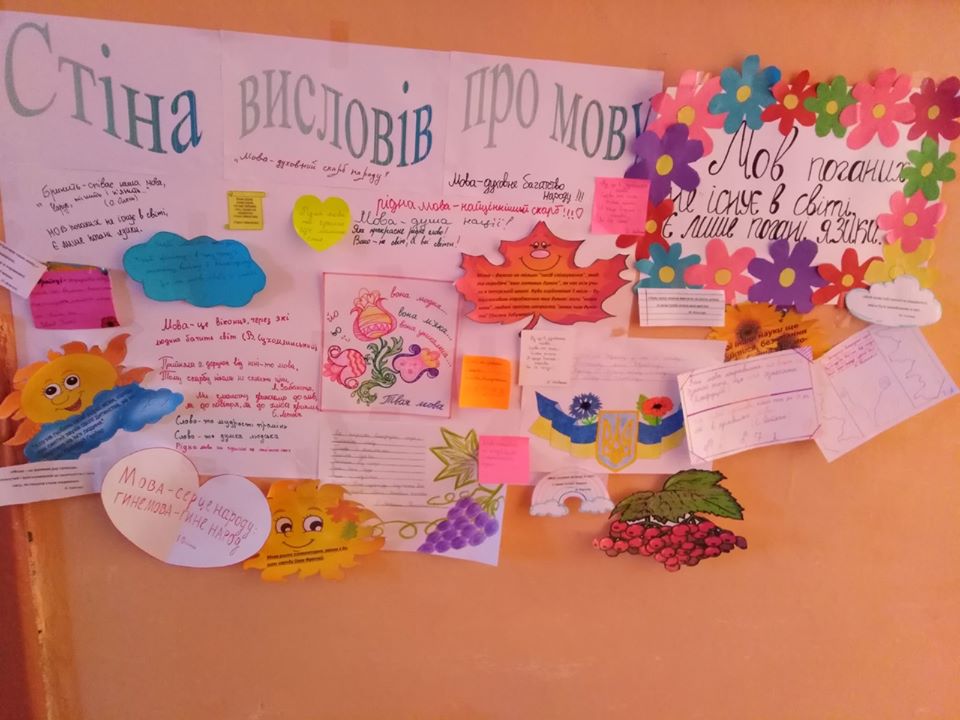 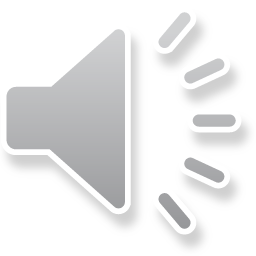 Круглий стіл
«Раціональне поводження з відходами- це наш добробут сьогодні»
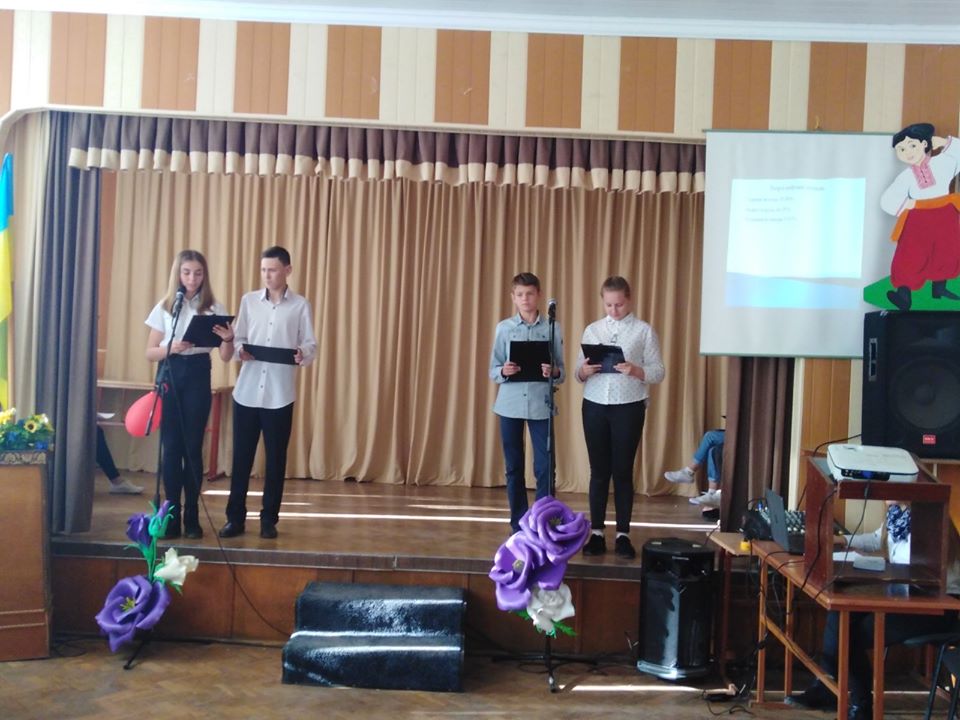 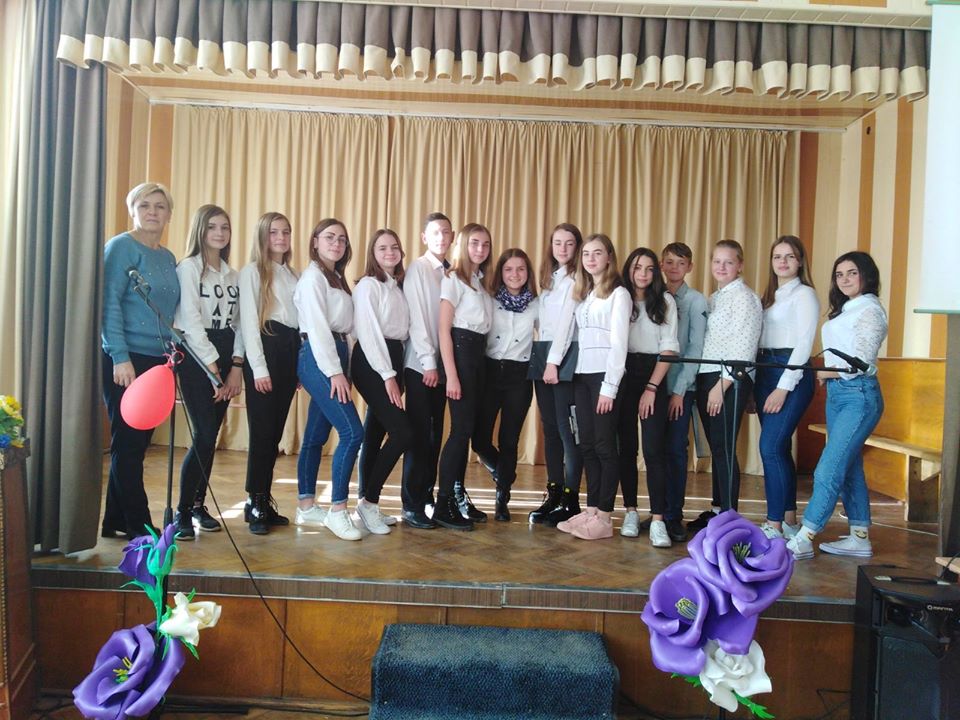 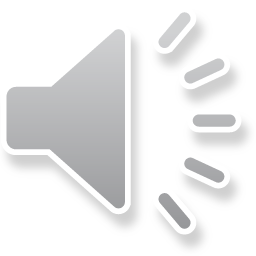 День доброти
«Топ 30 добрих справ»
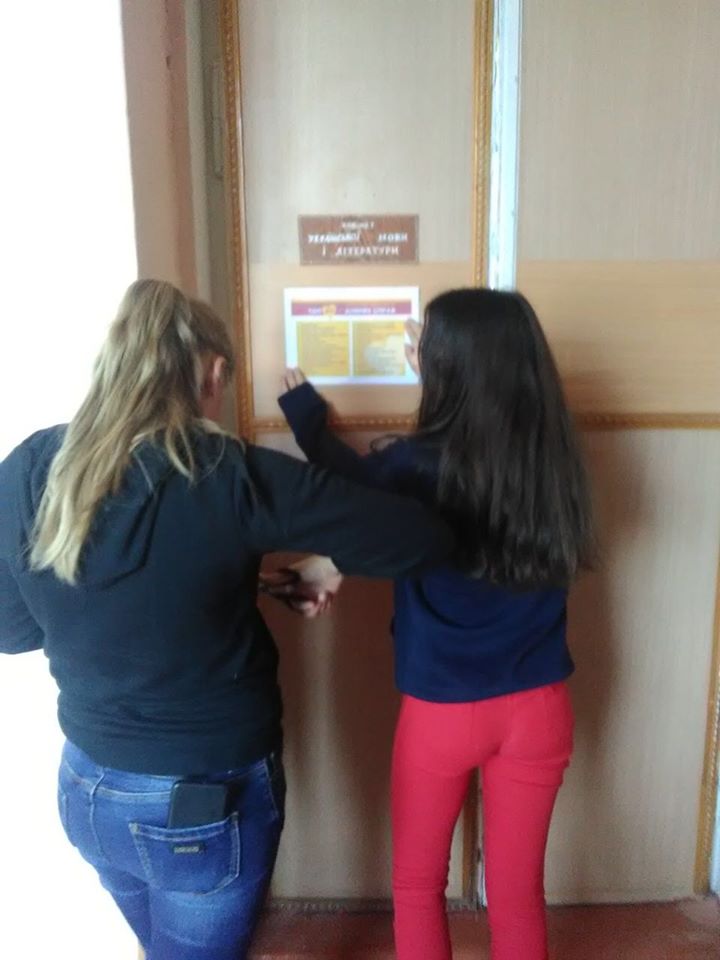 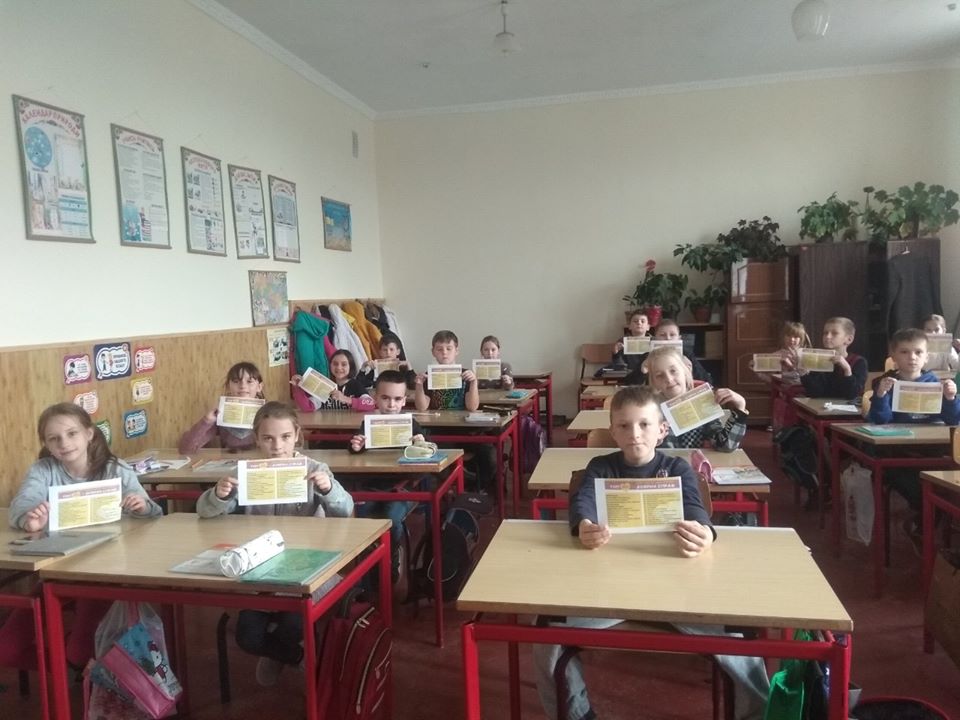 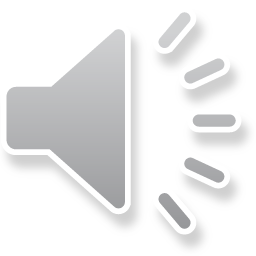 «Уроки доброти»
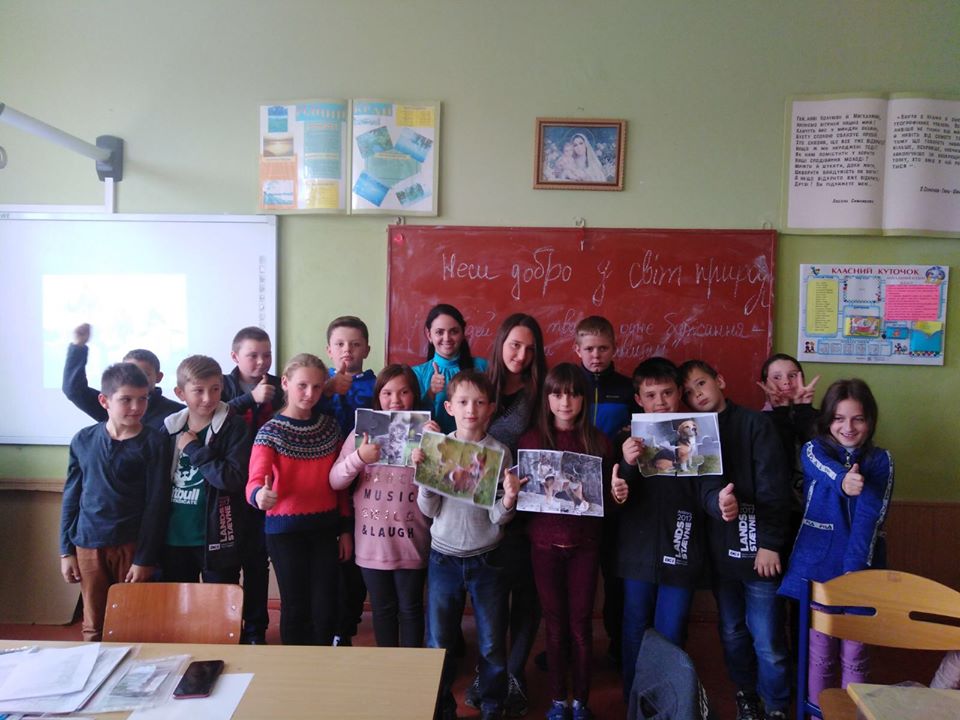 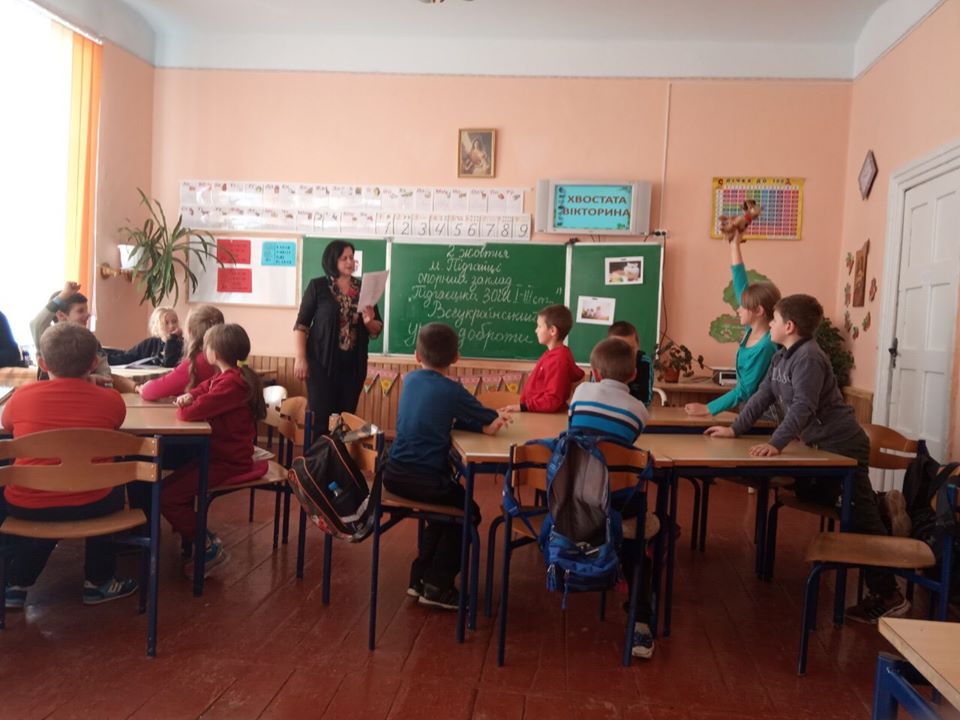 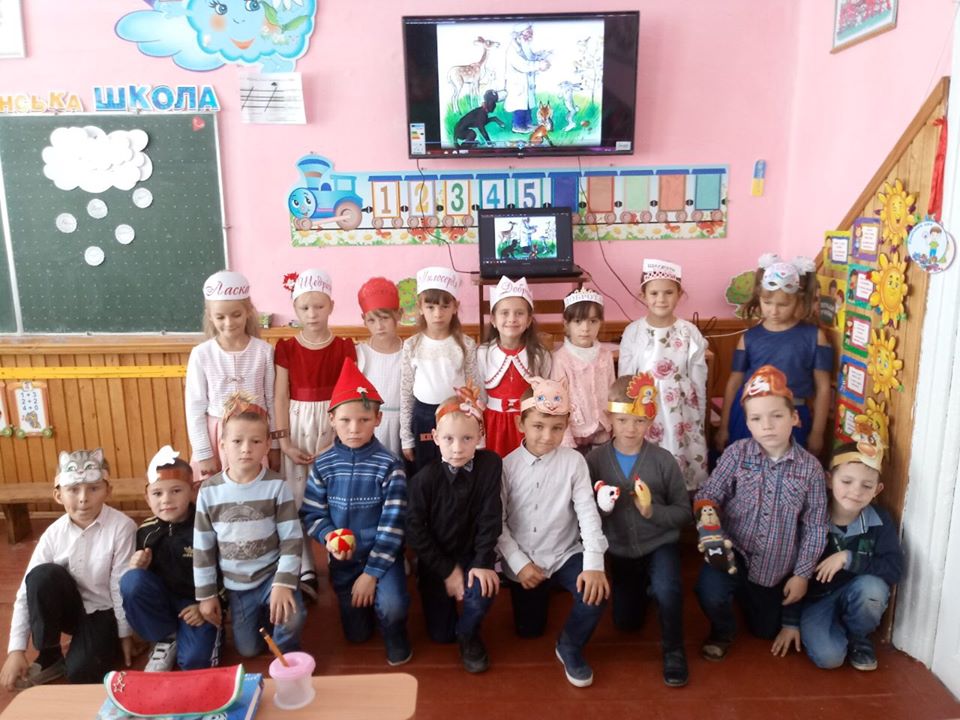 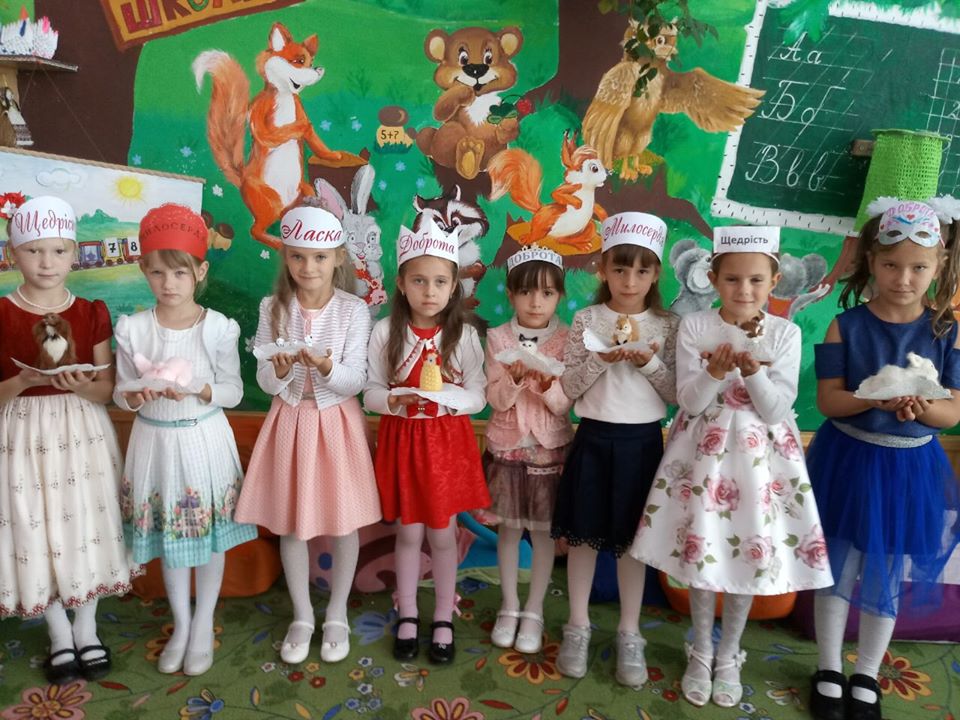 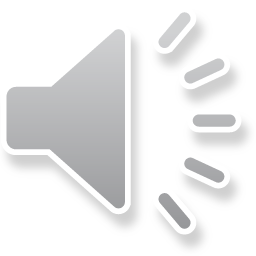 Майстер – клас
«Ліхтарик миру»
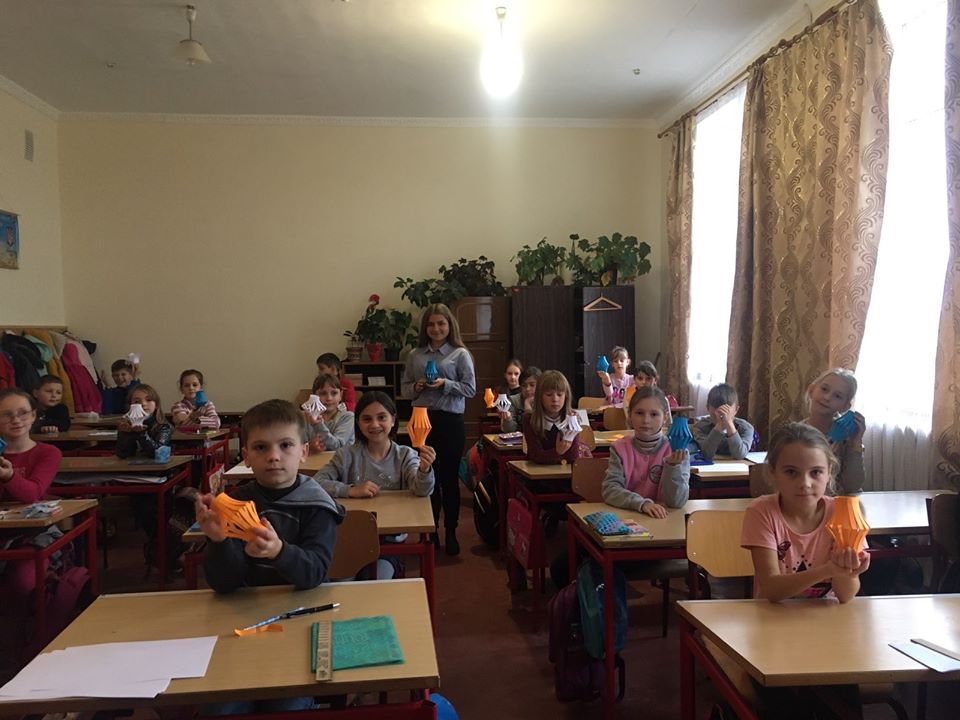 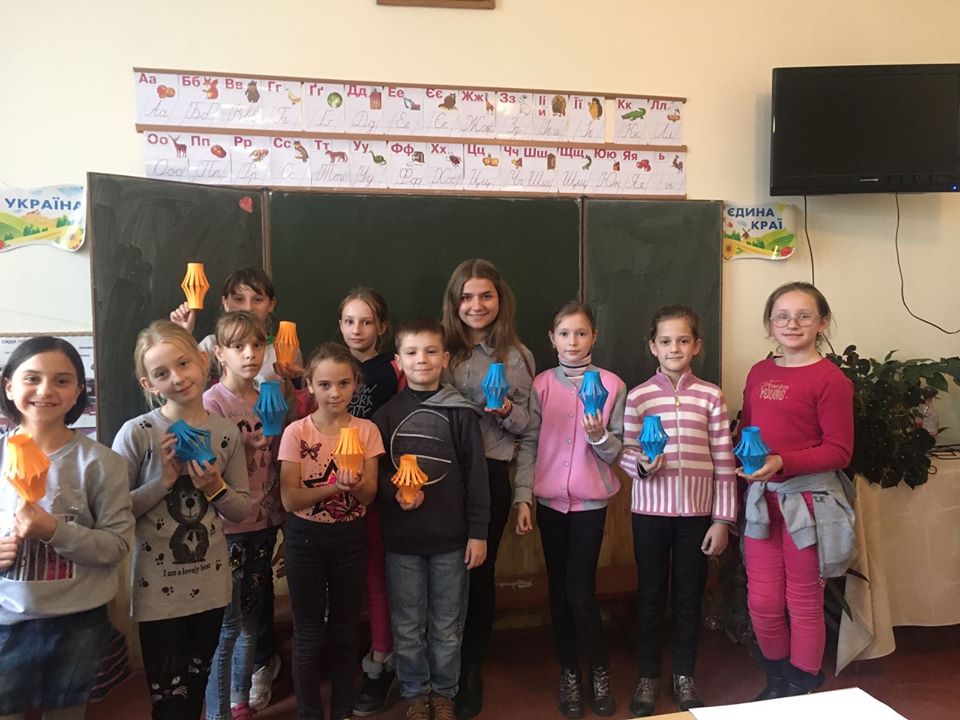 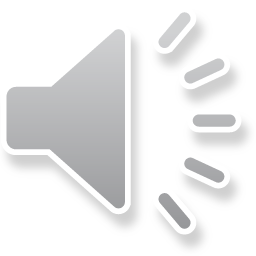 День Гідгості та Свободи
« У їхніх серцях жила Україна»
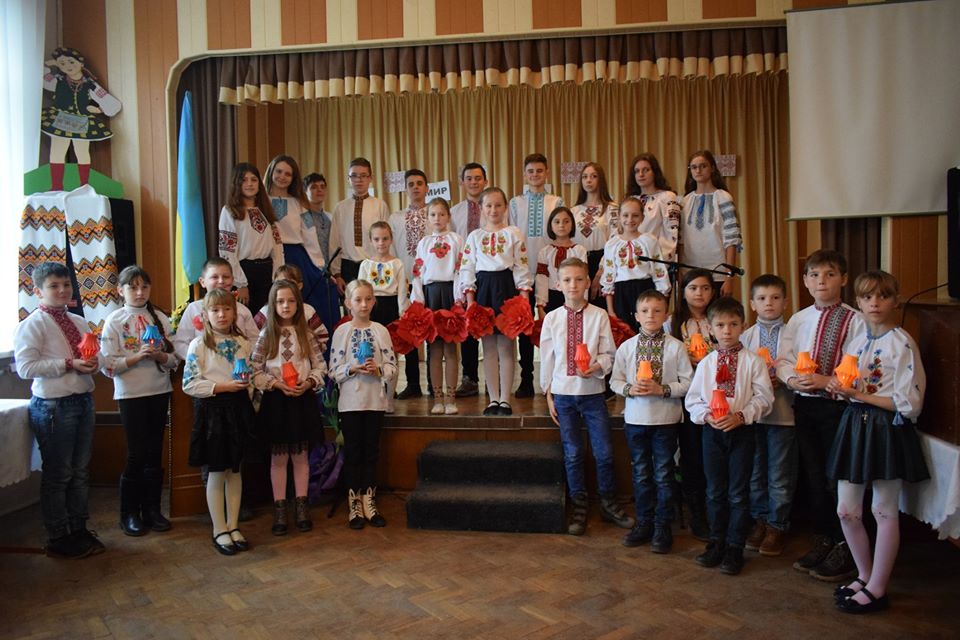 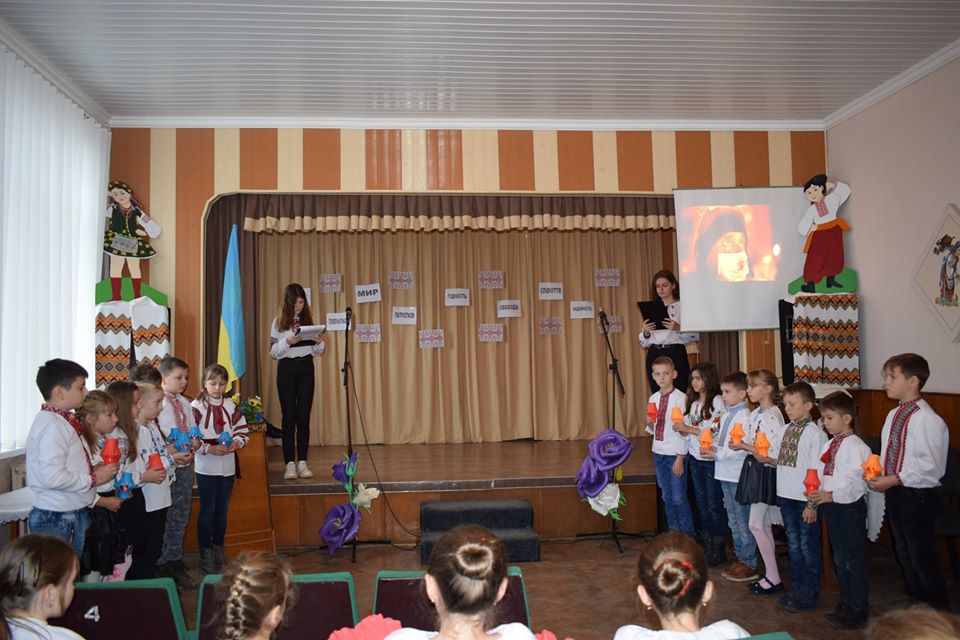 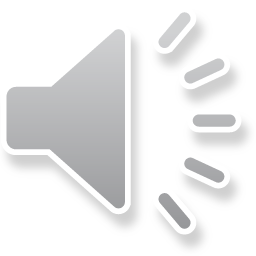 Захід-реквієм
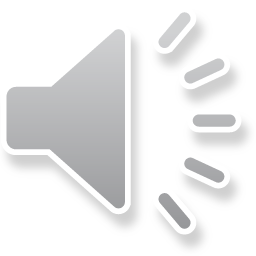 «Пам'ять голоду – пам'ять серця»
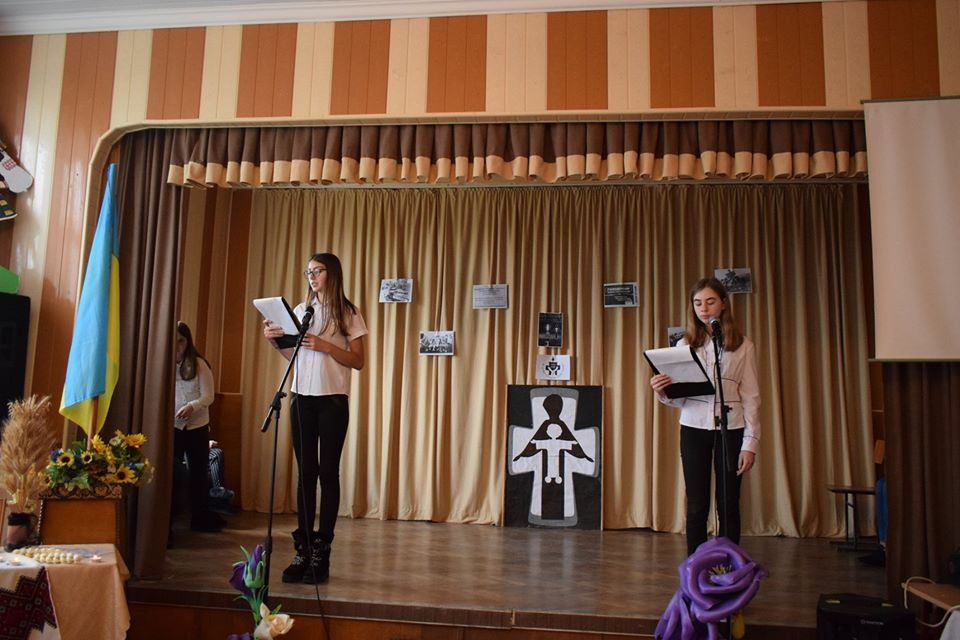 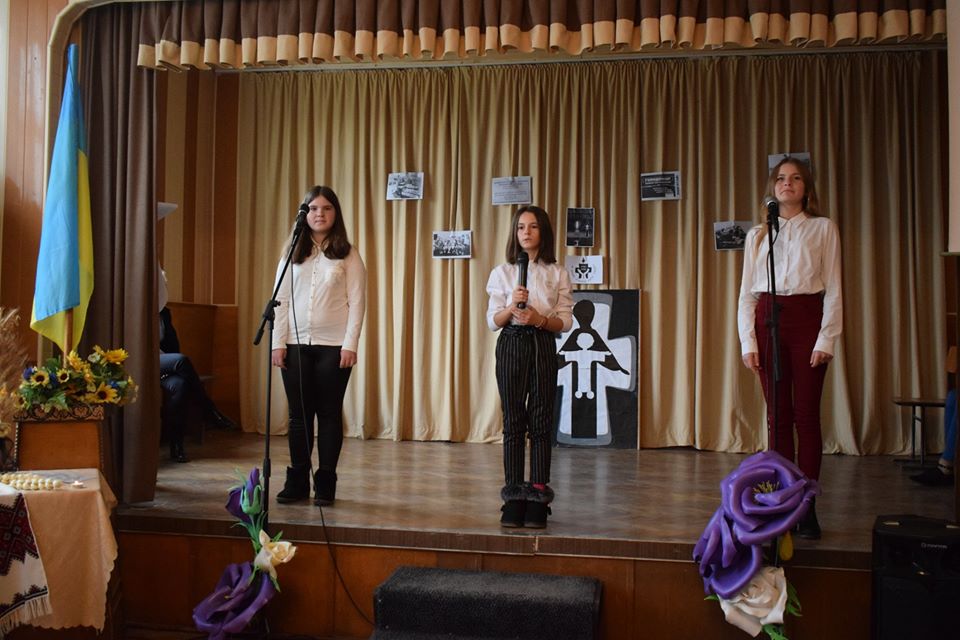 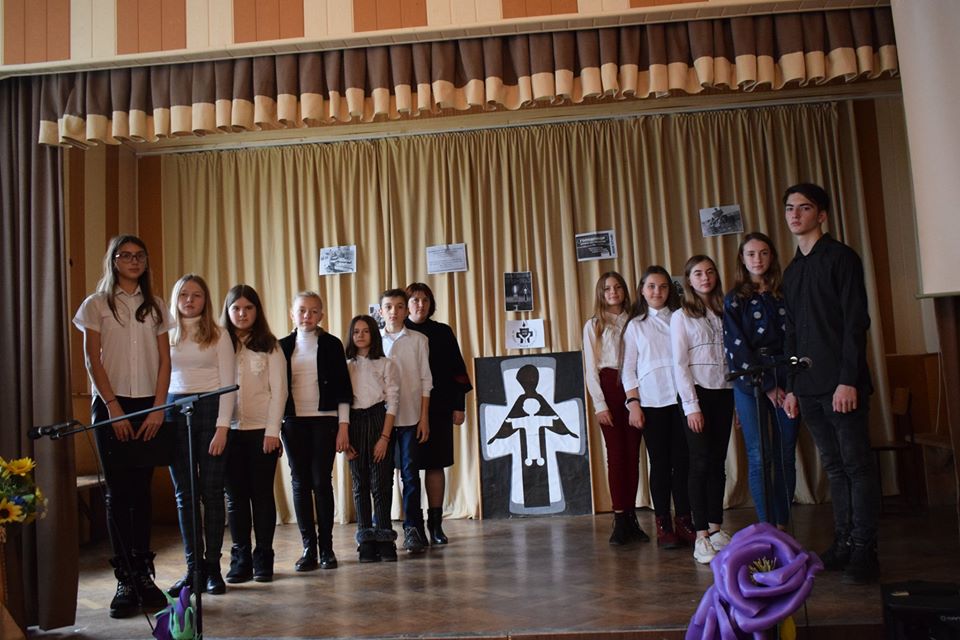 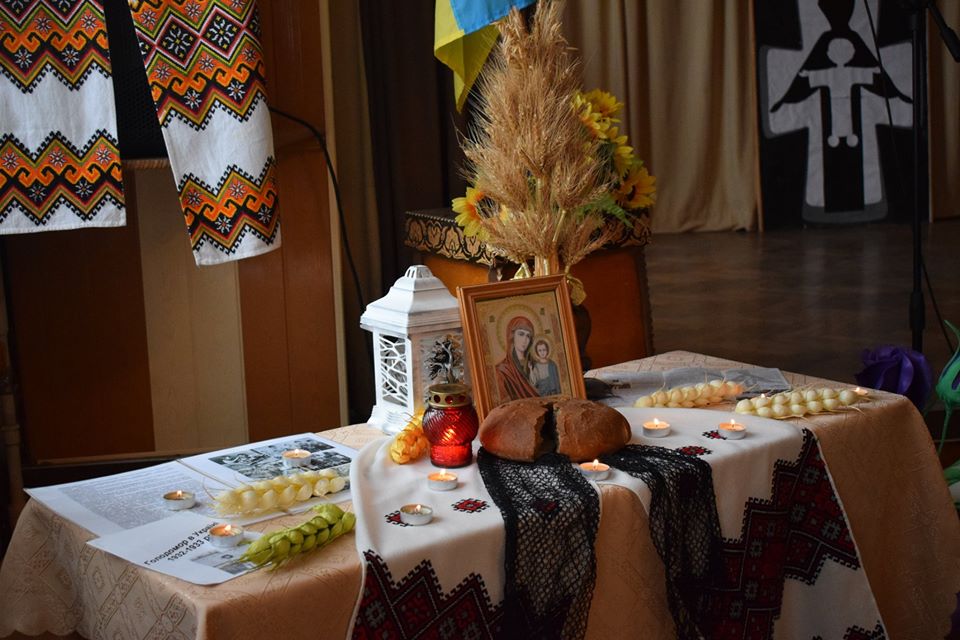 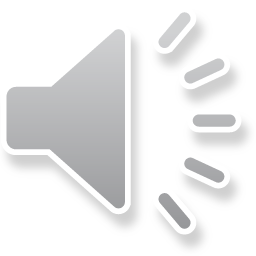 Виховний захід
«З Україною в серці»
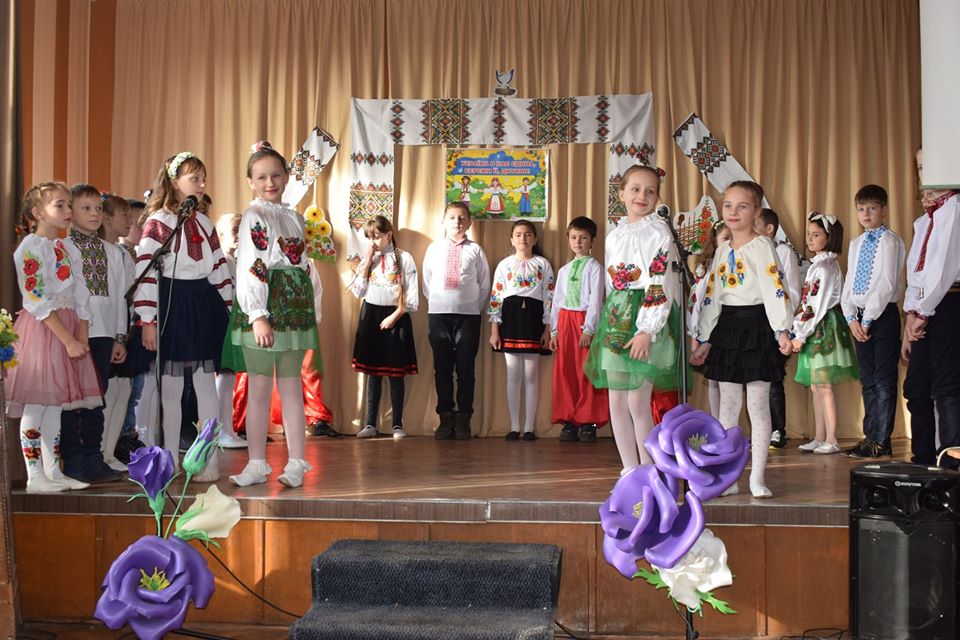 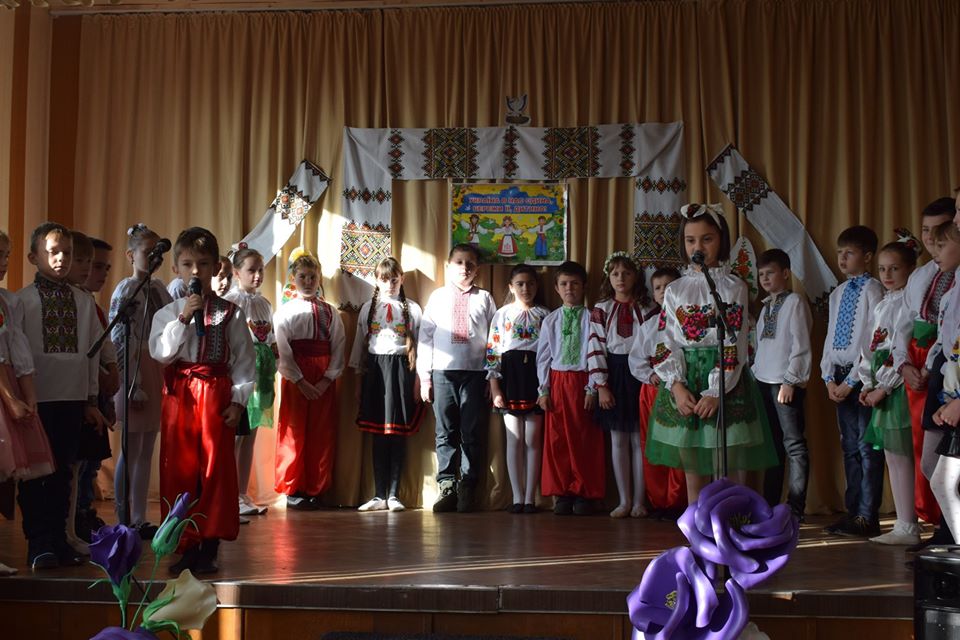 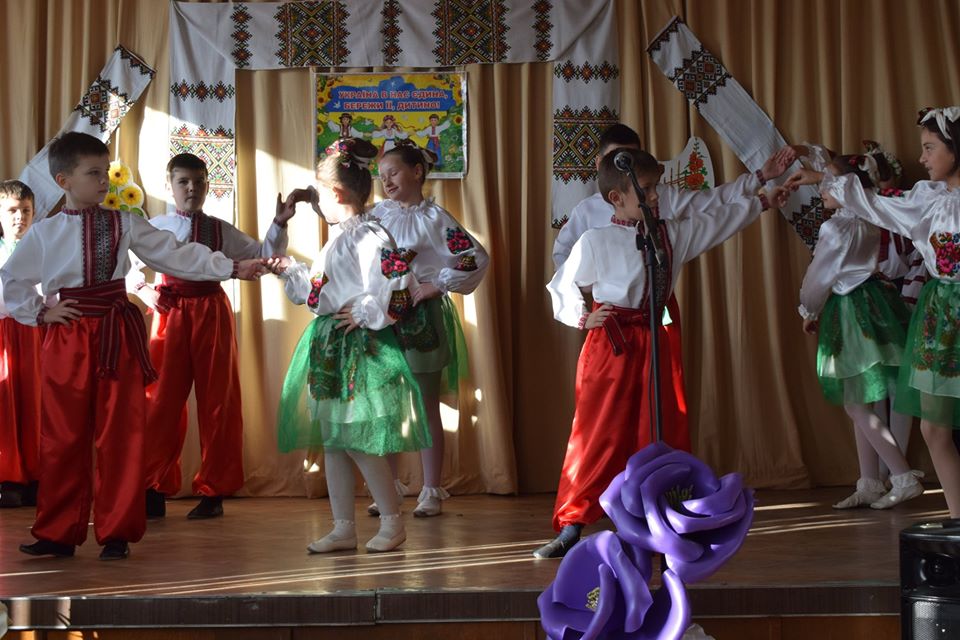 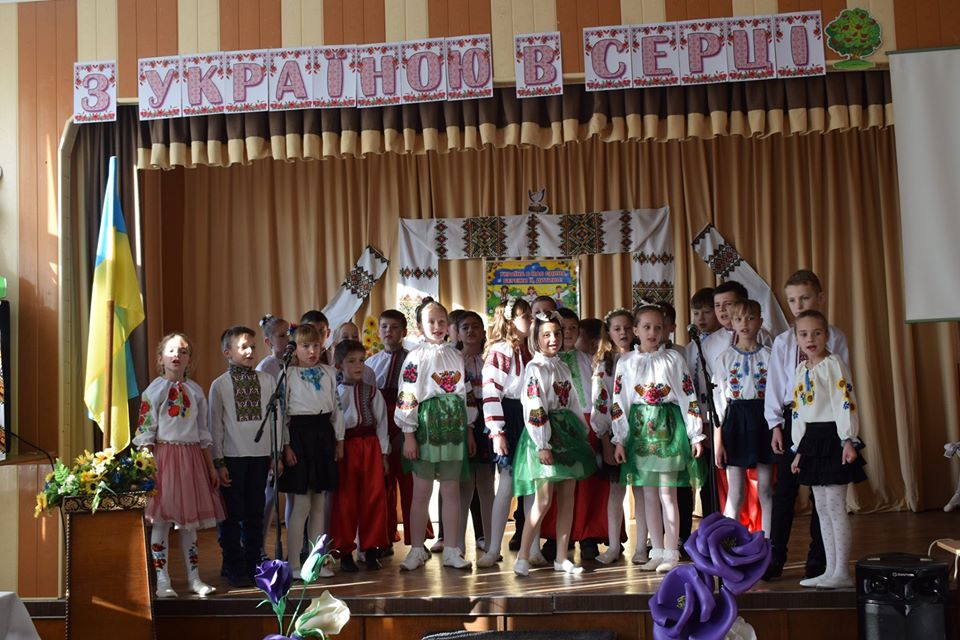 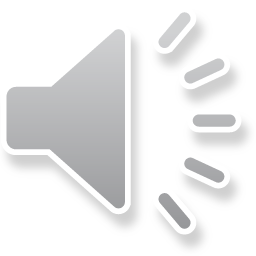 Всеукраїнський тиждень права
«Правовий буквар» для учнів 3-4 класів
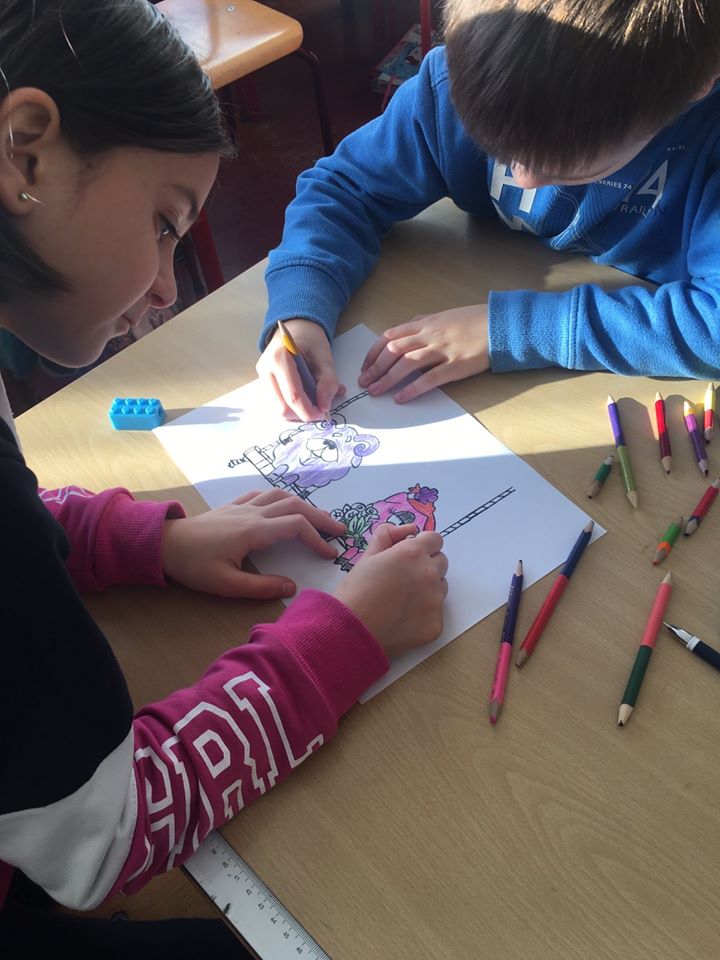 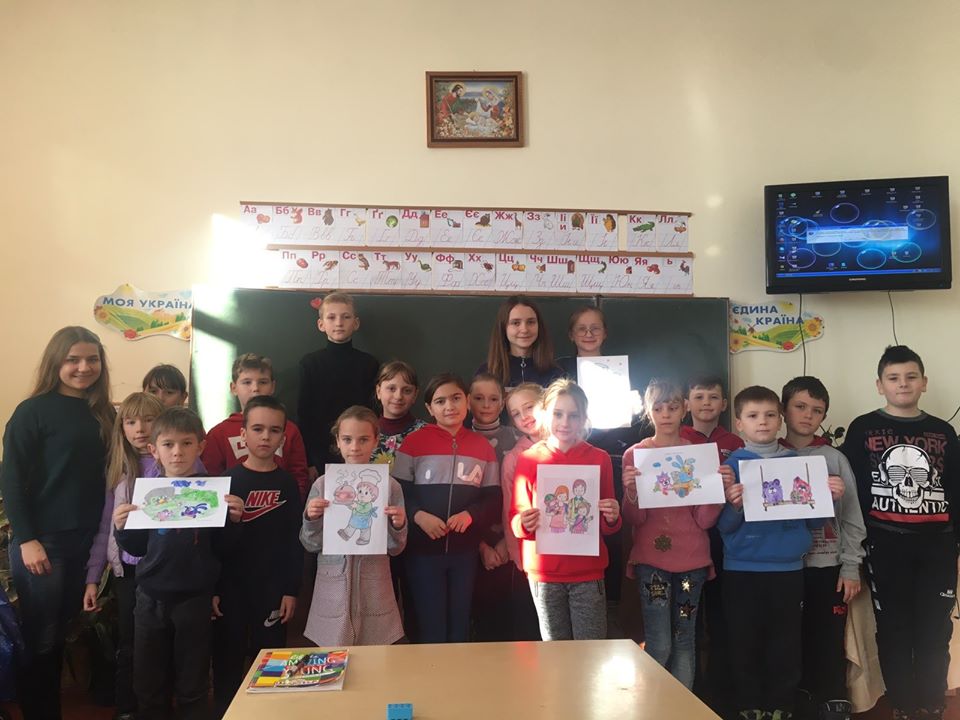 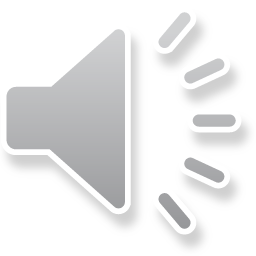 День української хустки
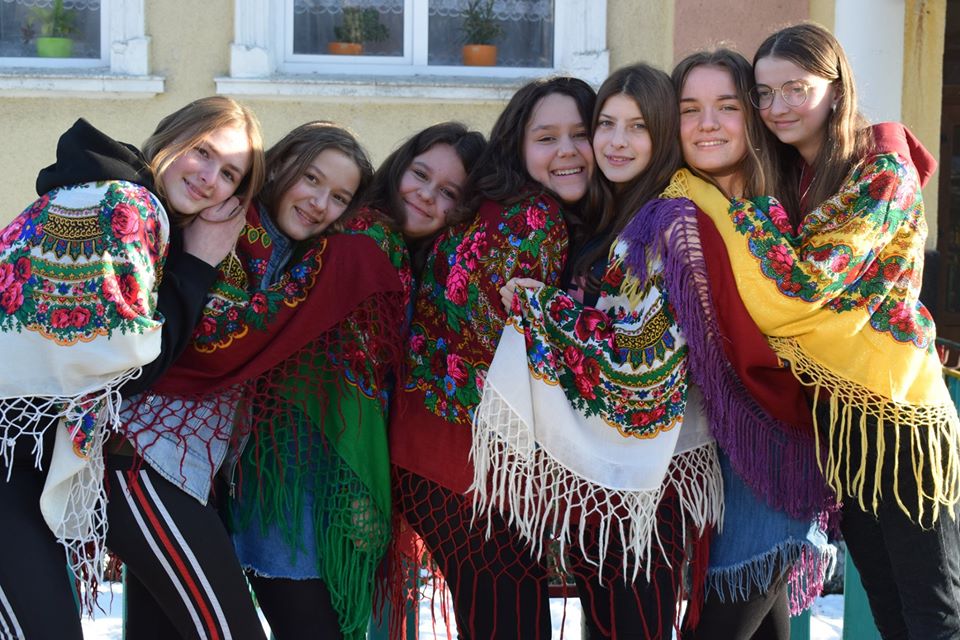 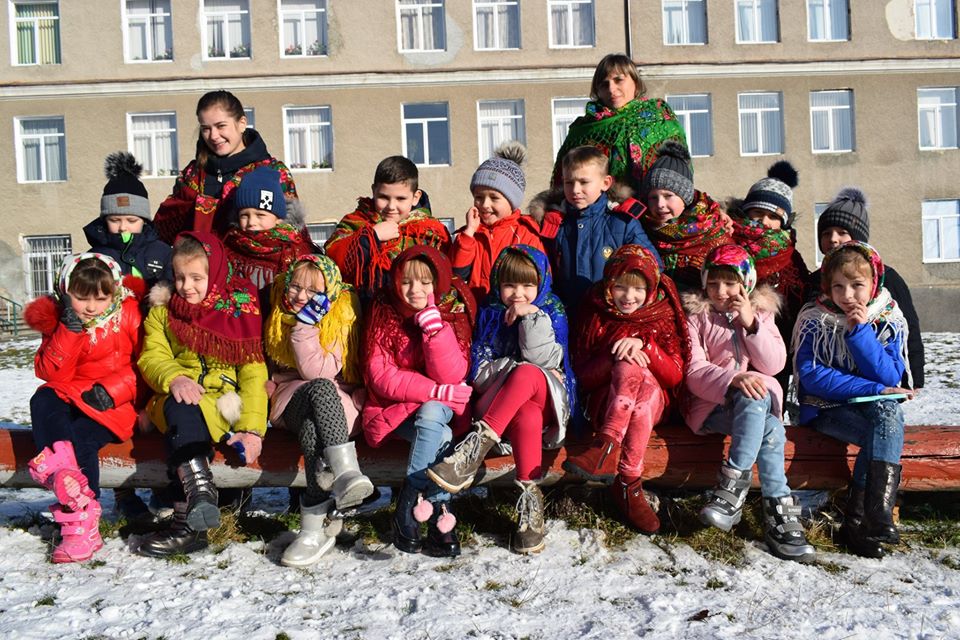 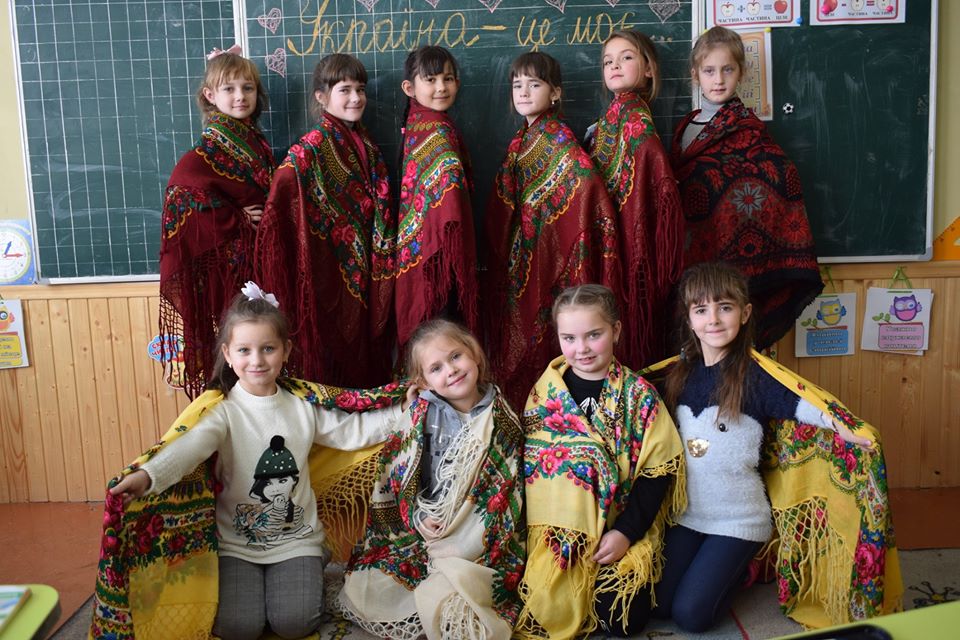 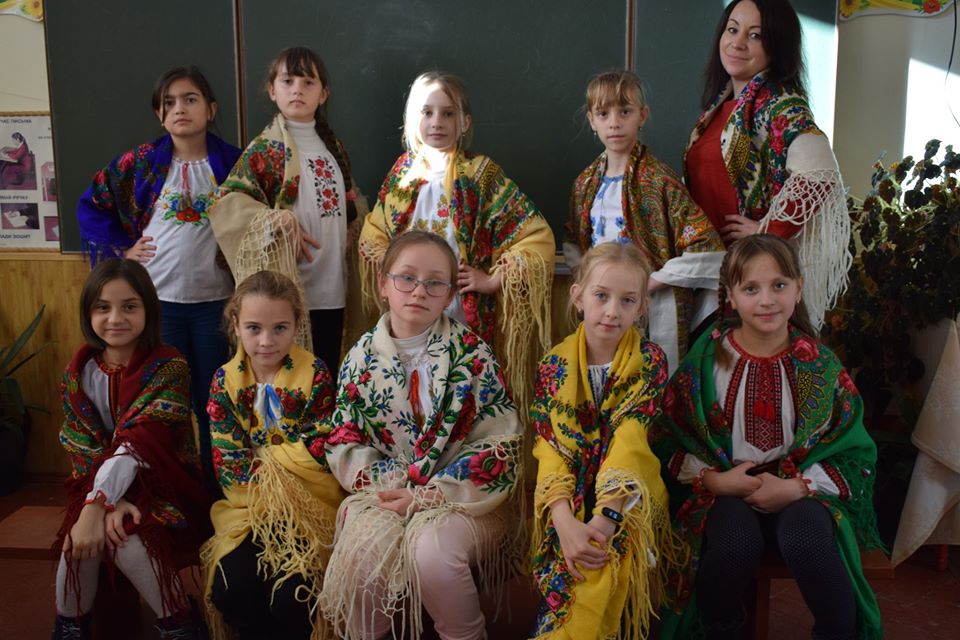 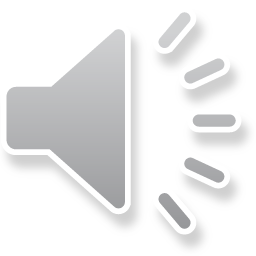 Акція «Подай руку тому,
 хто її потребує»
«Твори добро, бо ти Людина»
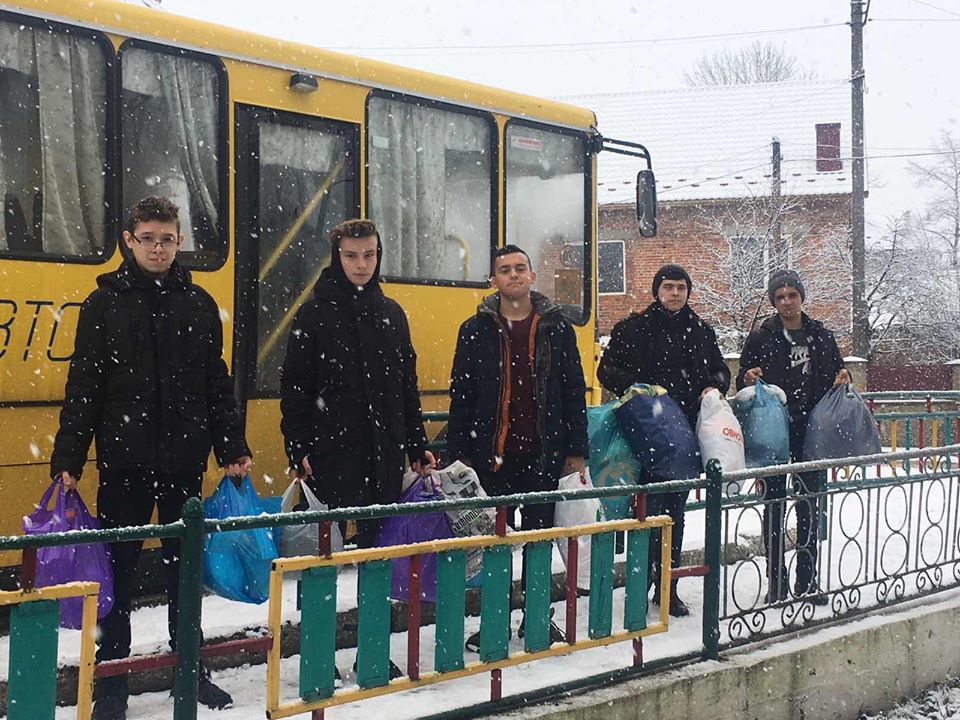 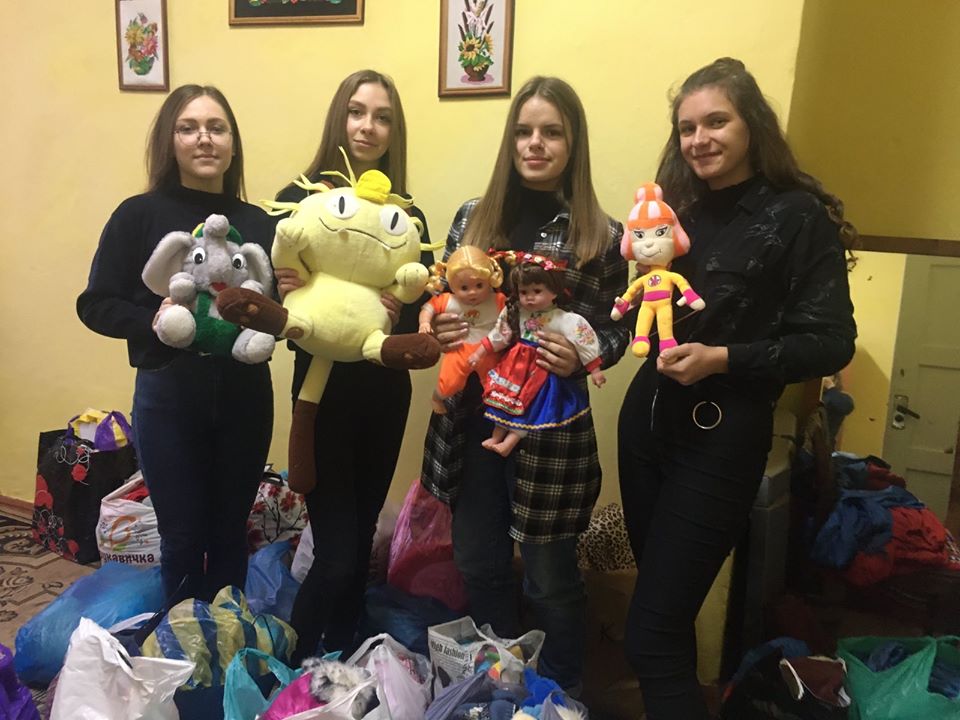 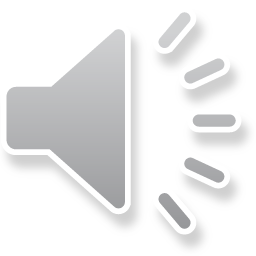 Конкурс
«Замість ялинки - зимовий букет»
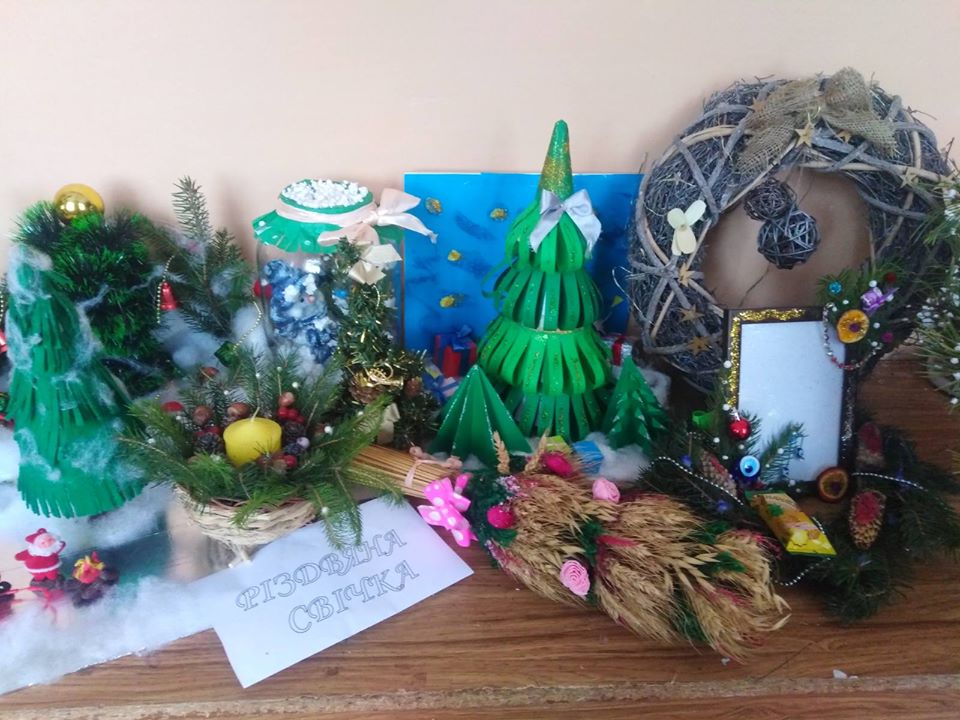 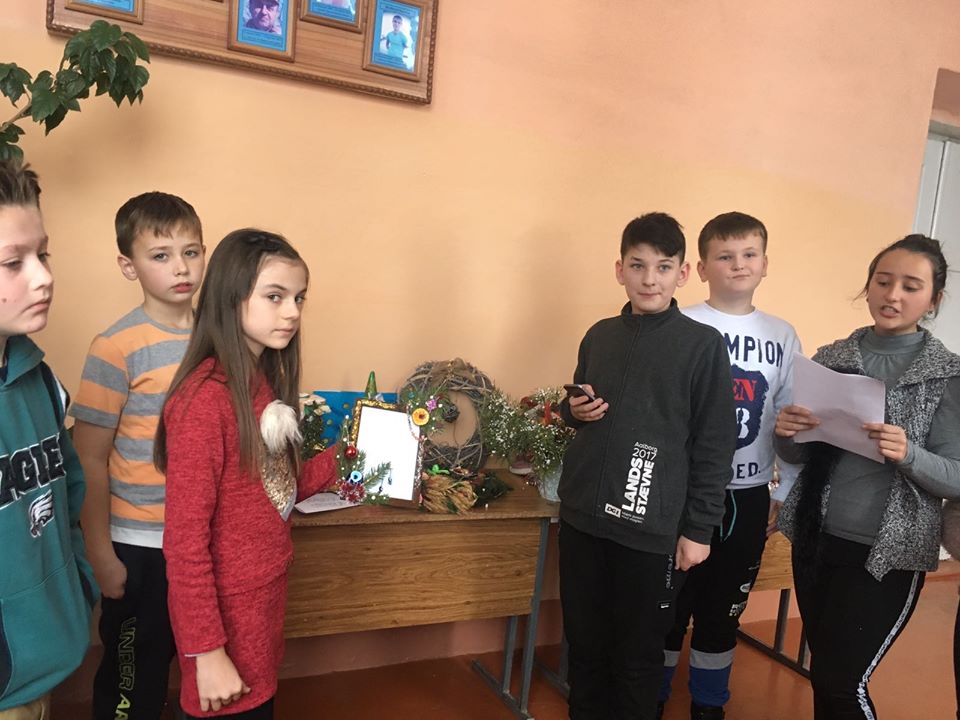 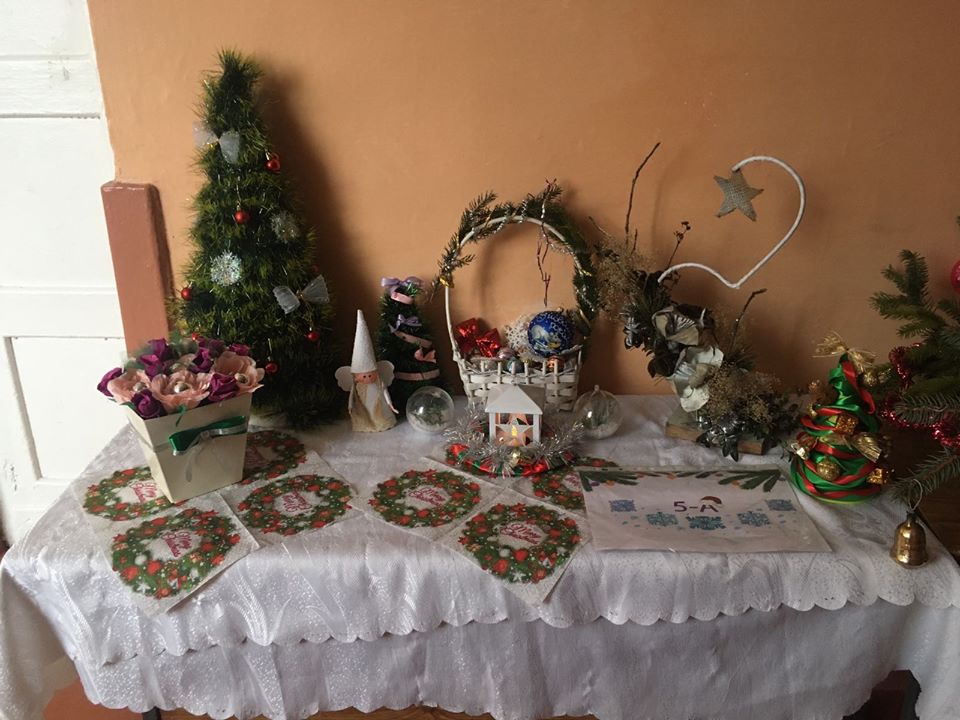 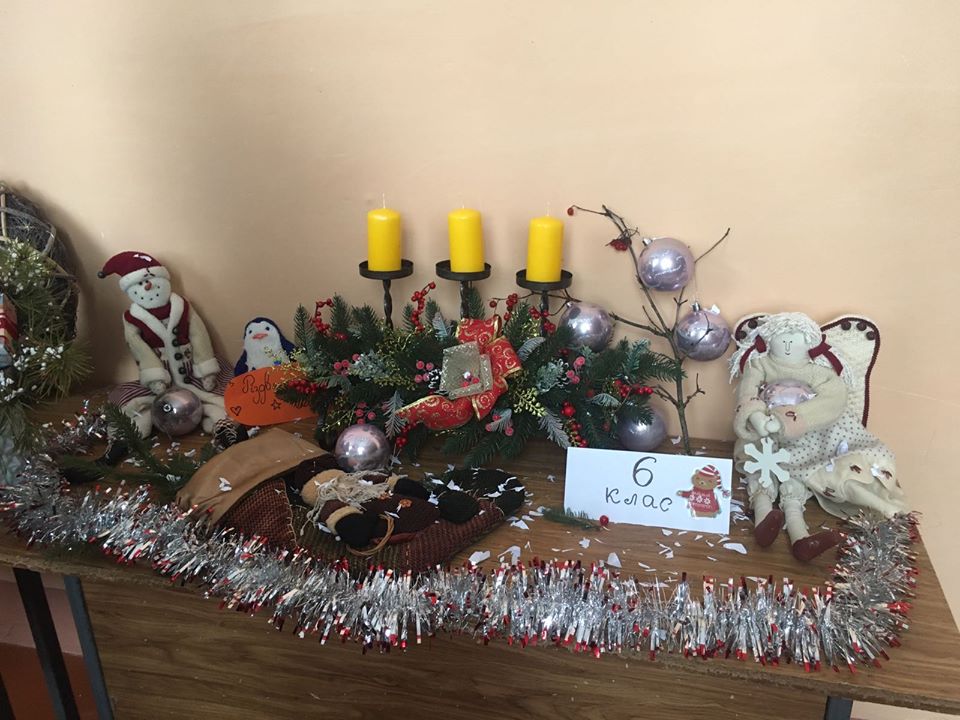 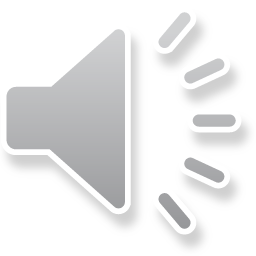 Виховний захід
«Хліб-святиня народу»
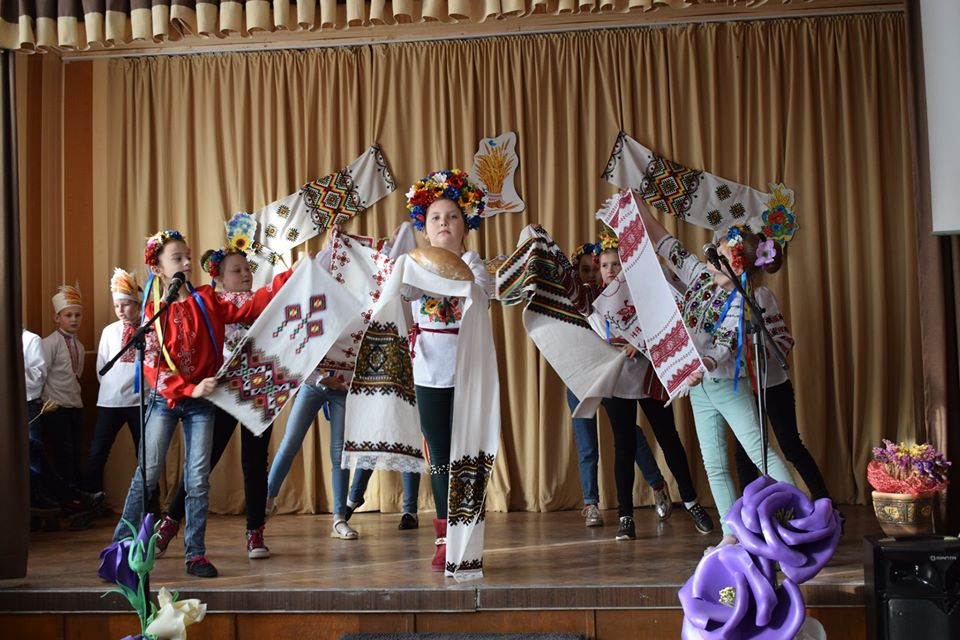 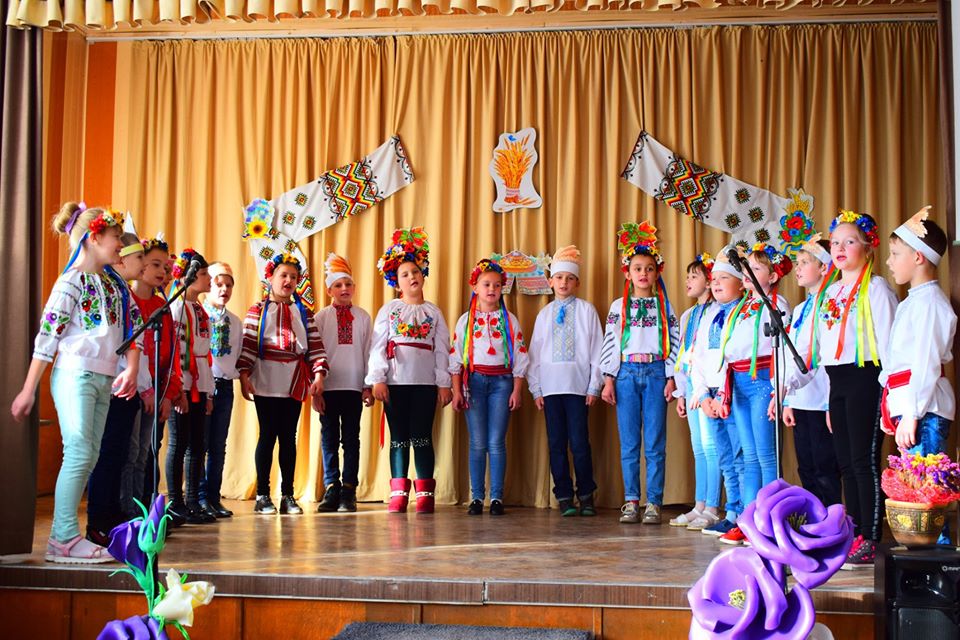 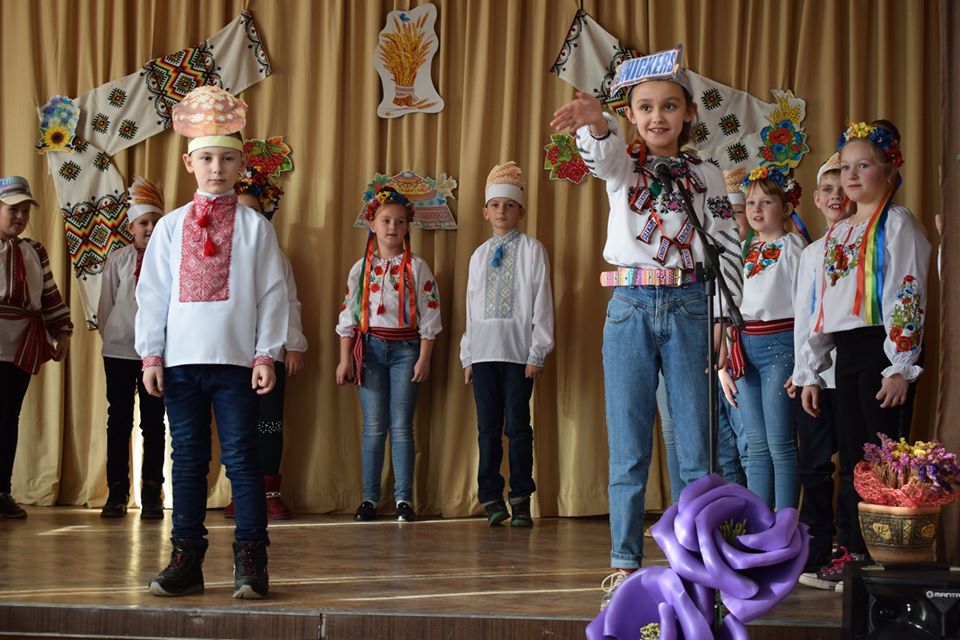 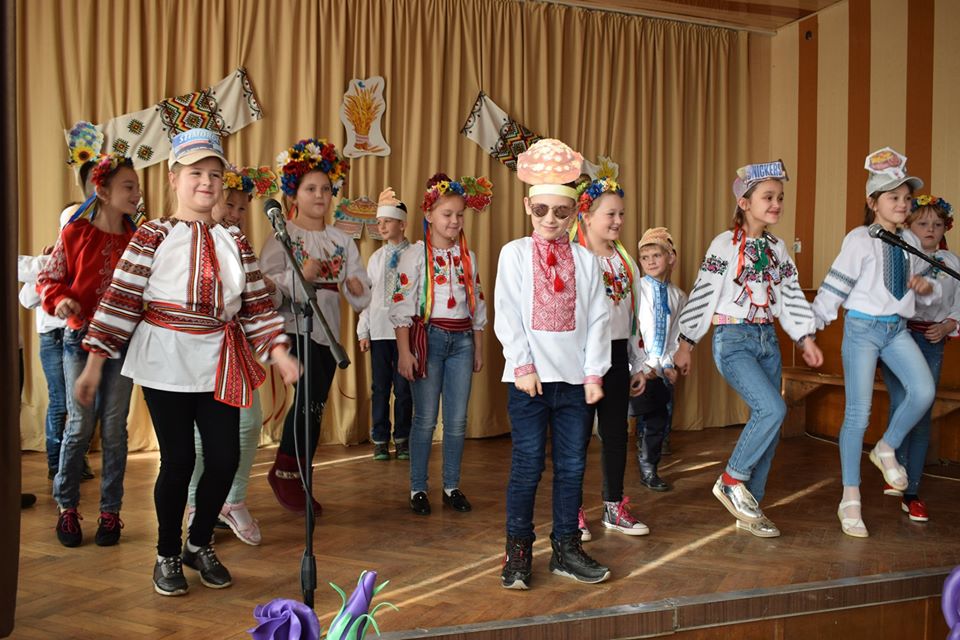 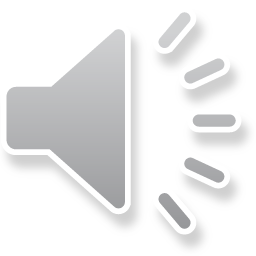 «Андріївські вечорниці»
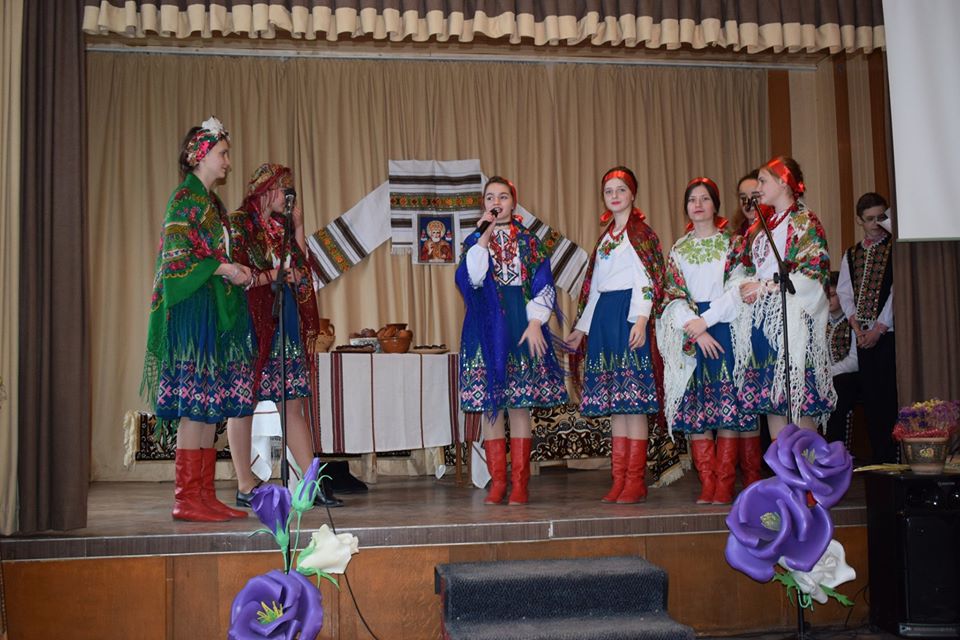 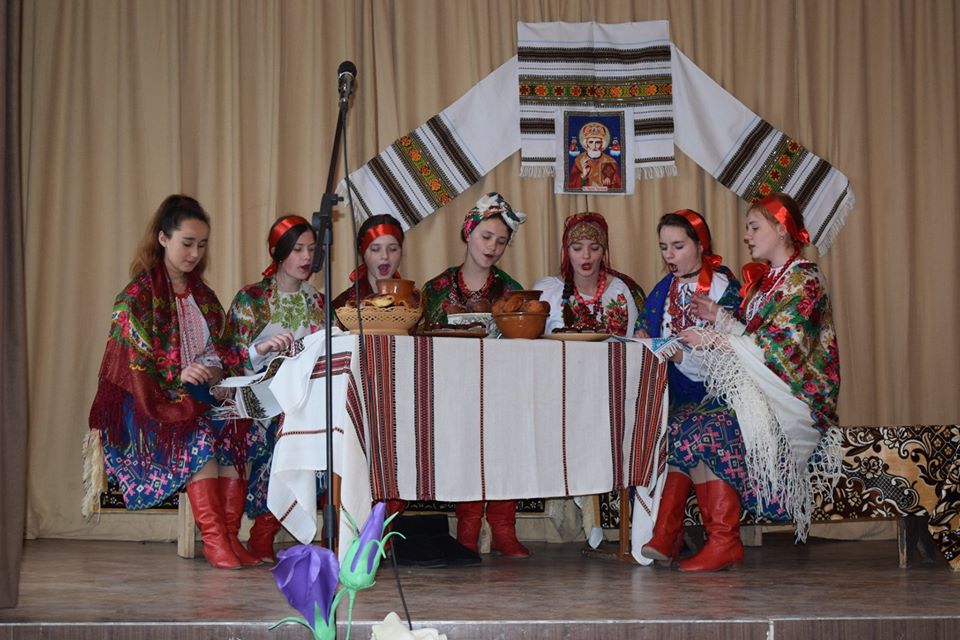 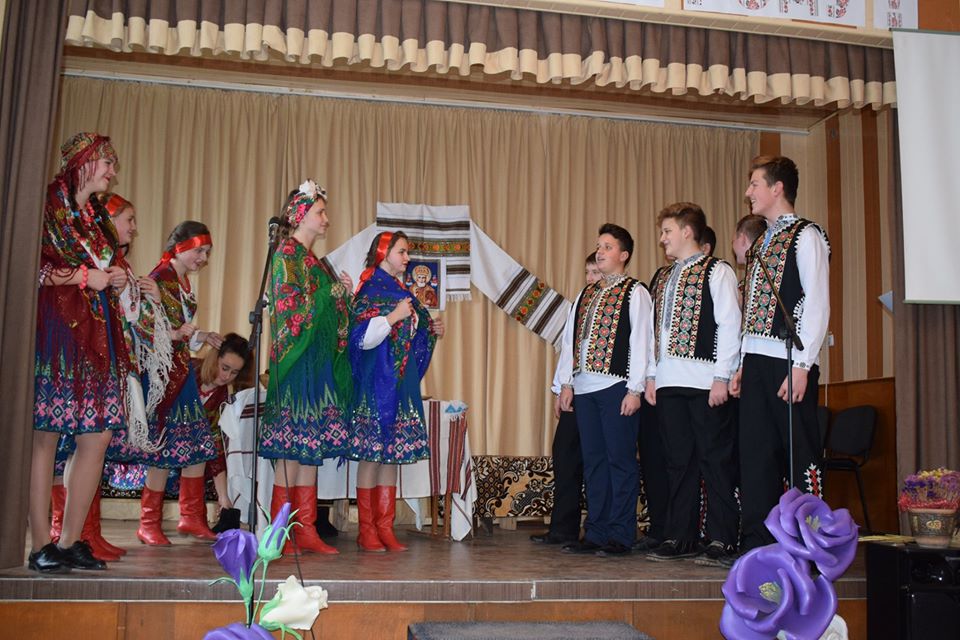 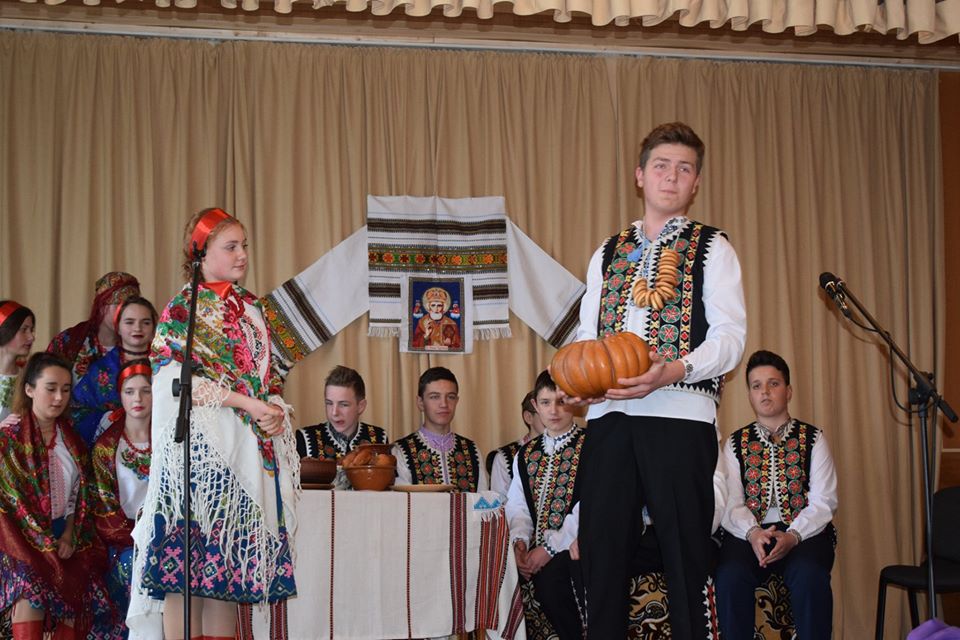 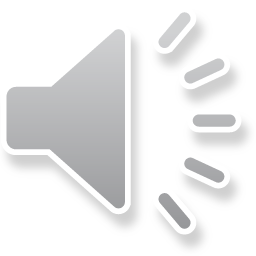 Тренінг «Я-лідер»
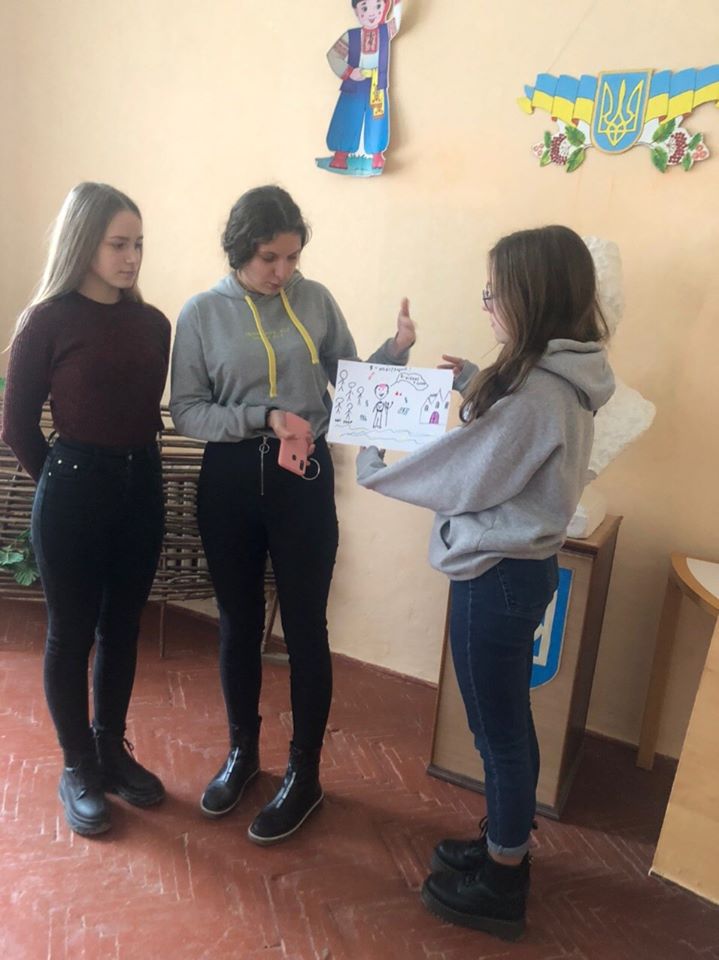 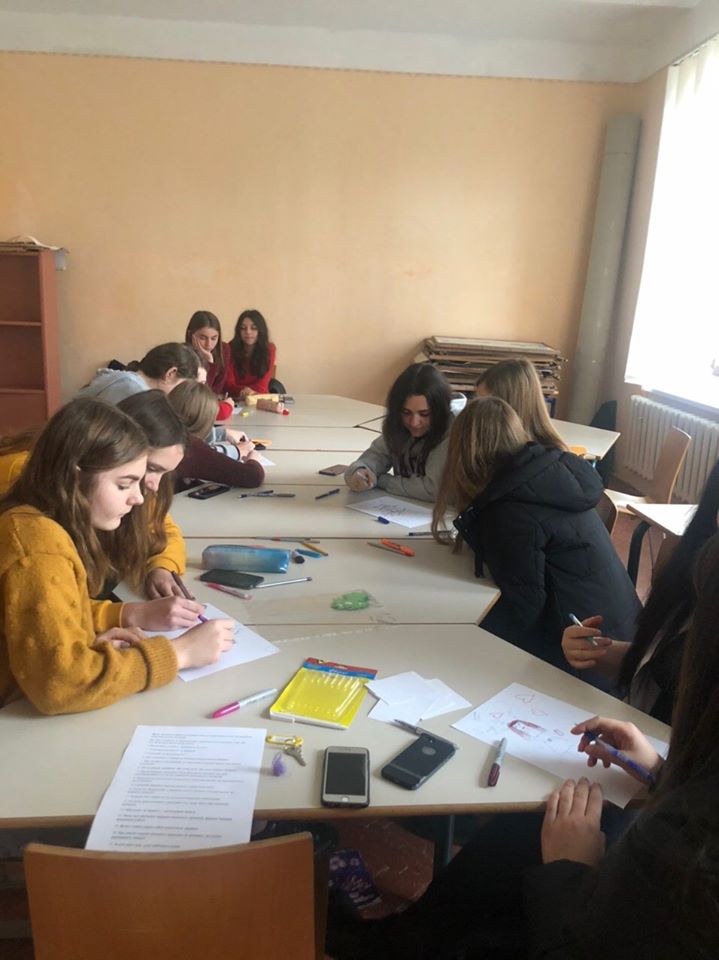 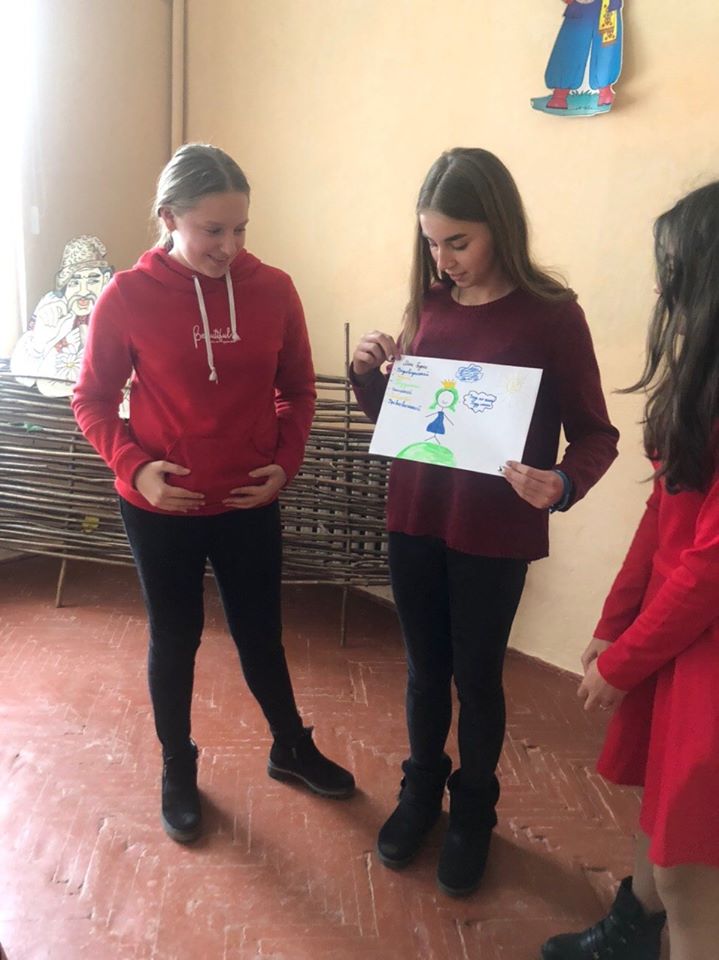 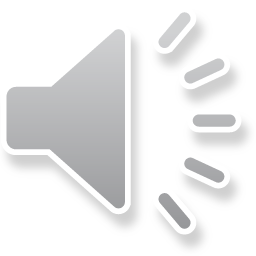 Виховний захід
«По Вкраїні з краю в край- ходить Святий Миколай»
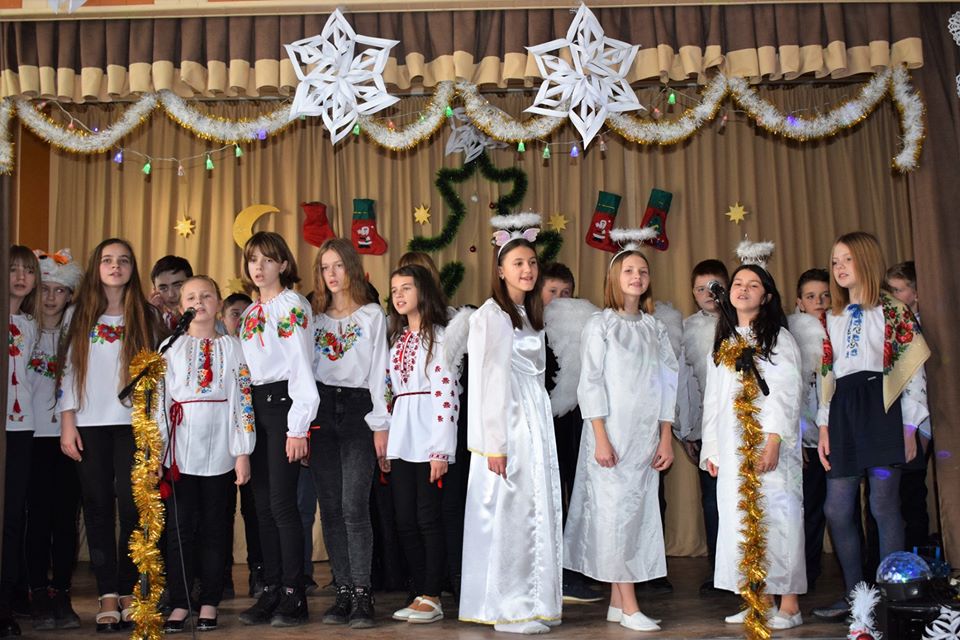 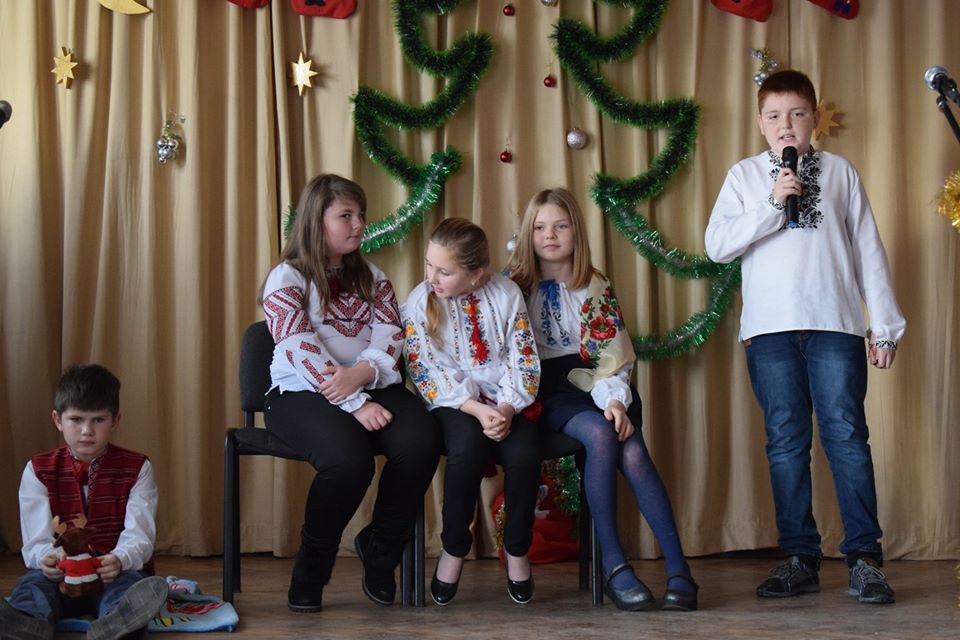 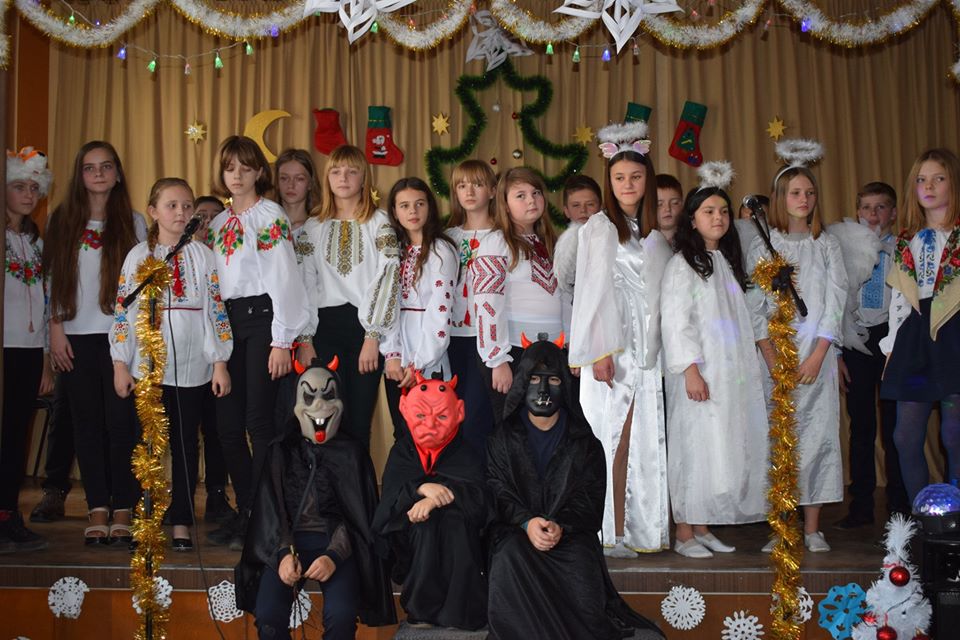 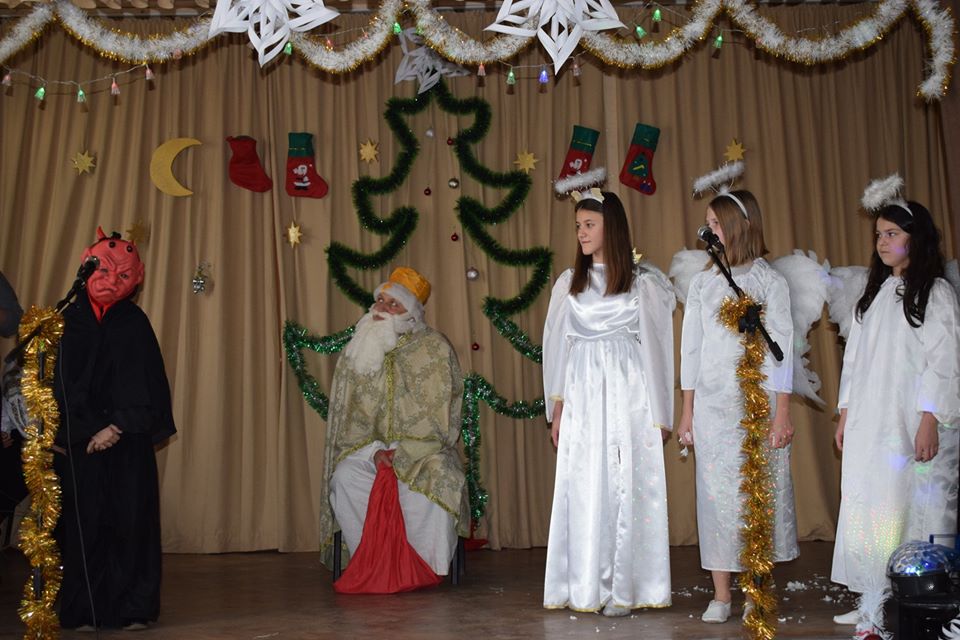 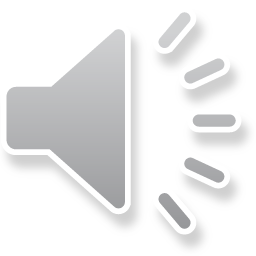 «У кожен клас завітав Миколай»
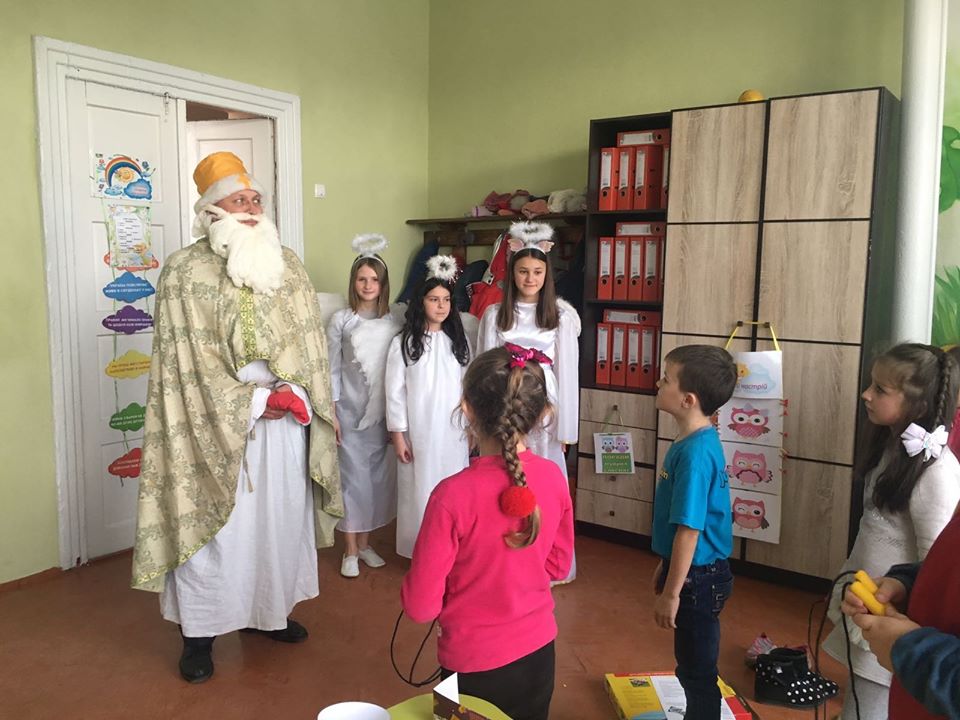 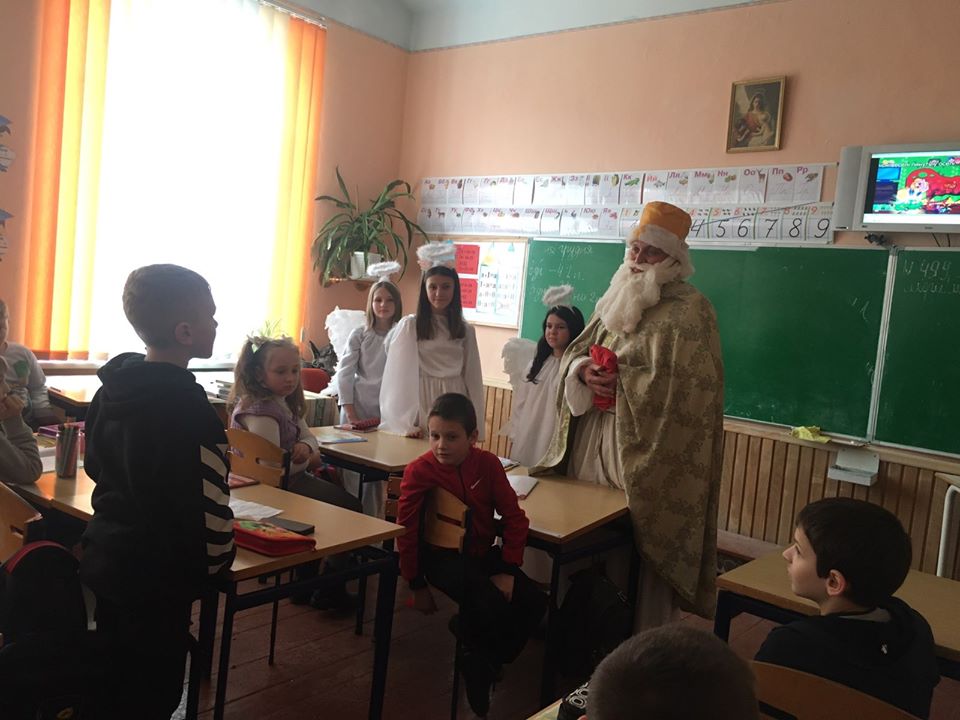 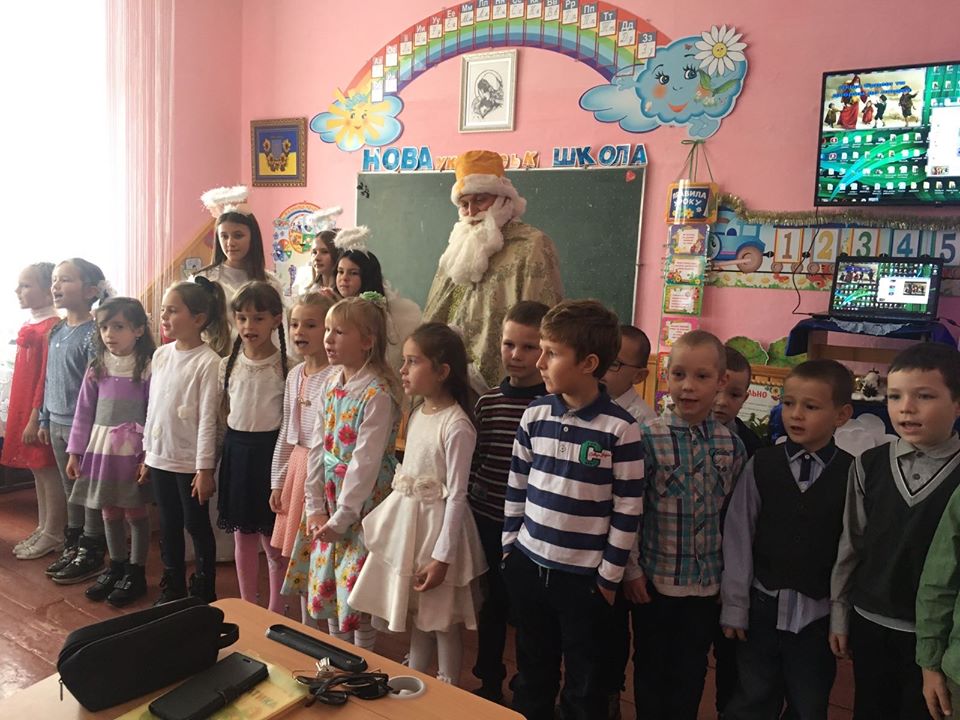 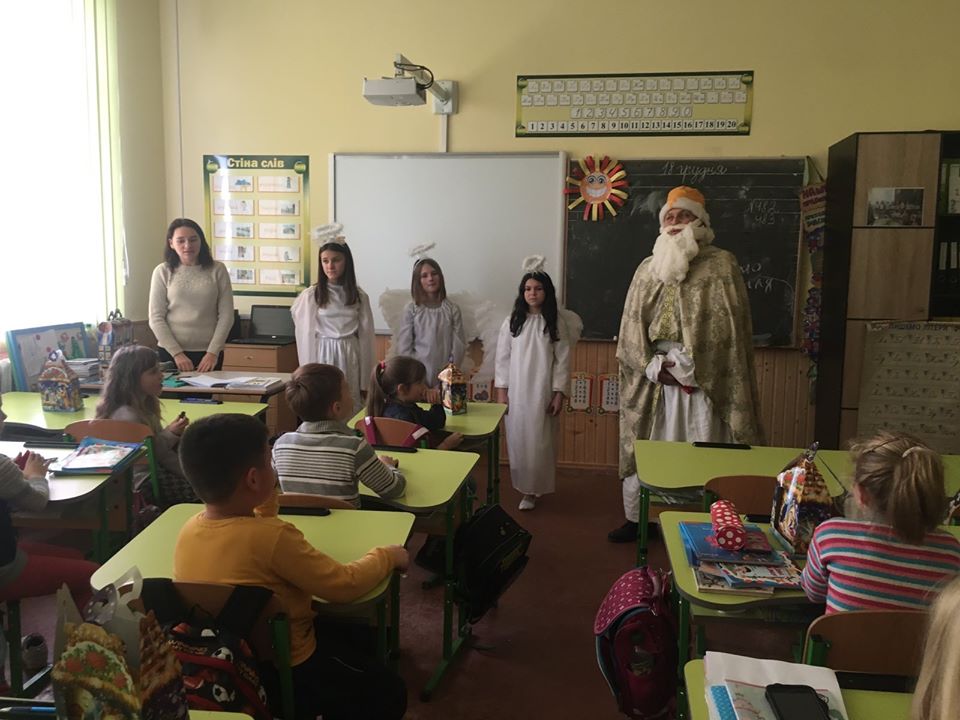 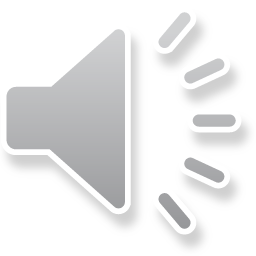 Агітбригада «Драйв»
«Найбільше щастя – це здоров’я»
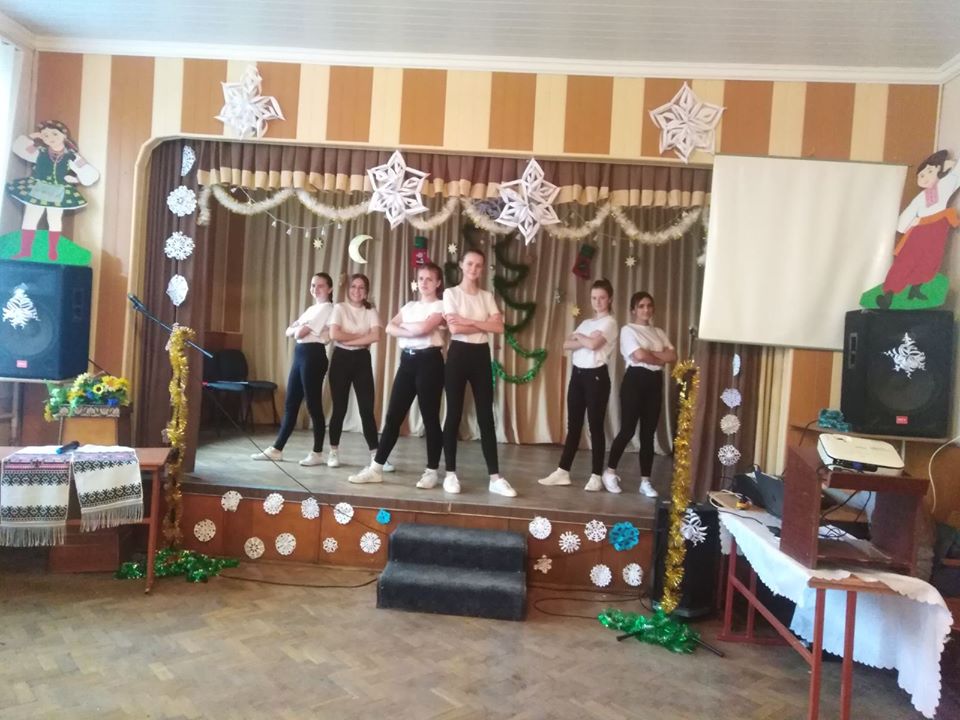 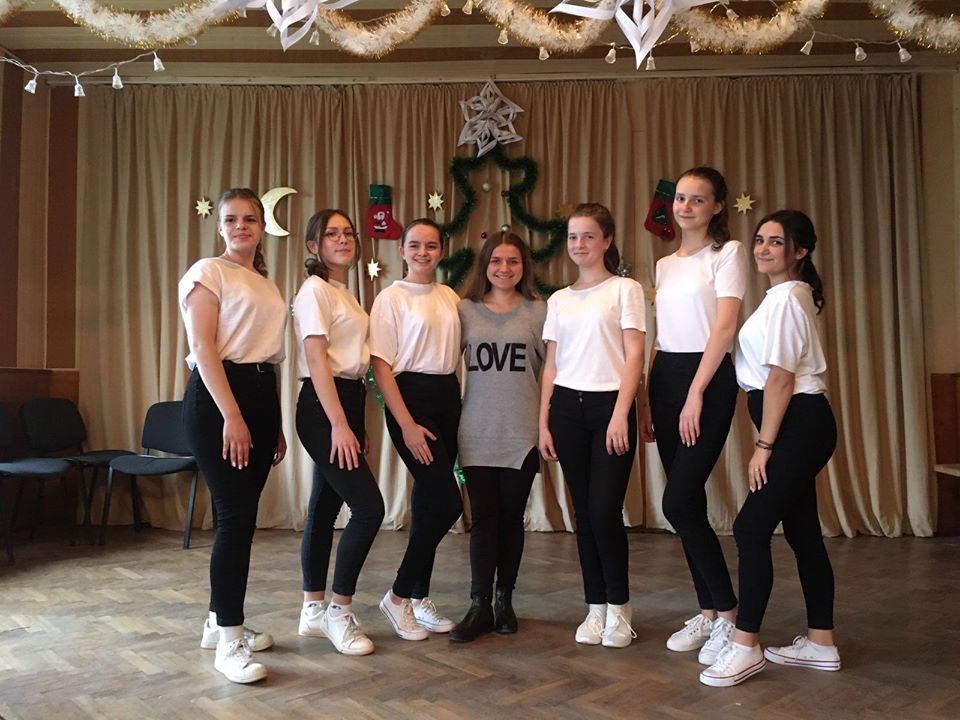 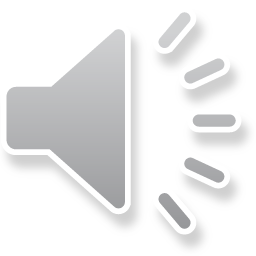 Вечір відпочинку
«Чудеса новорічної ночі»
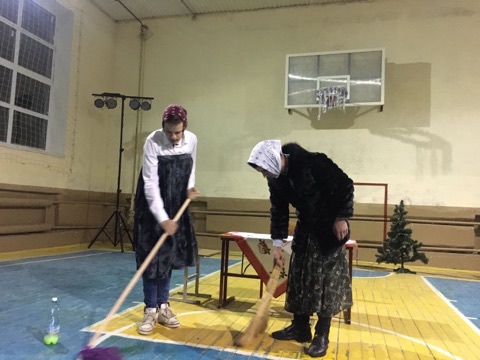 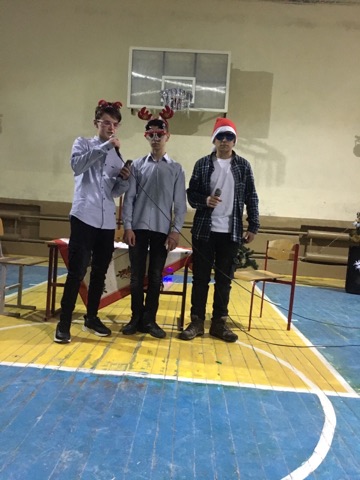 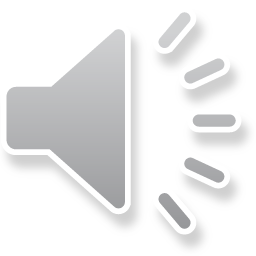 Всесвітній День
дитячої книги
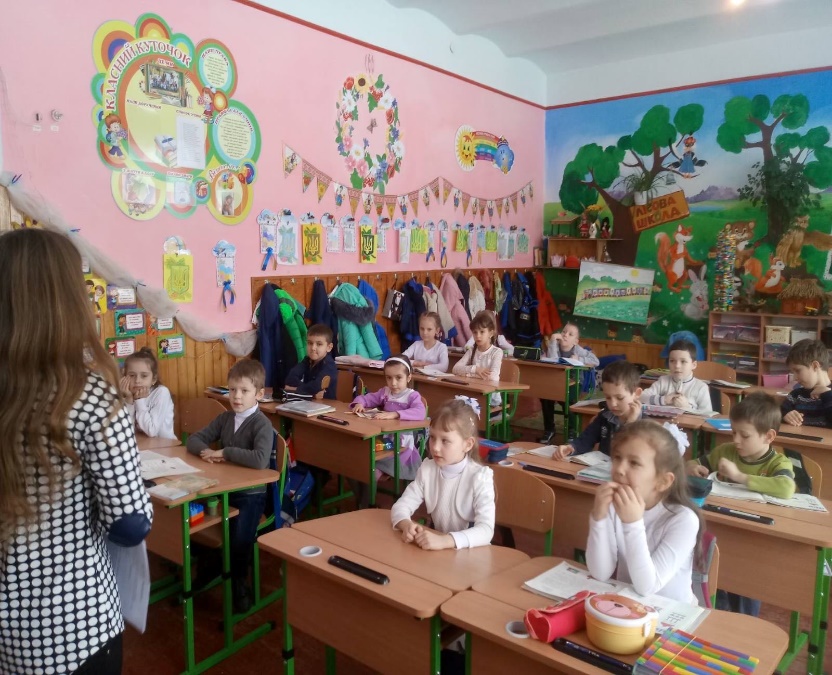 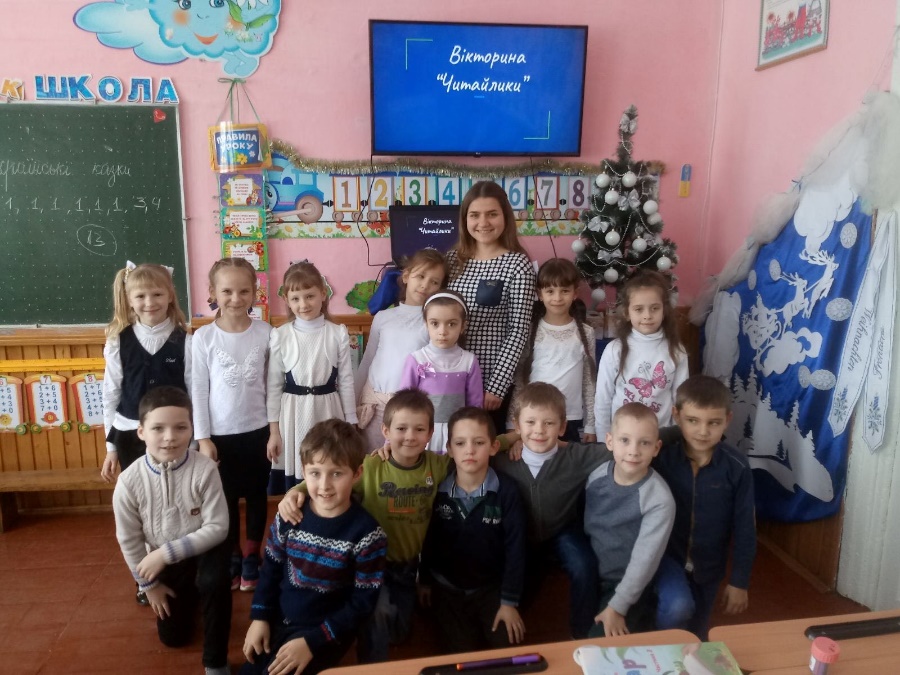 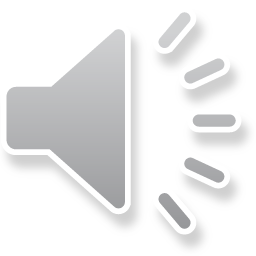 Всесвітній день читання вголос
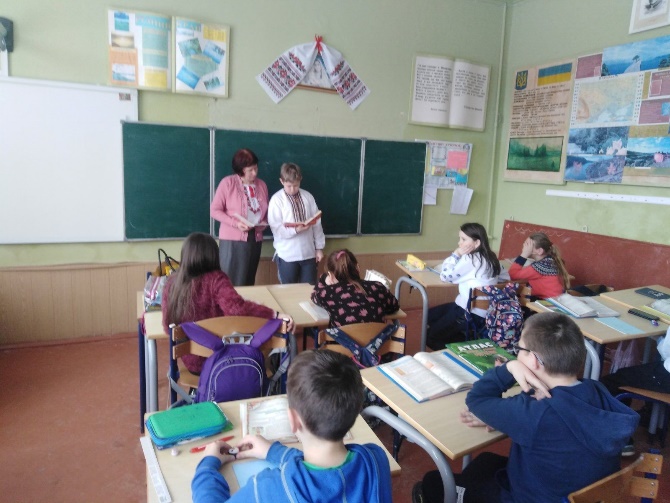 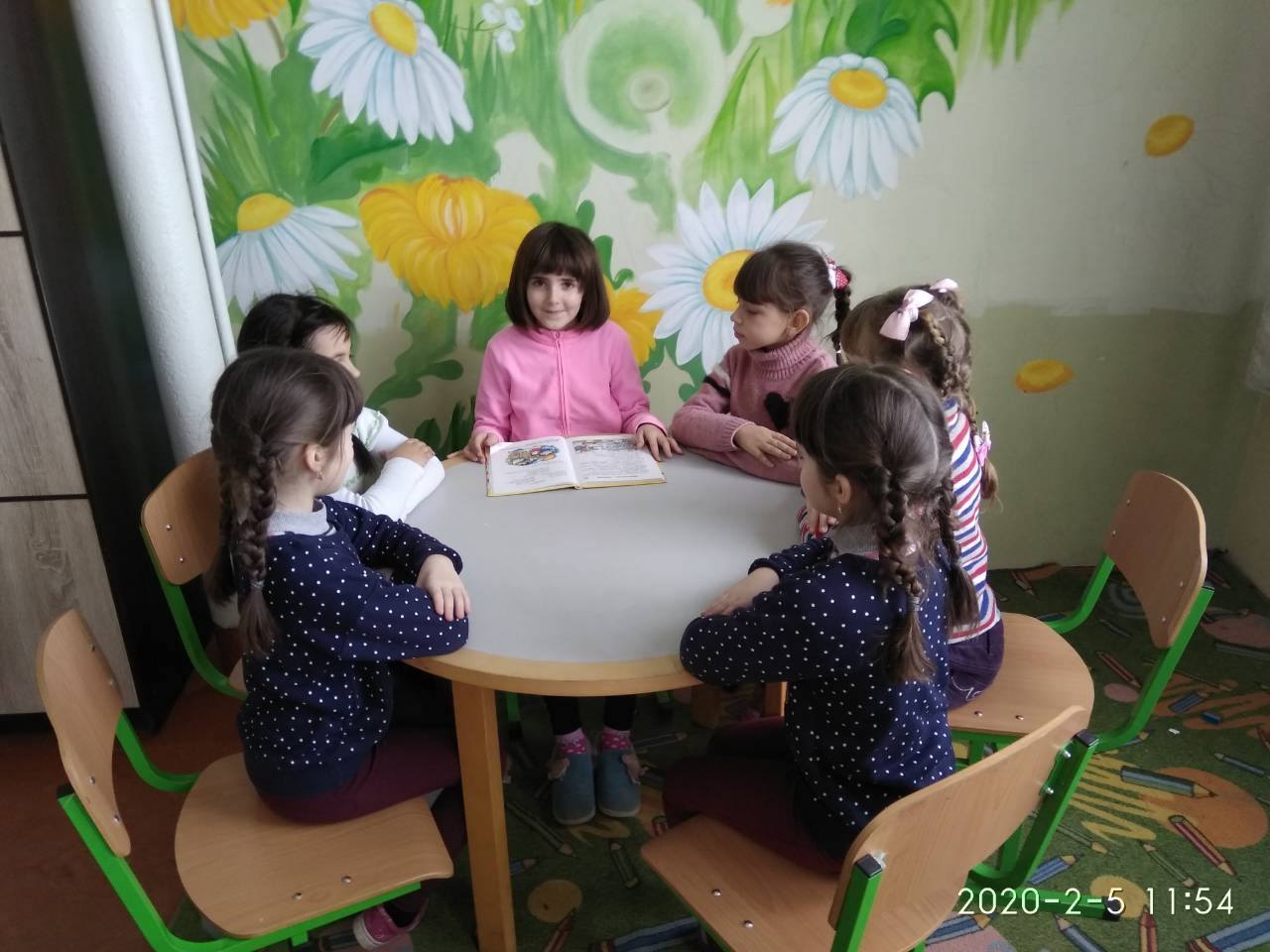 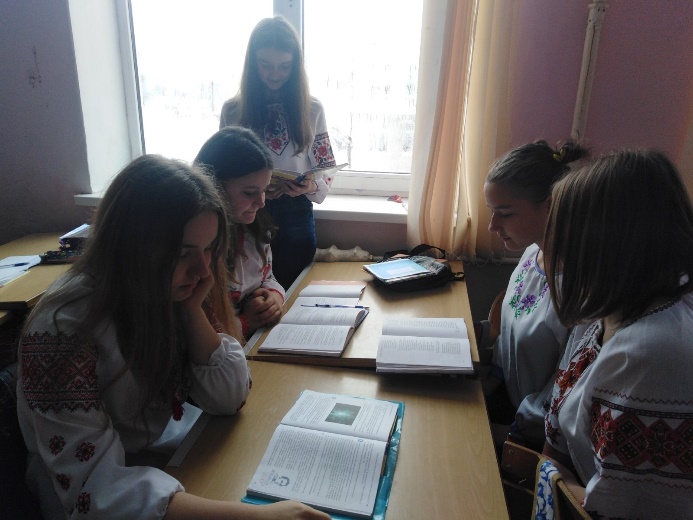 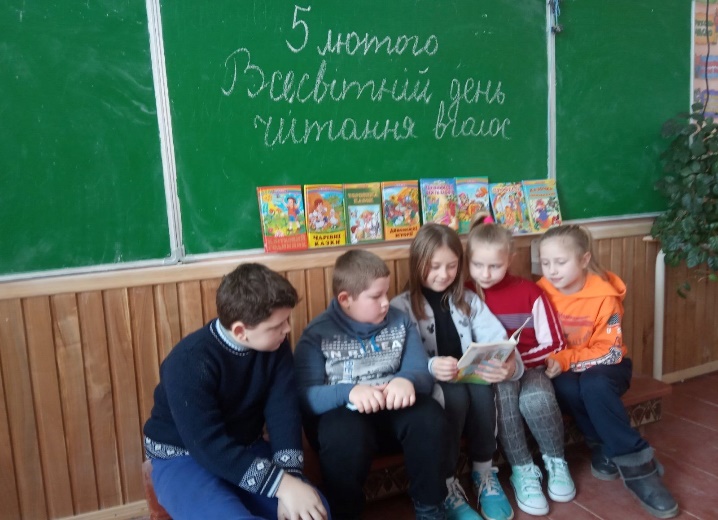 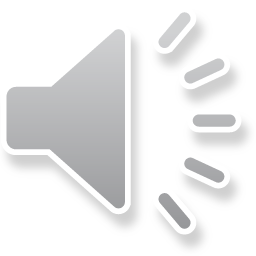 Проєкт
«Дамо відходам 
друге життя»
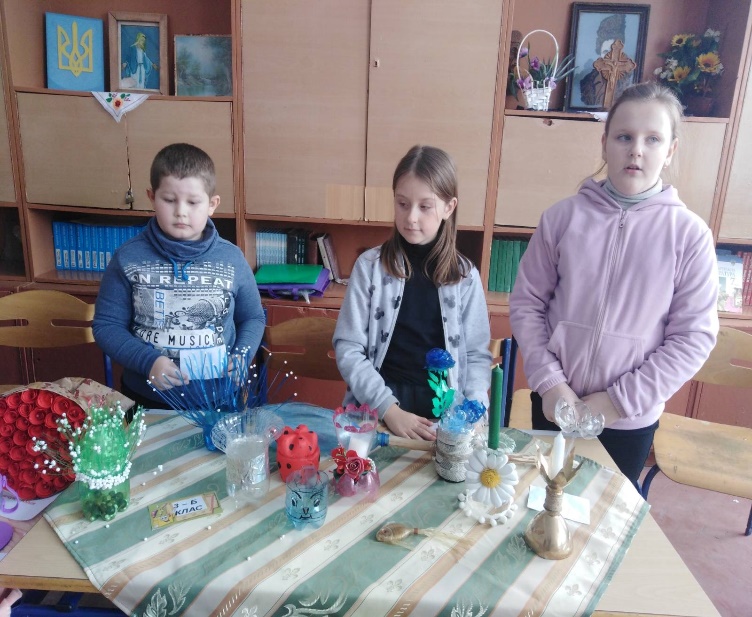 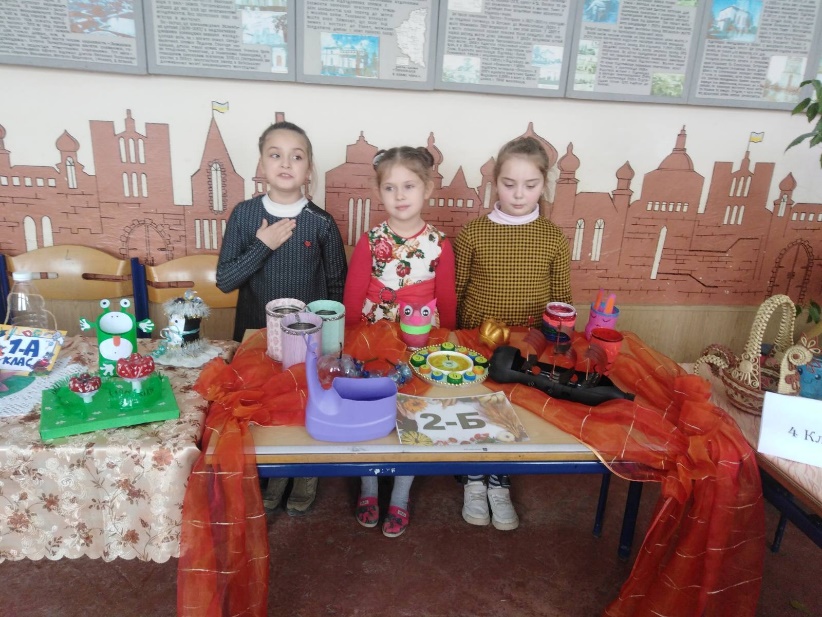 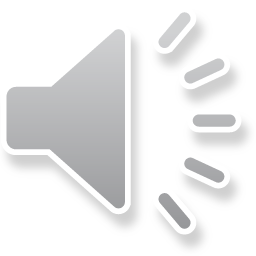 День безпечного інтернету
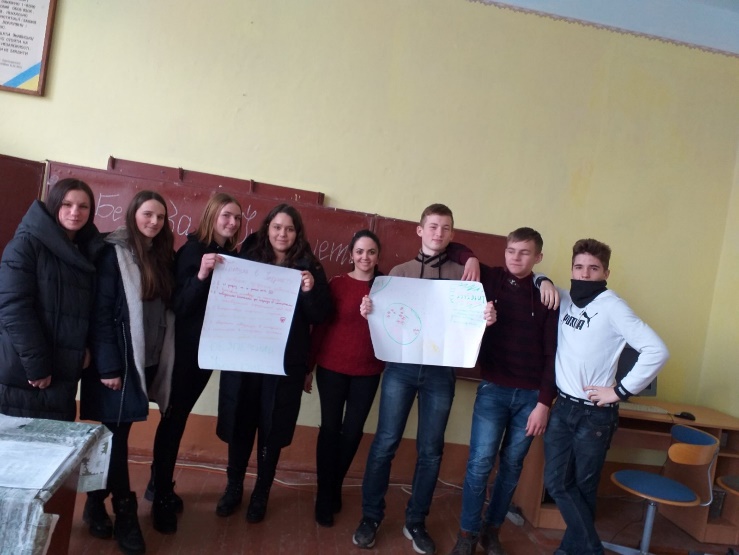 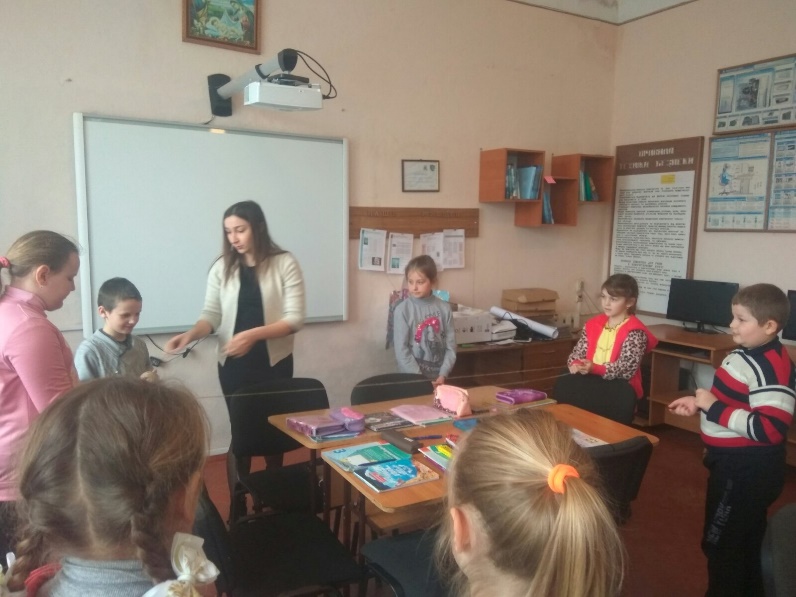 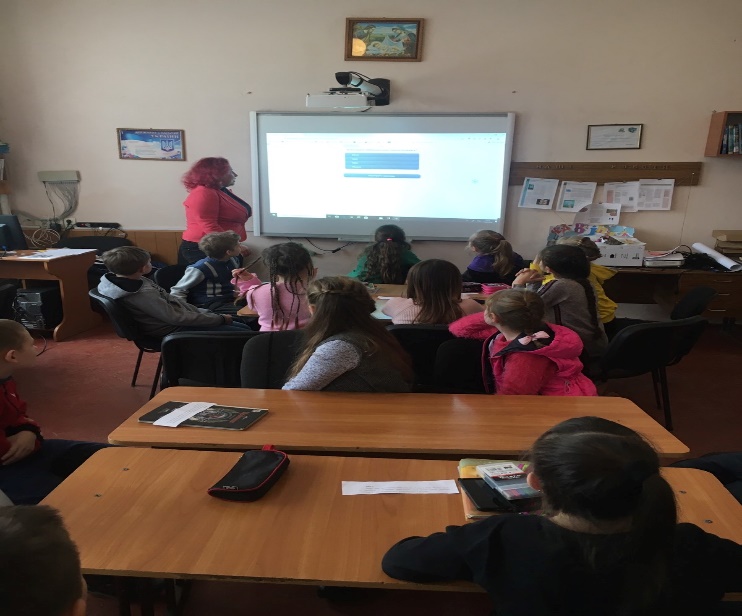 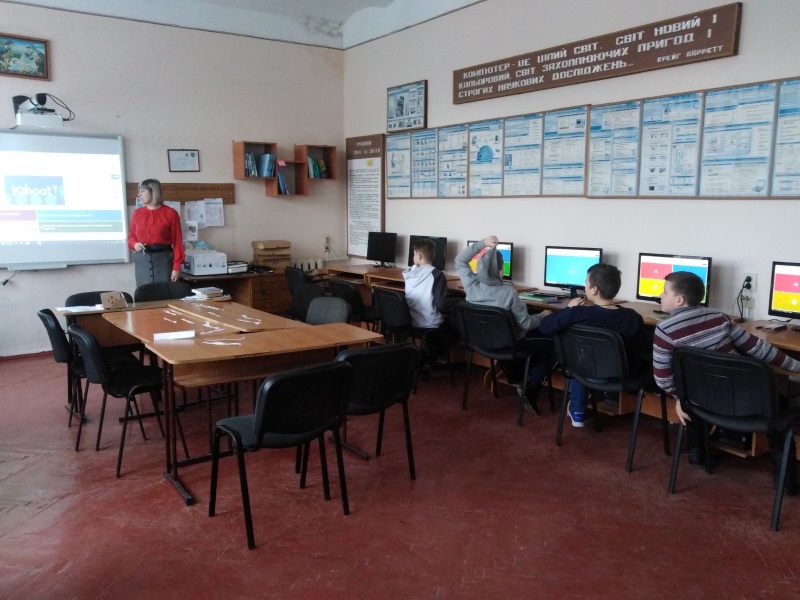 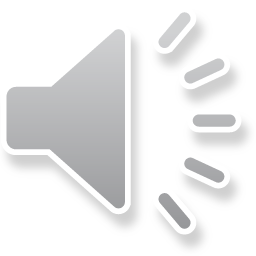 Мелодія двох сердець
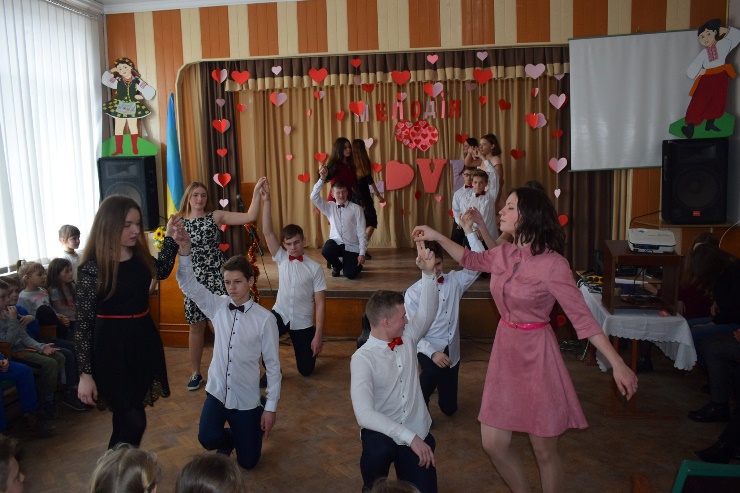 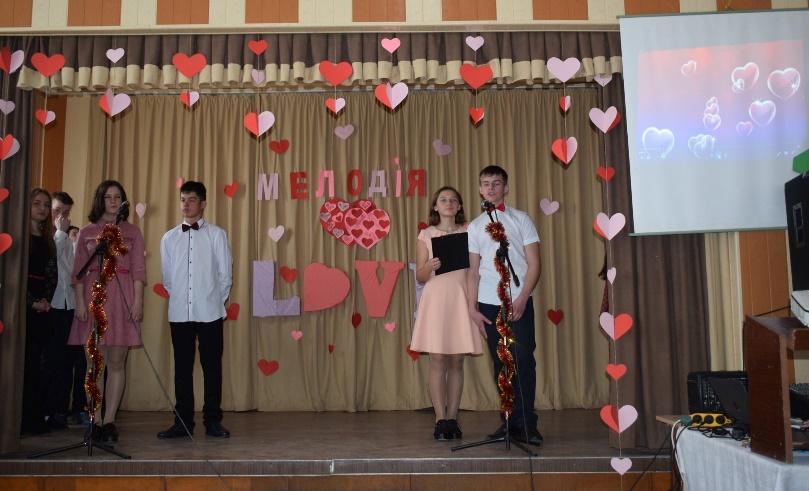 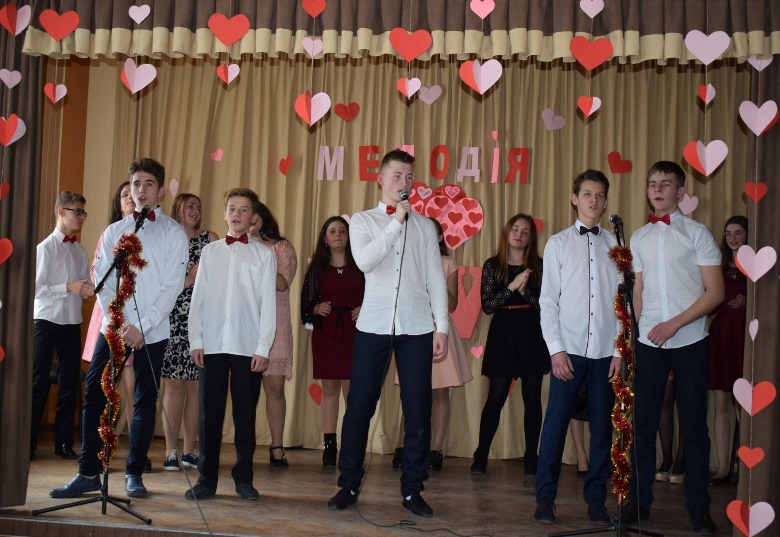 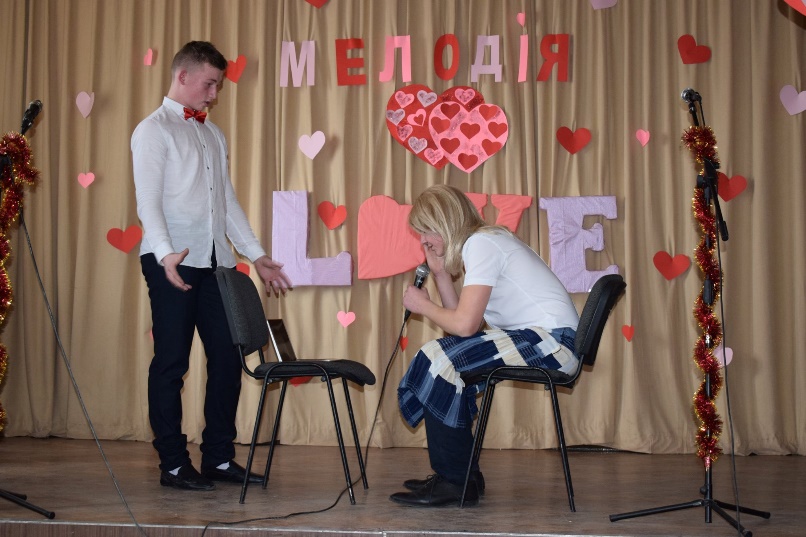 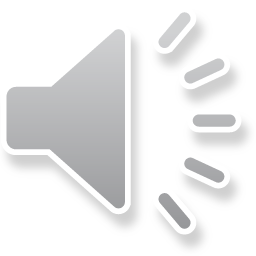 Акція 
«Ангели пам’яті».
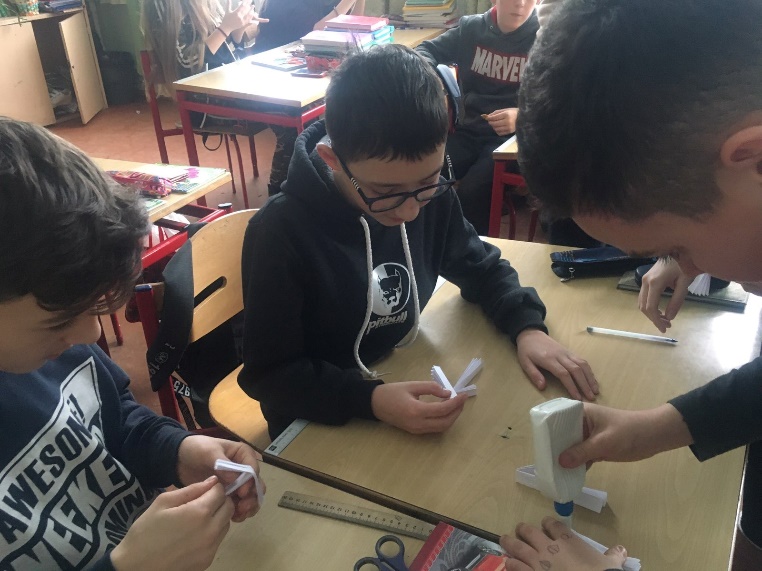 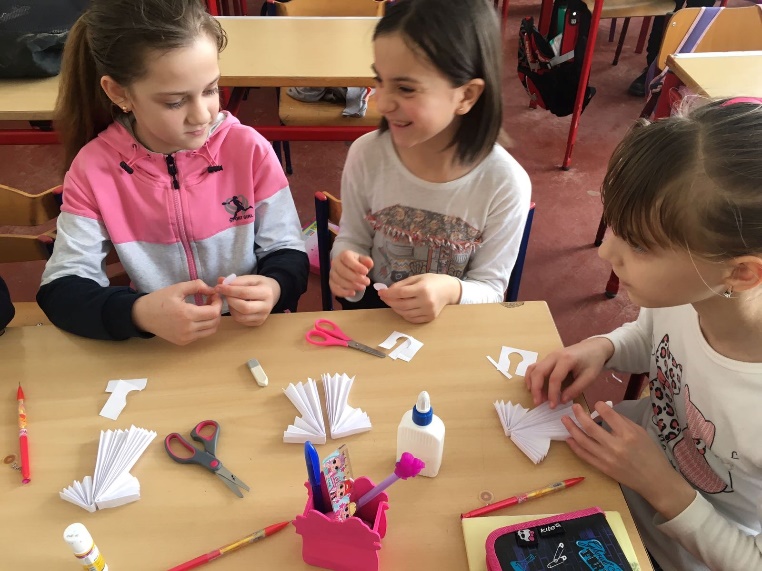 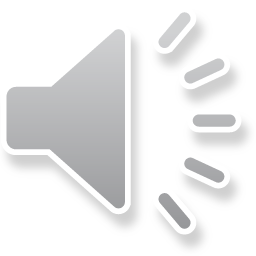 День пам’яті
 Героїв Небесної Сотні.
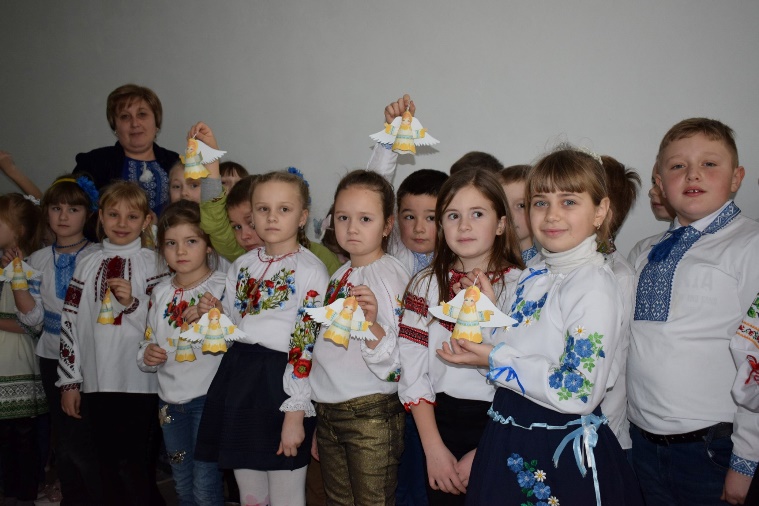 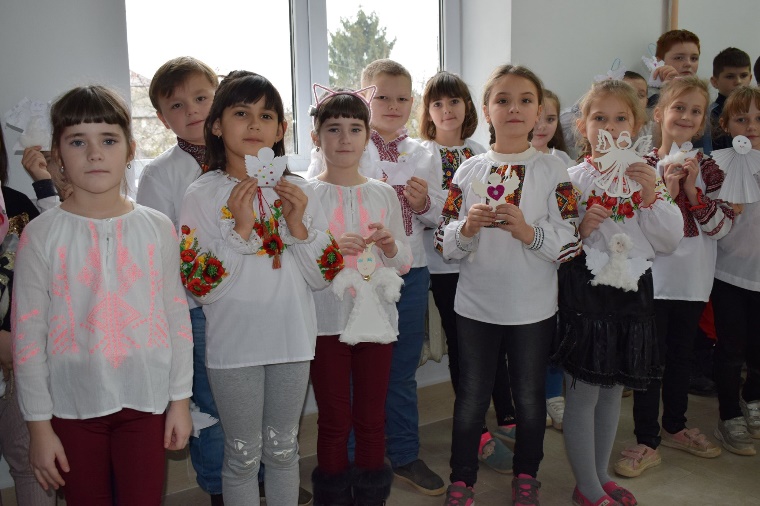 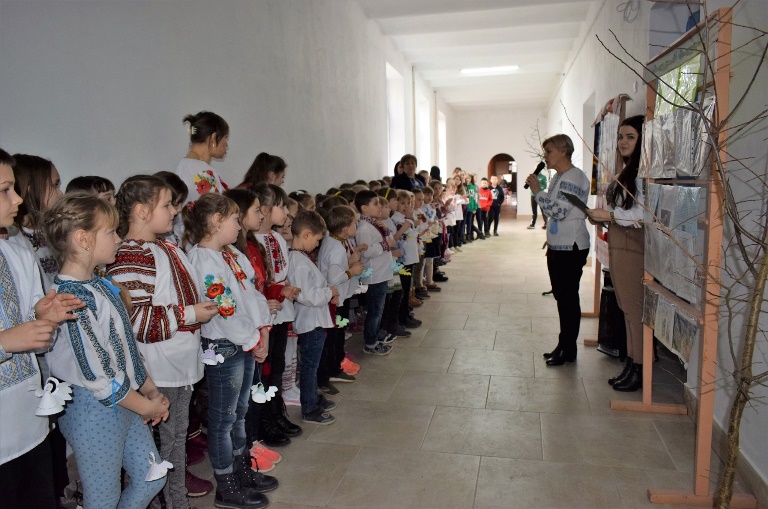 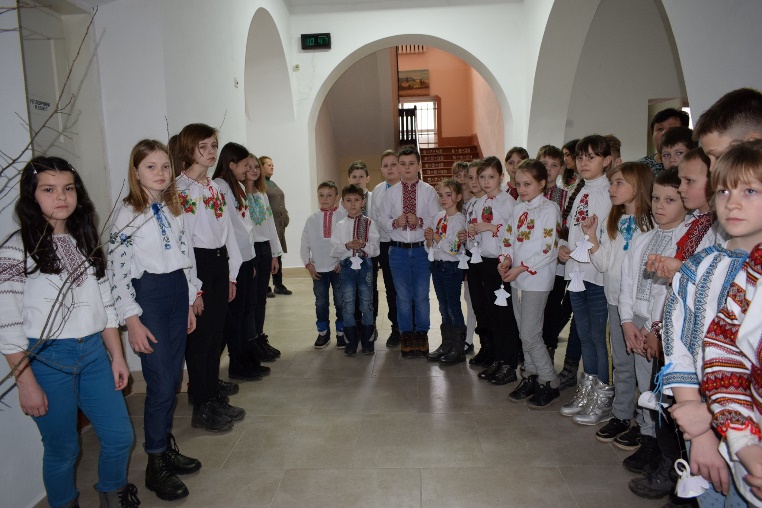 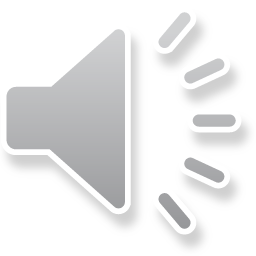 Виховний захід
«Журавлик миру – небесна сотня»
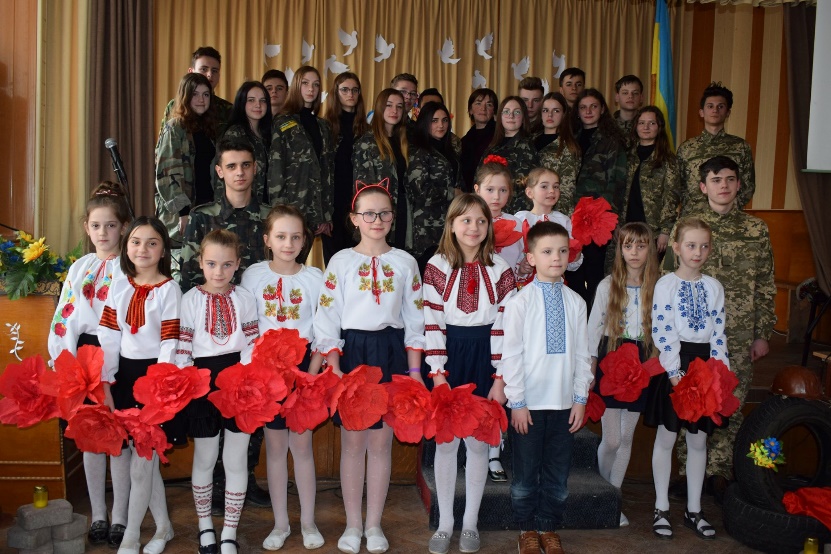 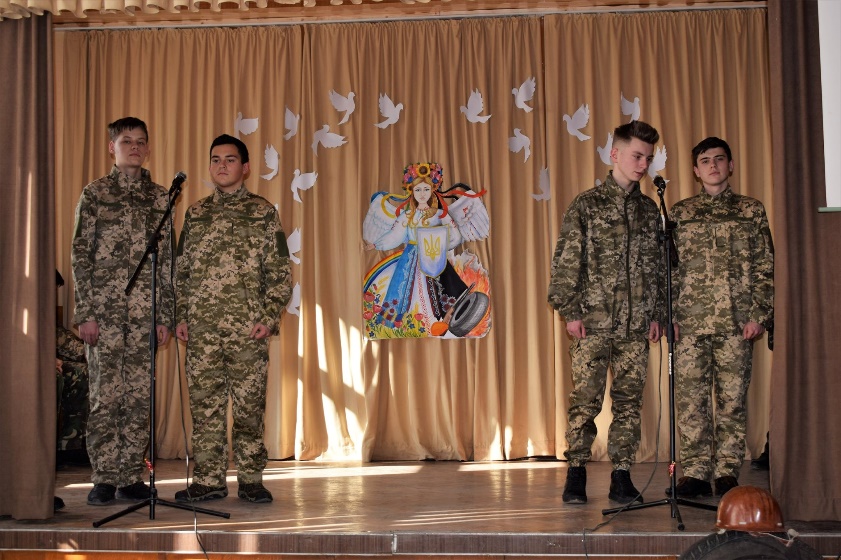 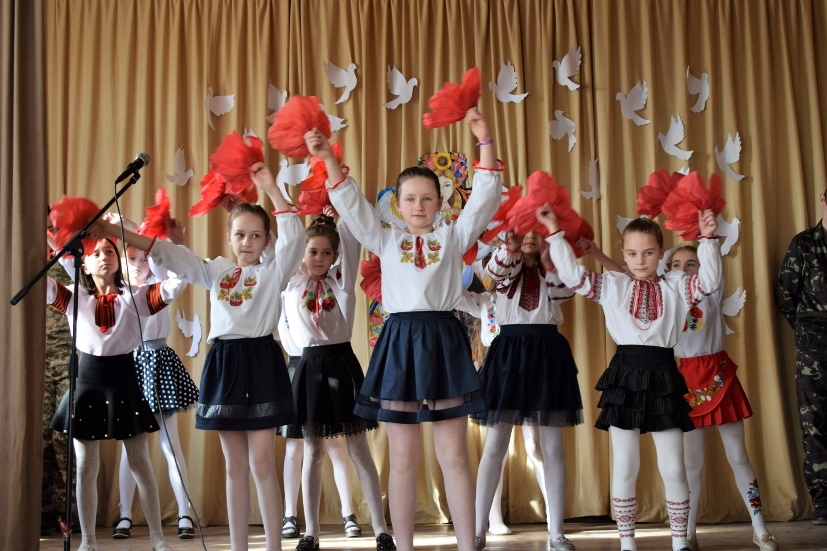 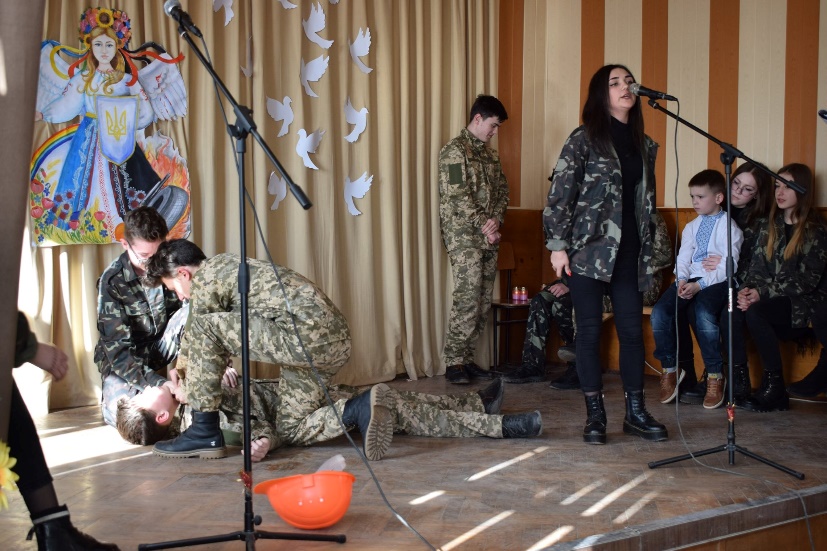 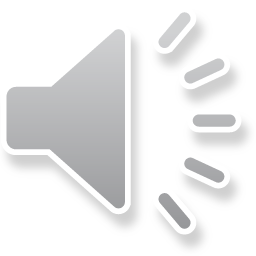 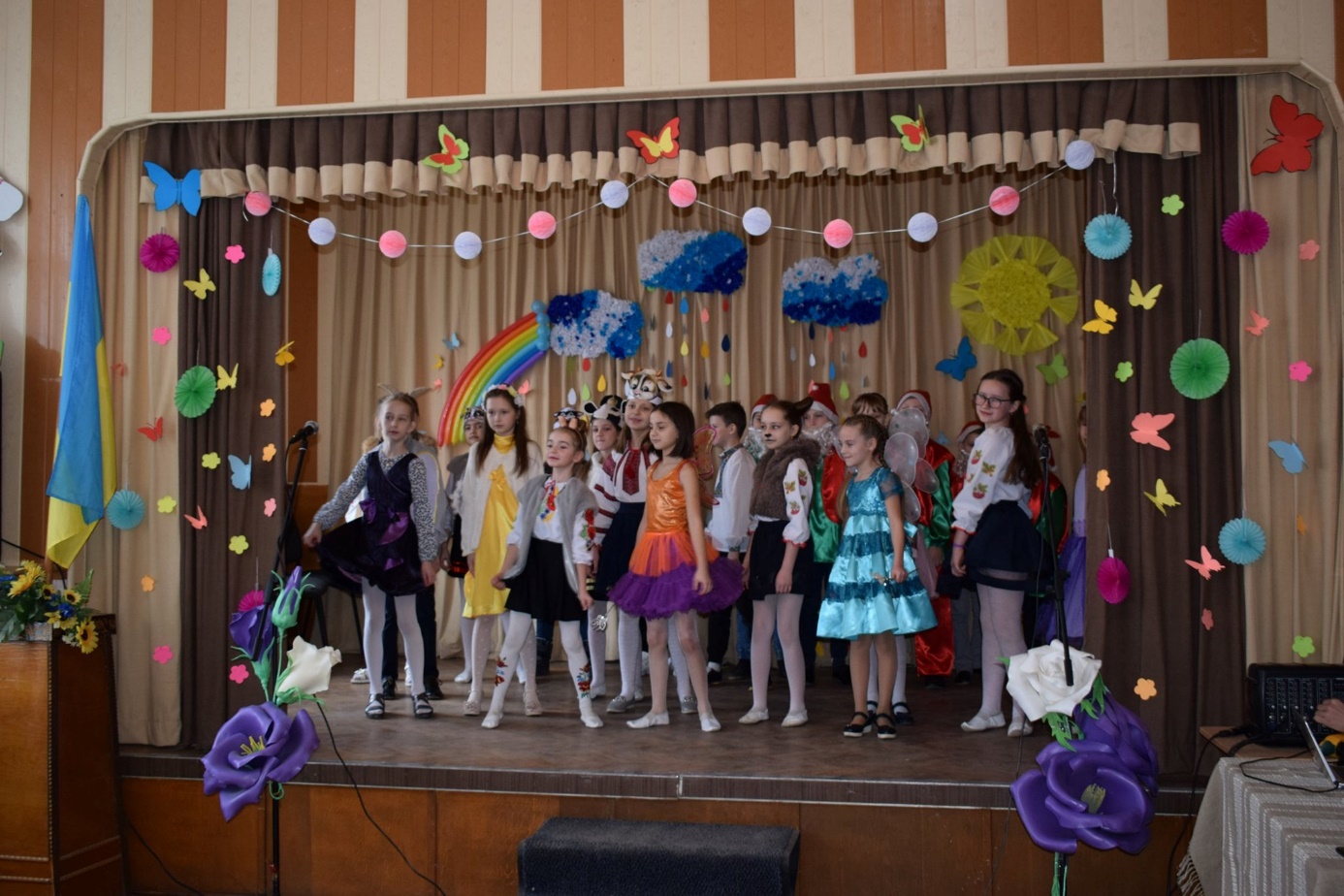 «Казка в гості завітала»
Зустріч майбутніх першокласників.
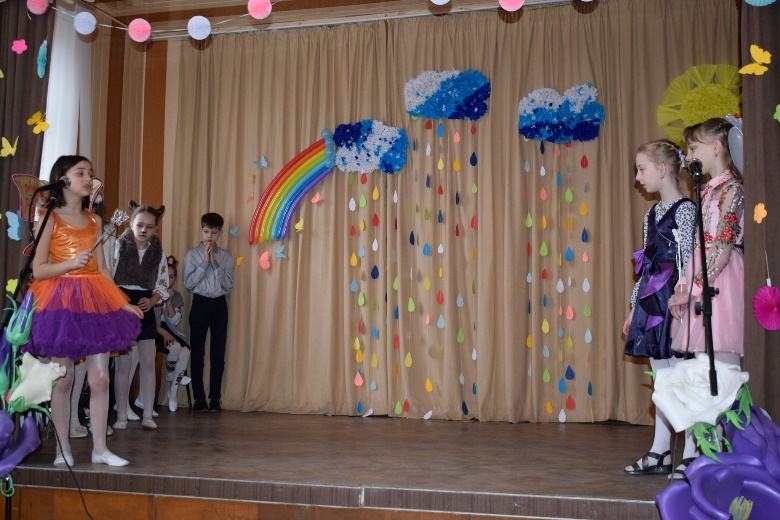 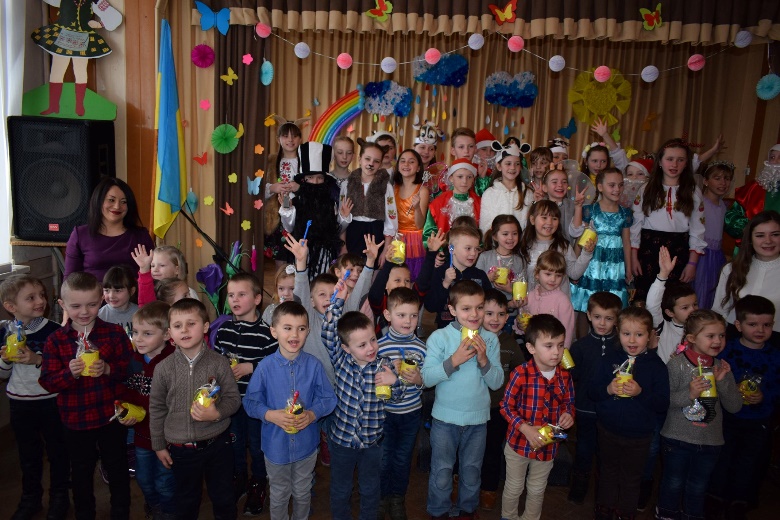 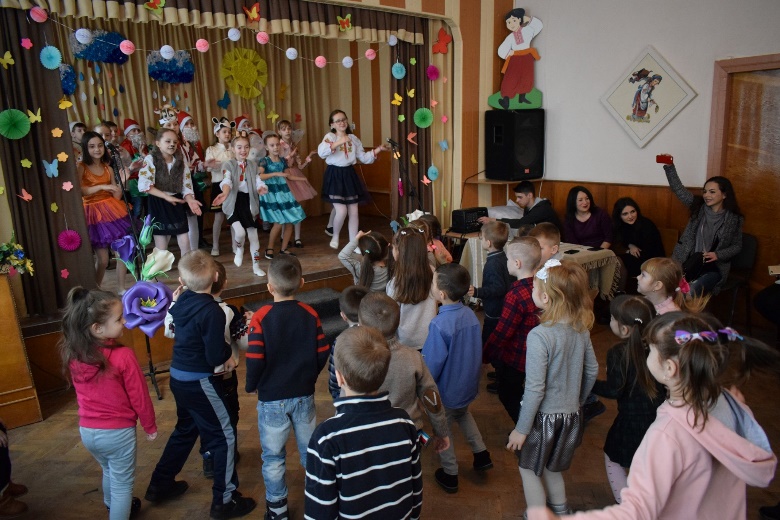 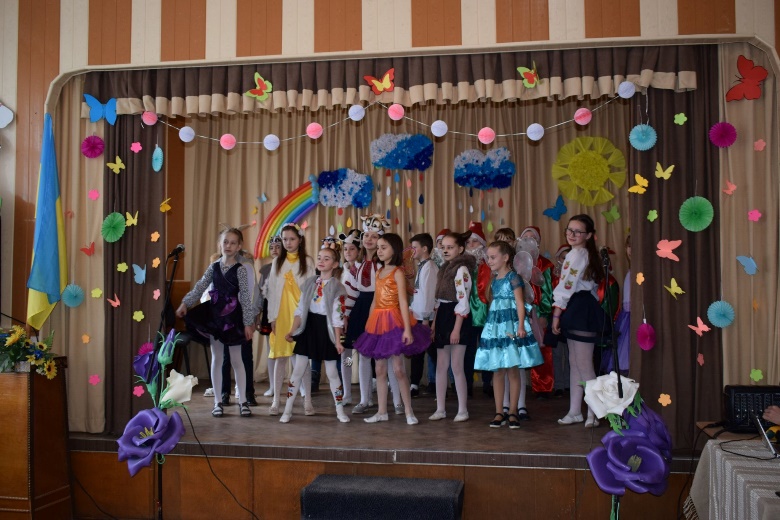 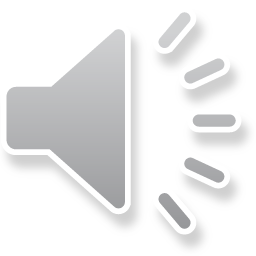 Виховний захід, приурочений
 149 річниці з дня народження 
Лесі Українки.
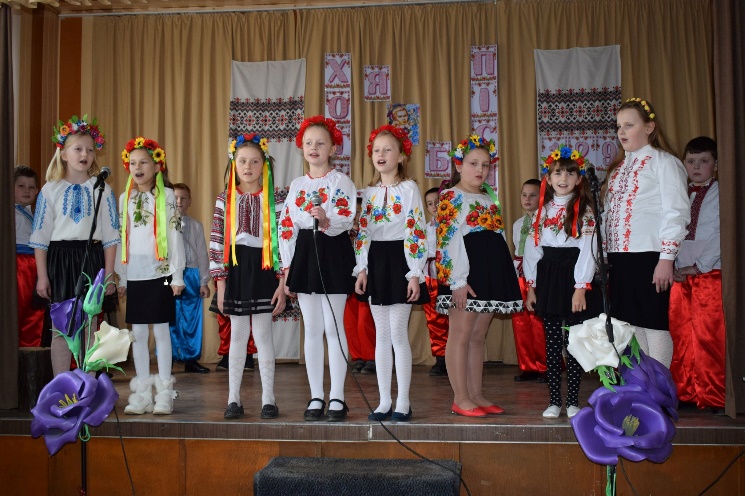 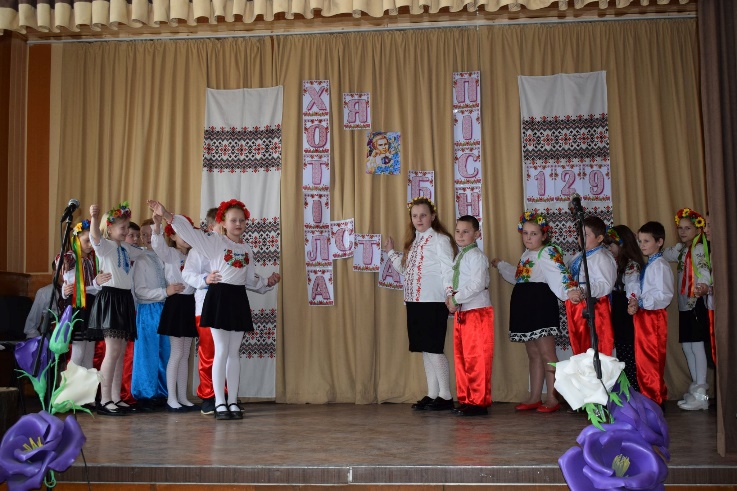 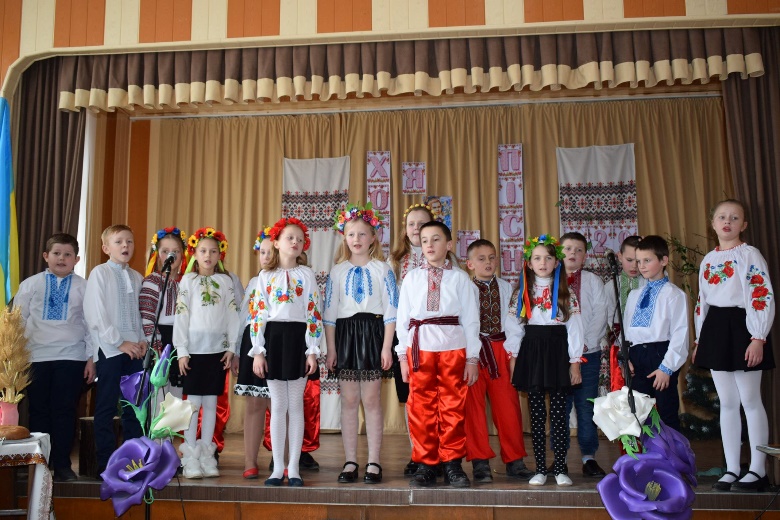 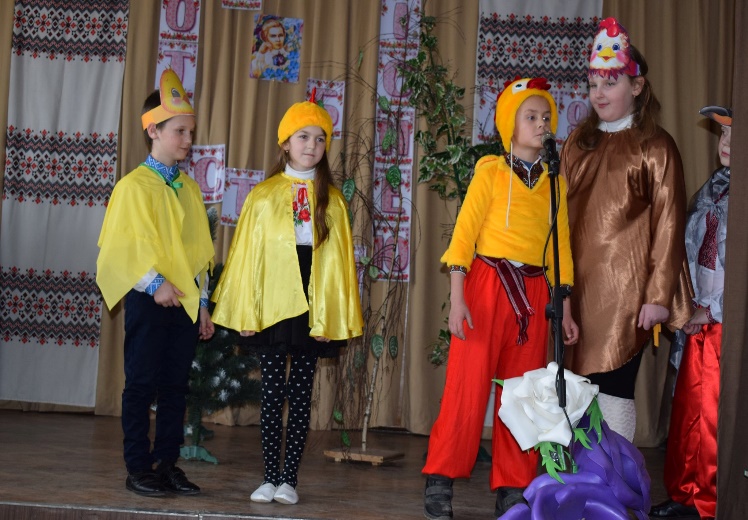 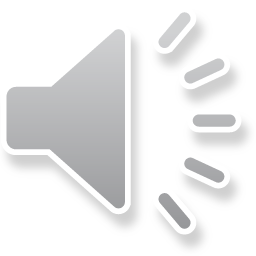 Виховний захід
«Прийди, прийди, Весно, красна…»
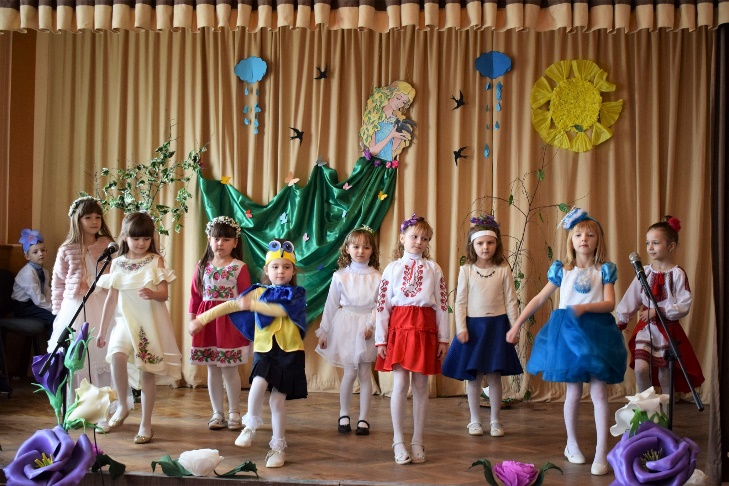 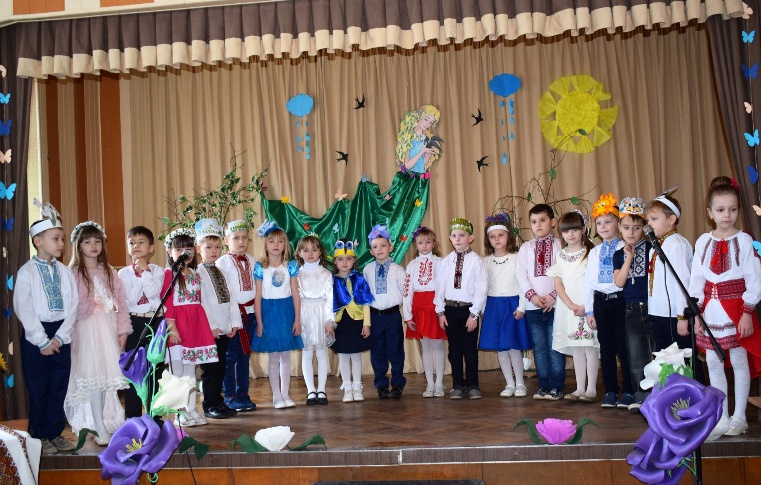 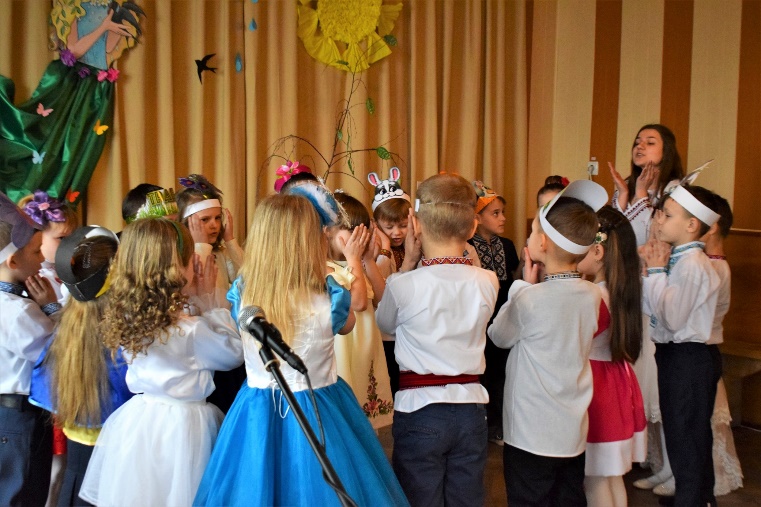 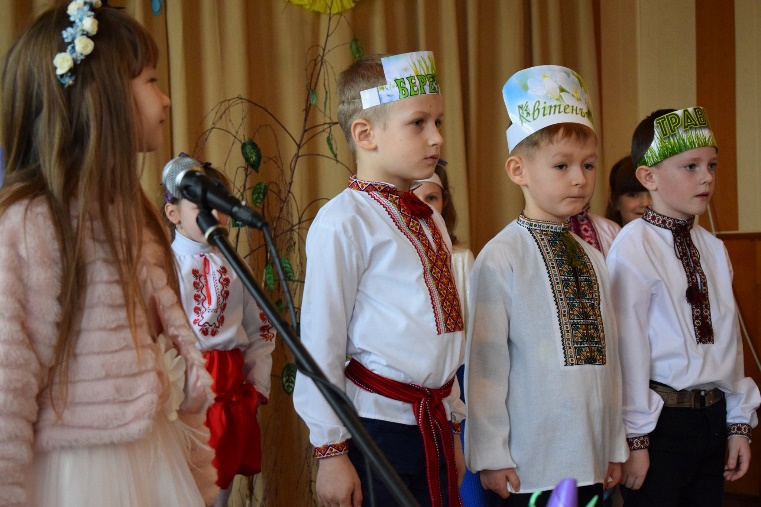 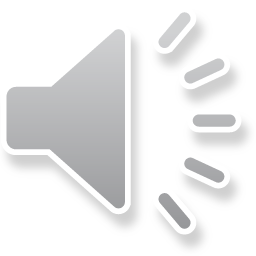 Шевченківський тиждень
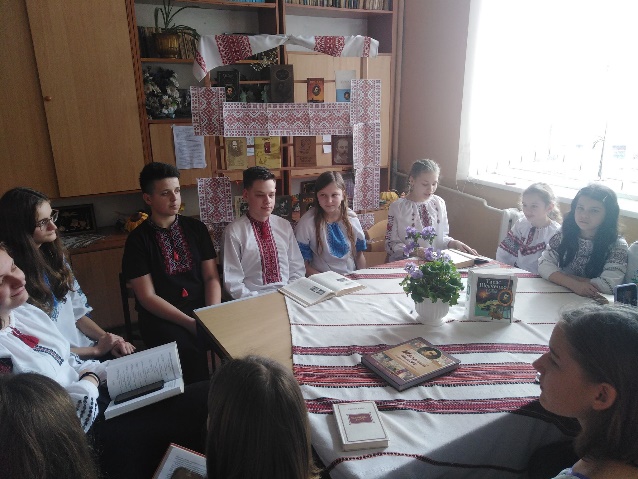 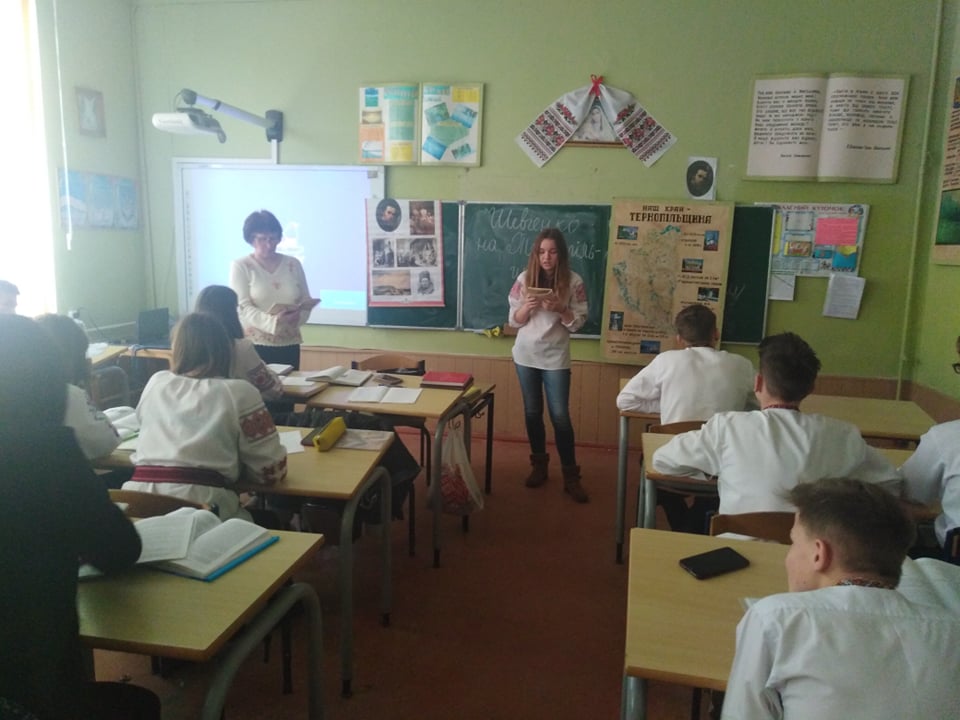 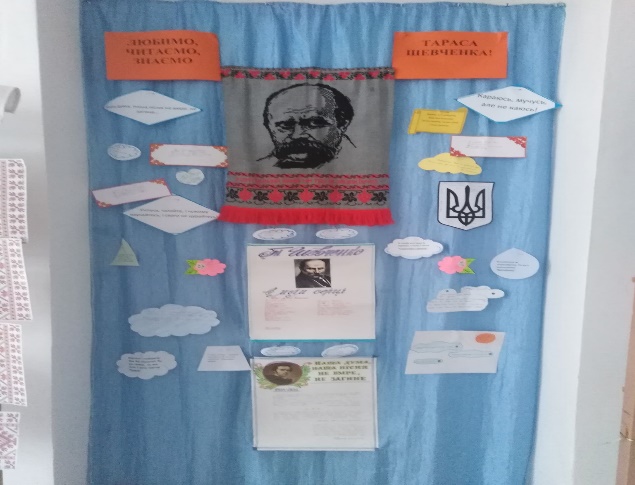 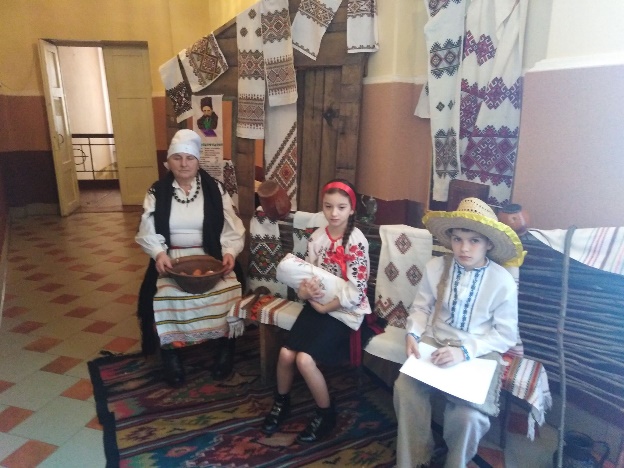 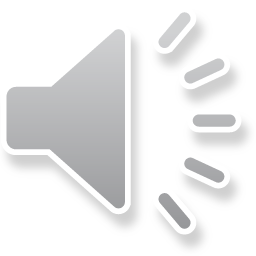 Вікторина 
     «Знавці Шевченкового слова».
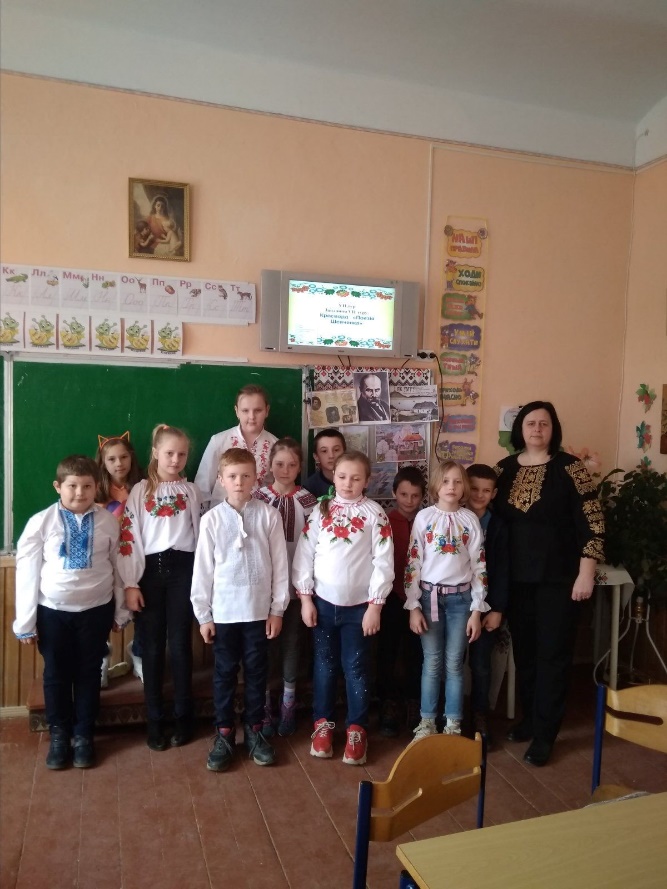 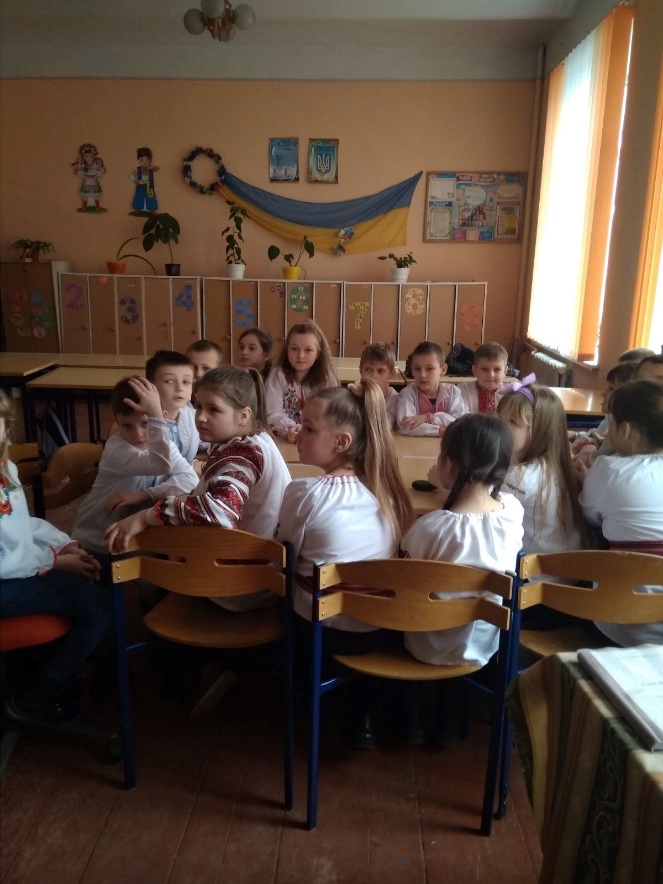 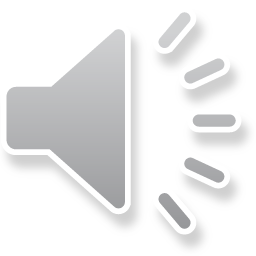 Екологічна агітбригада
«ЕкоДрайв».
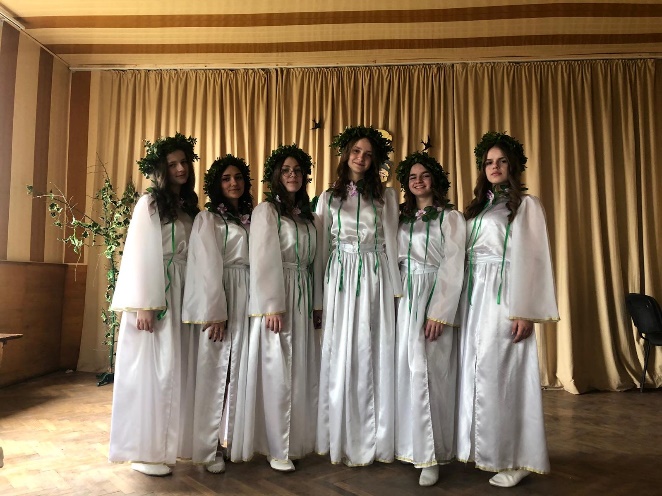 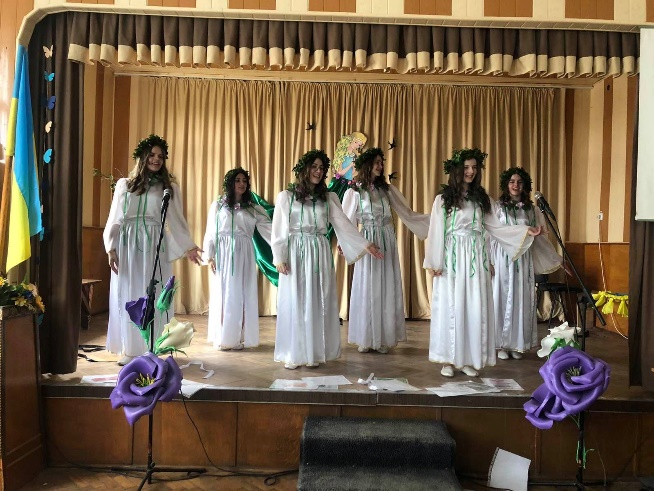 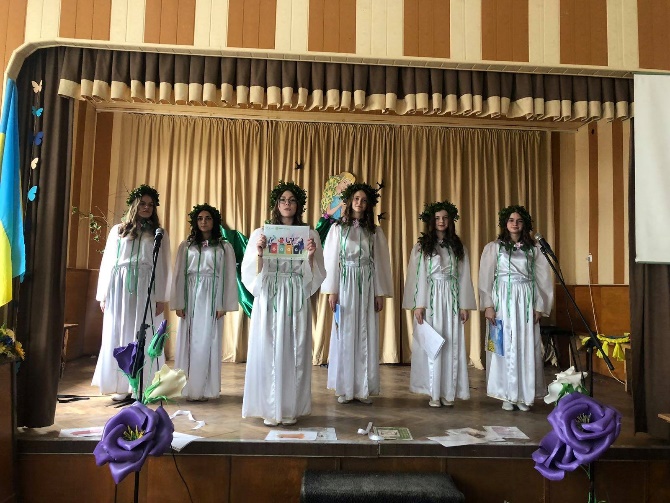 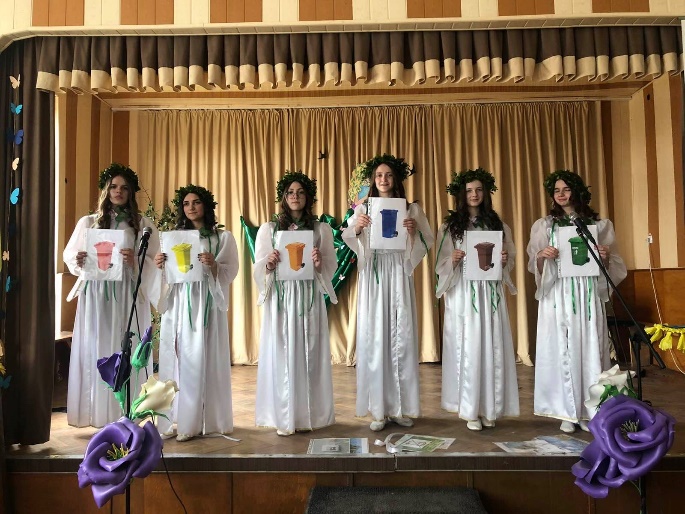 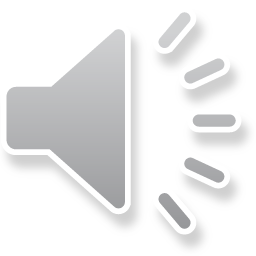 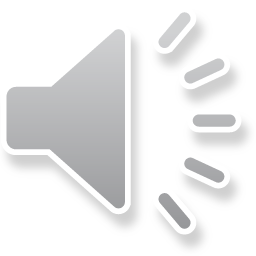 Освітній процес під час 
карантину
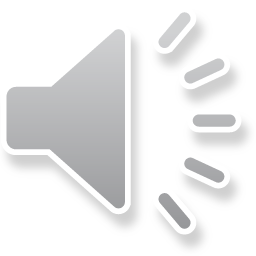 Участь учнів в онлайн-проєктах
#Все_буде_добре
До Всесвітнього Дня здоров’я
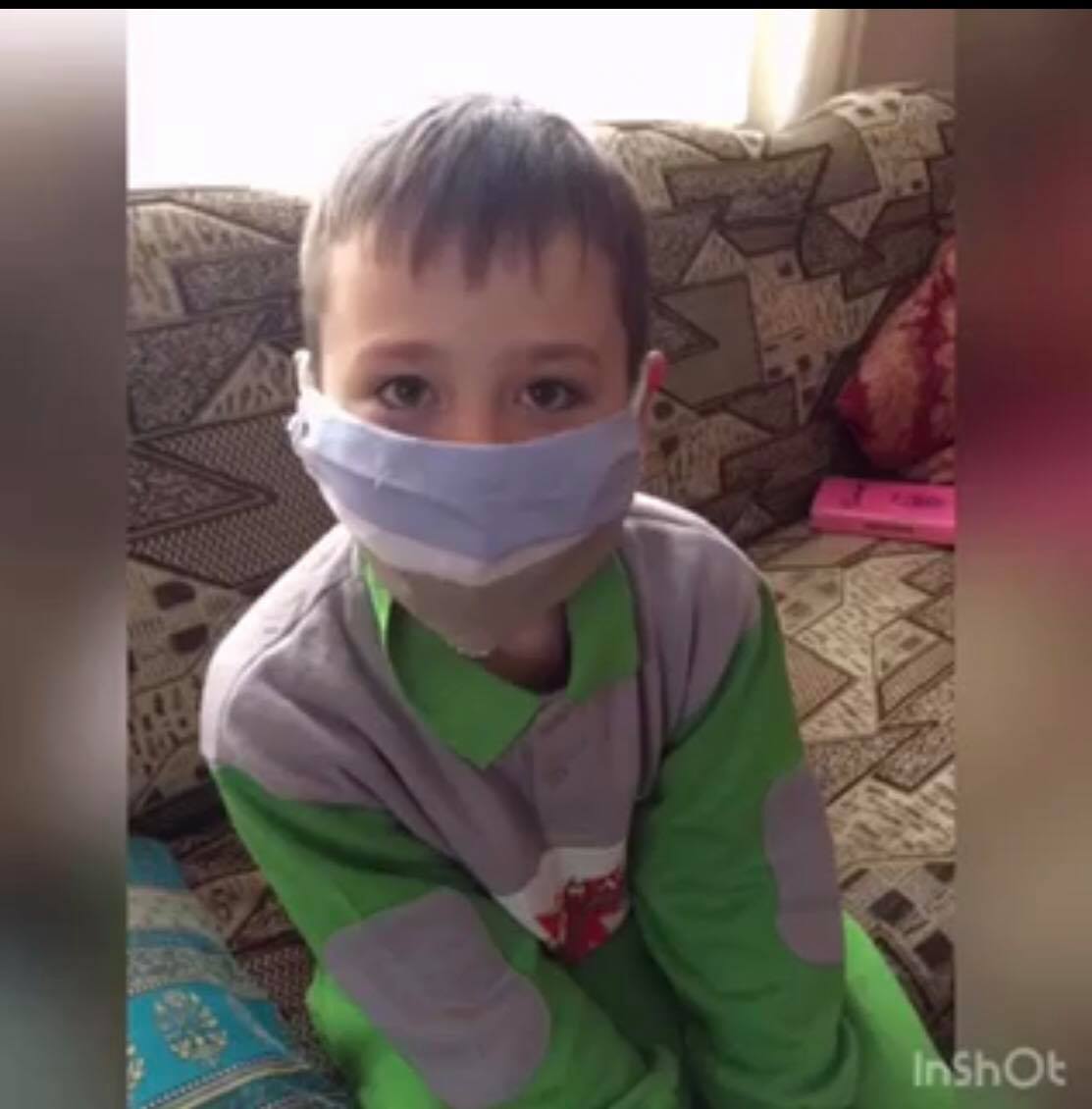 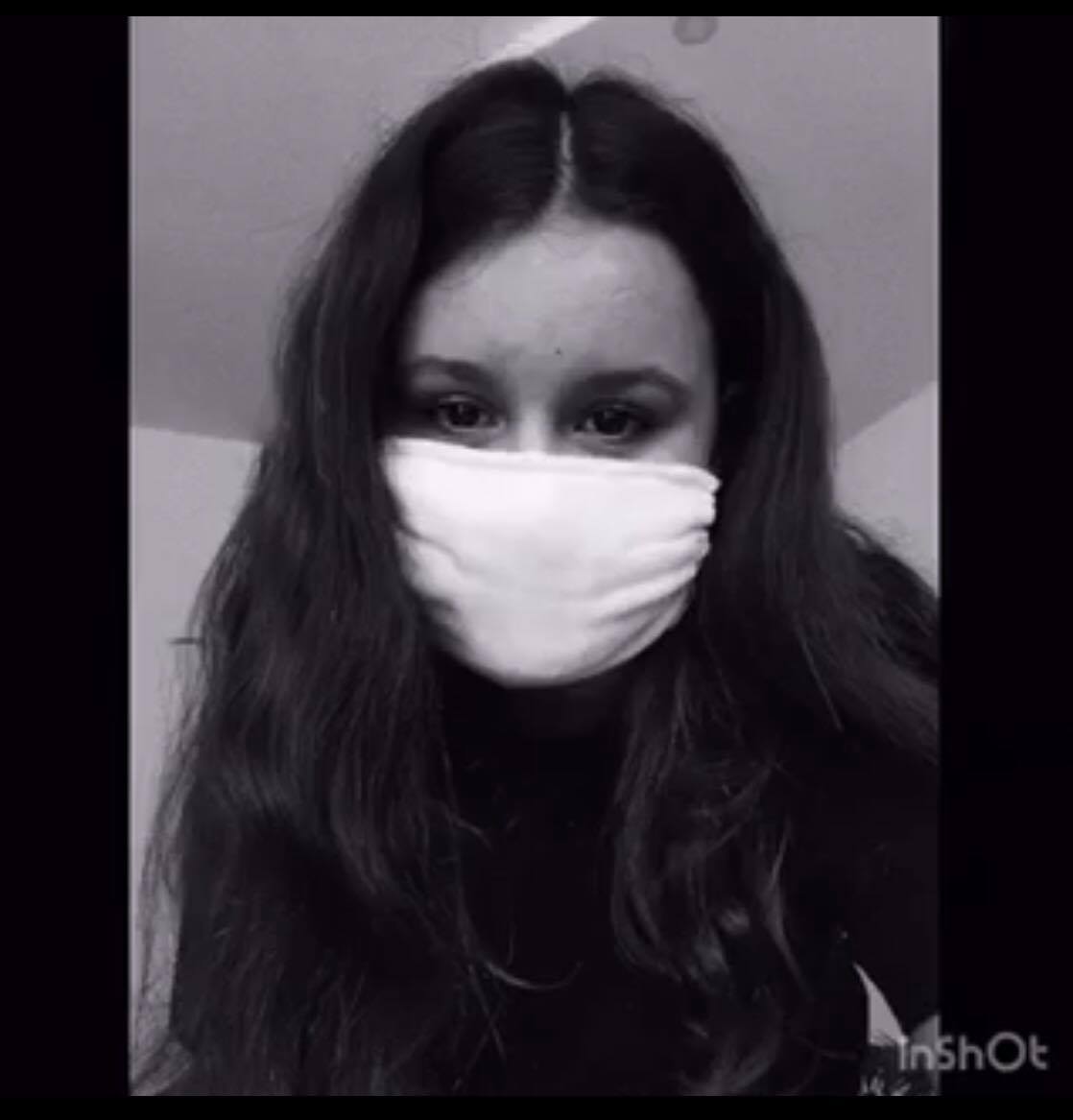 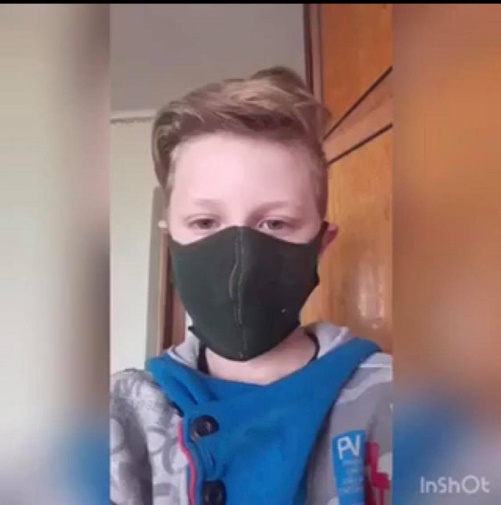 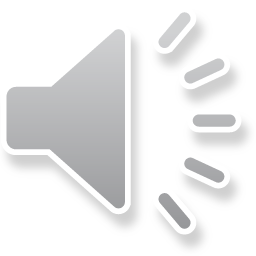 2 квітня – Міжнародний        день дитячої книги!
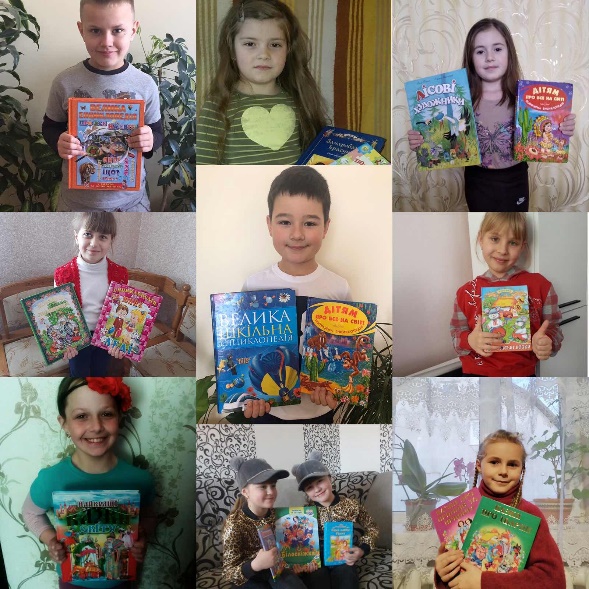 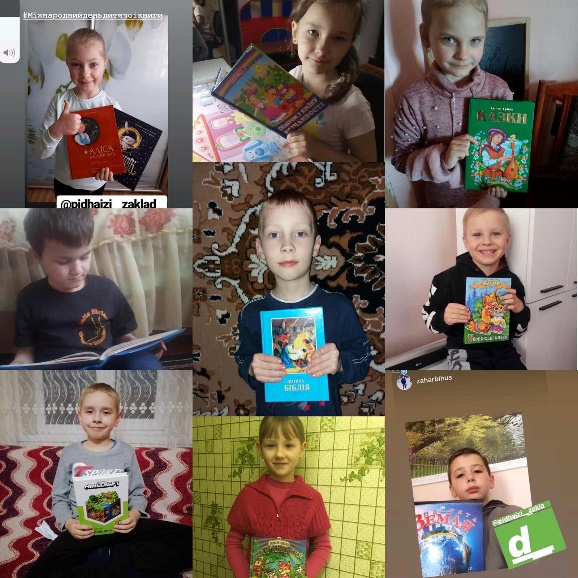 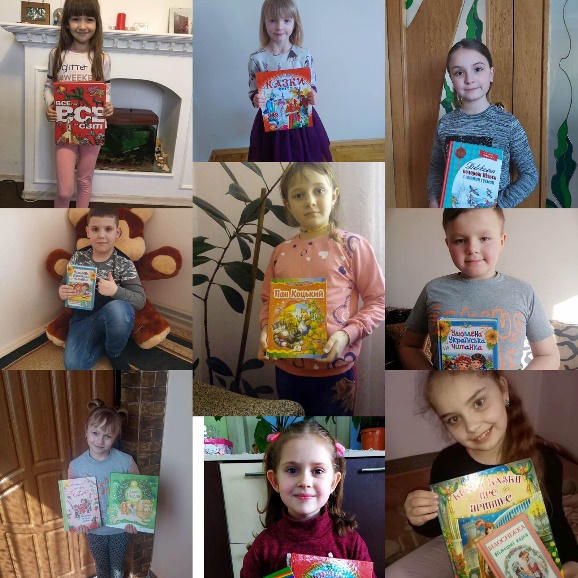 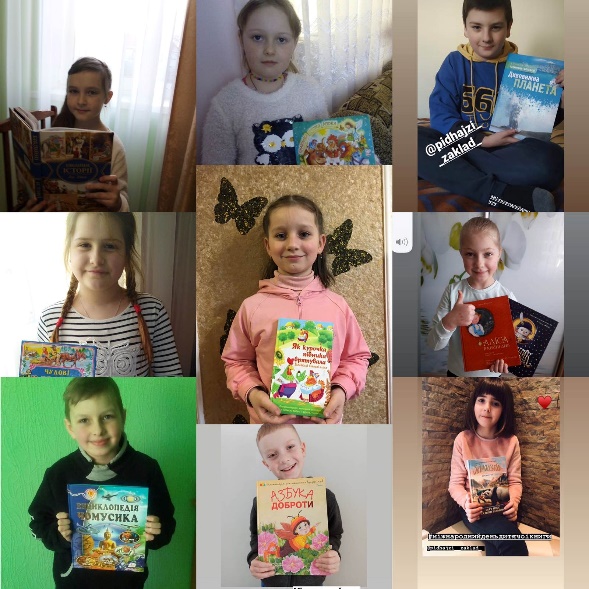 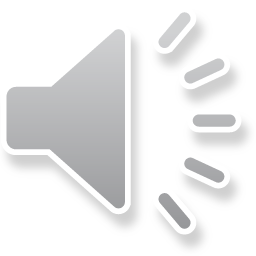 Проєкт «Дотримуся правил карантину, будь як ми!»
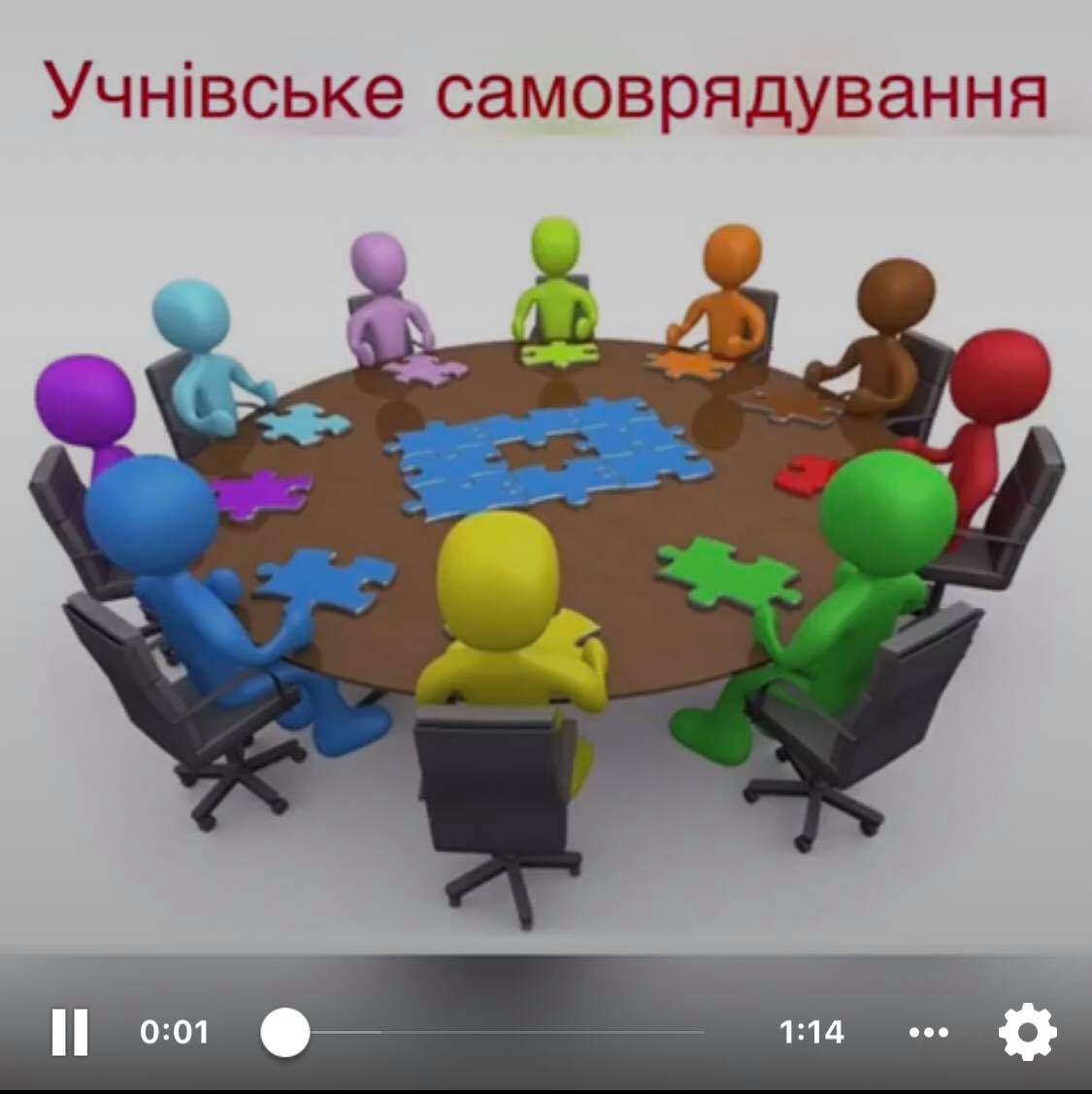 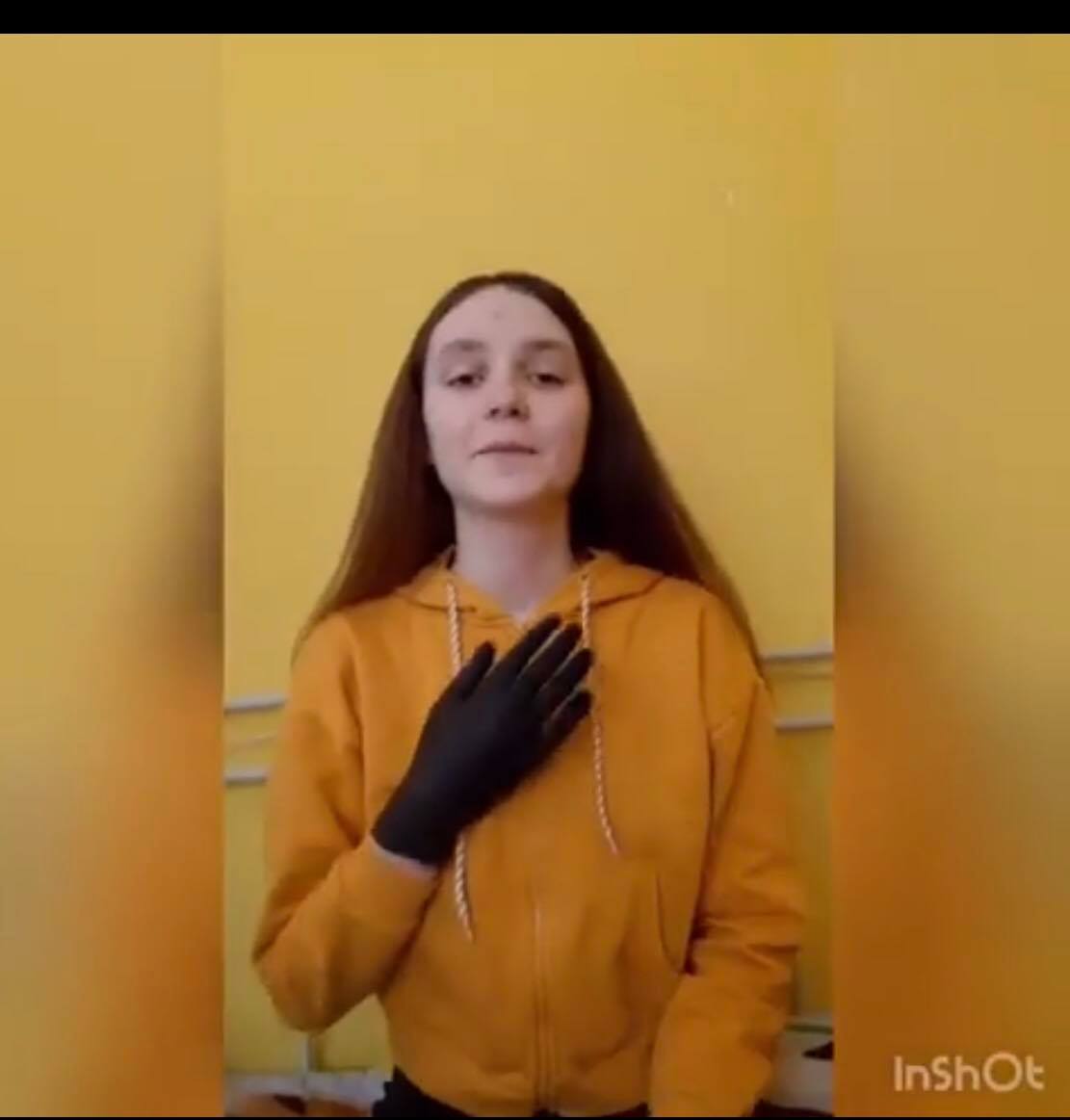 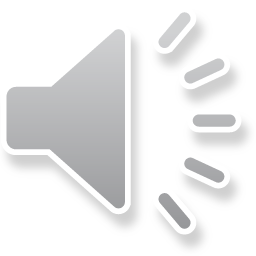 Онлайн-конкурс «Дитяча мрія»
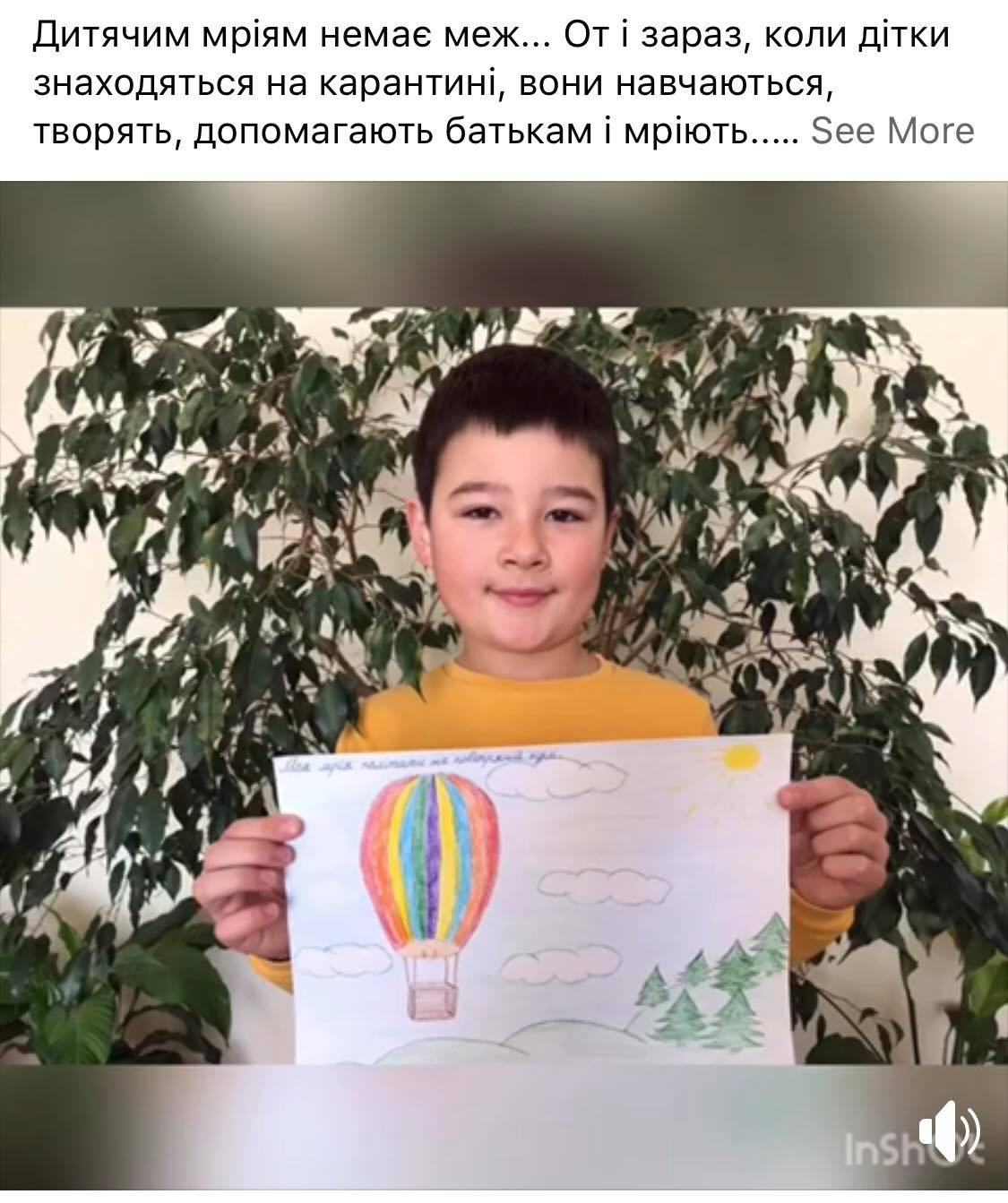 Онлайн майстер-клас
по декоруванню лози
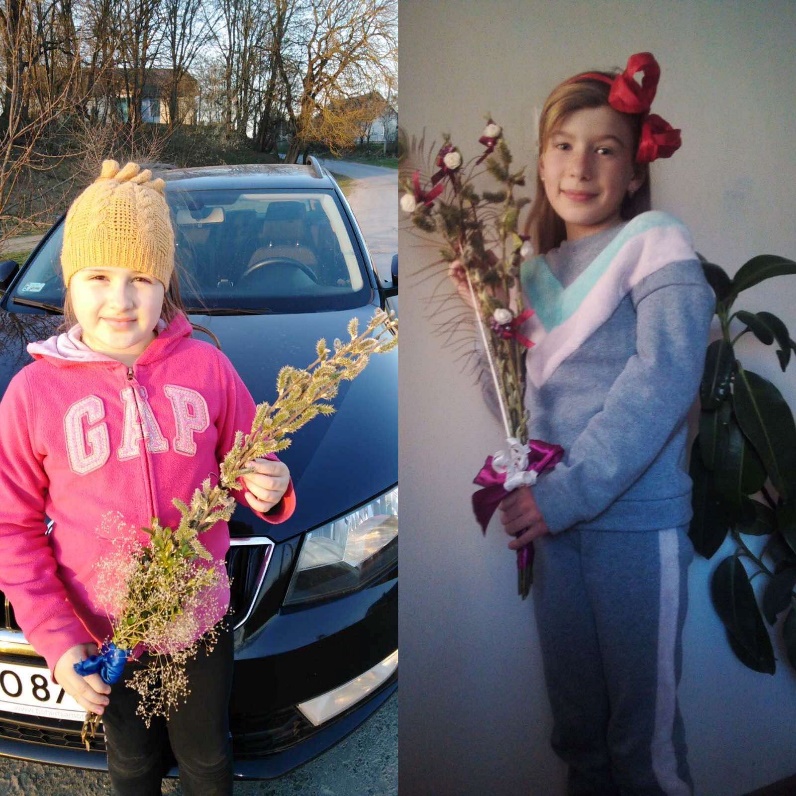 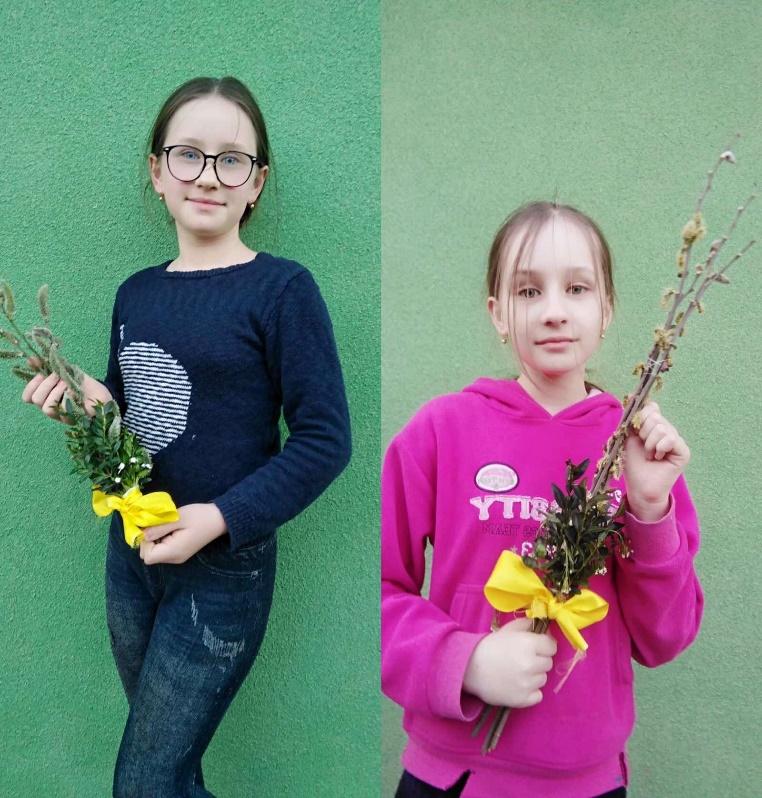 День цивільного захисту
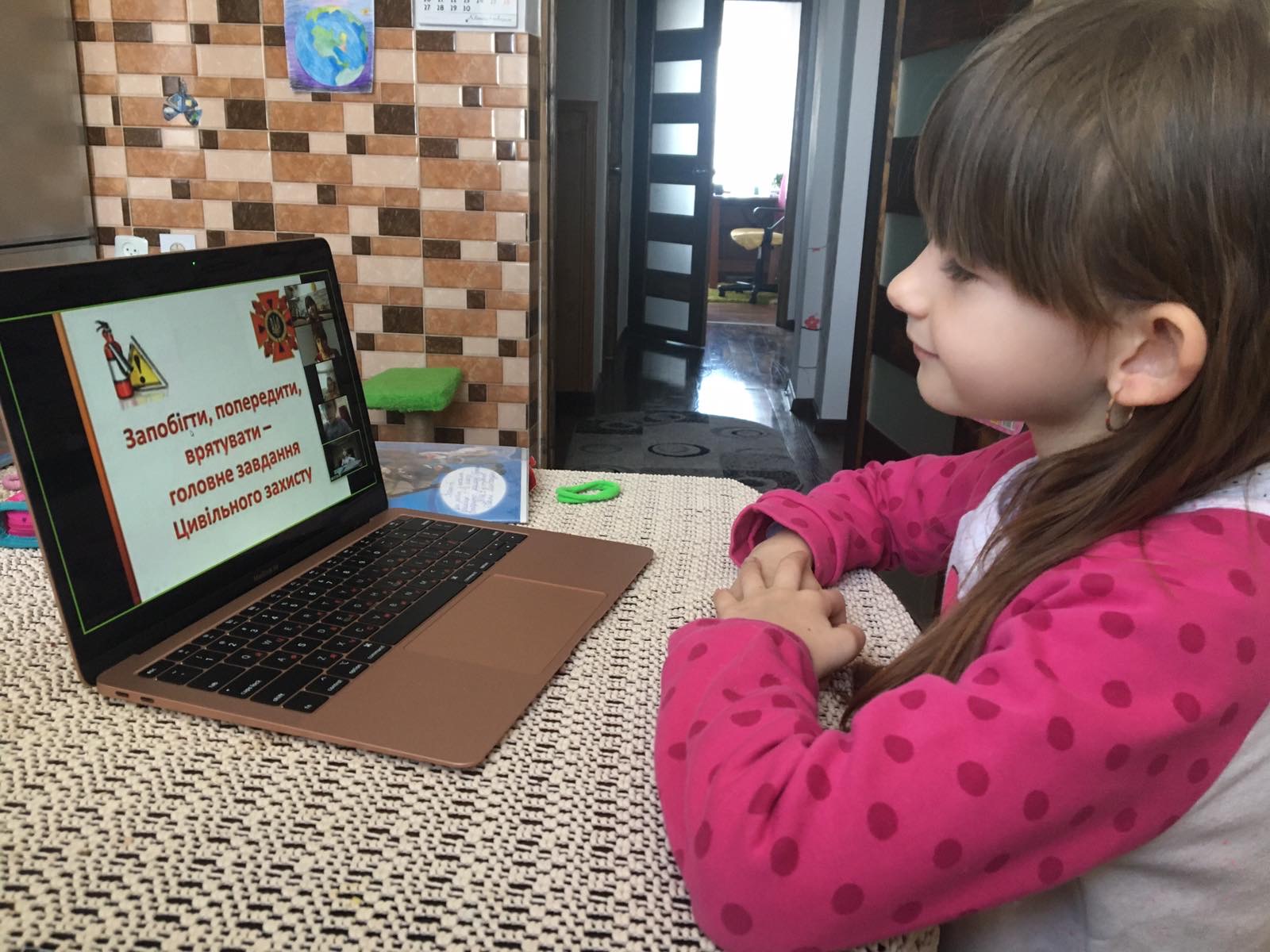 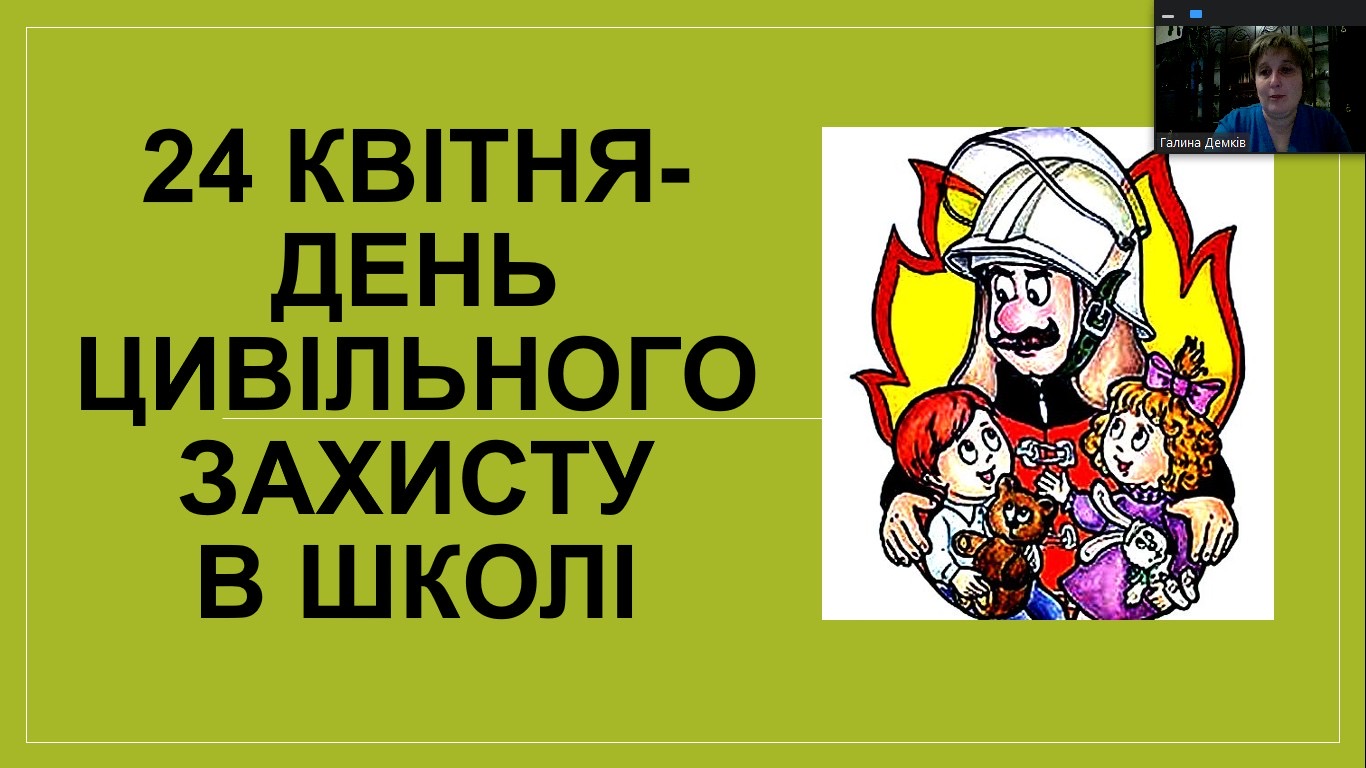 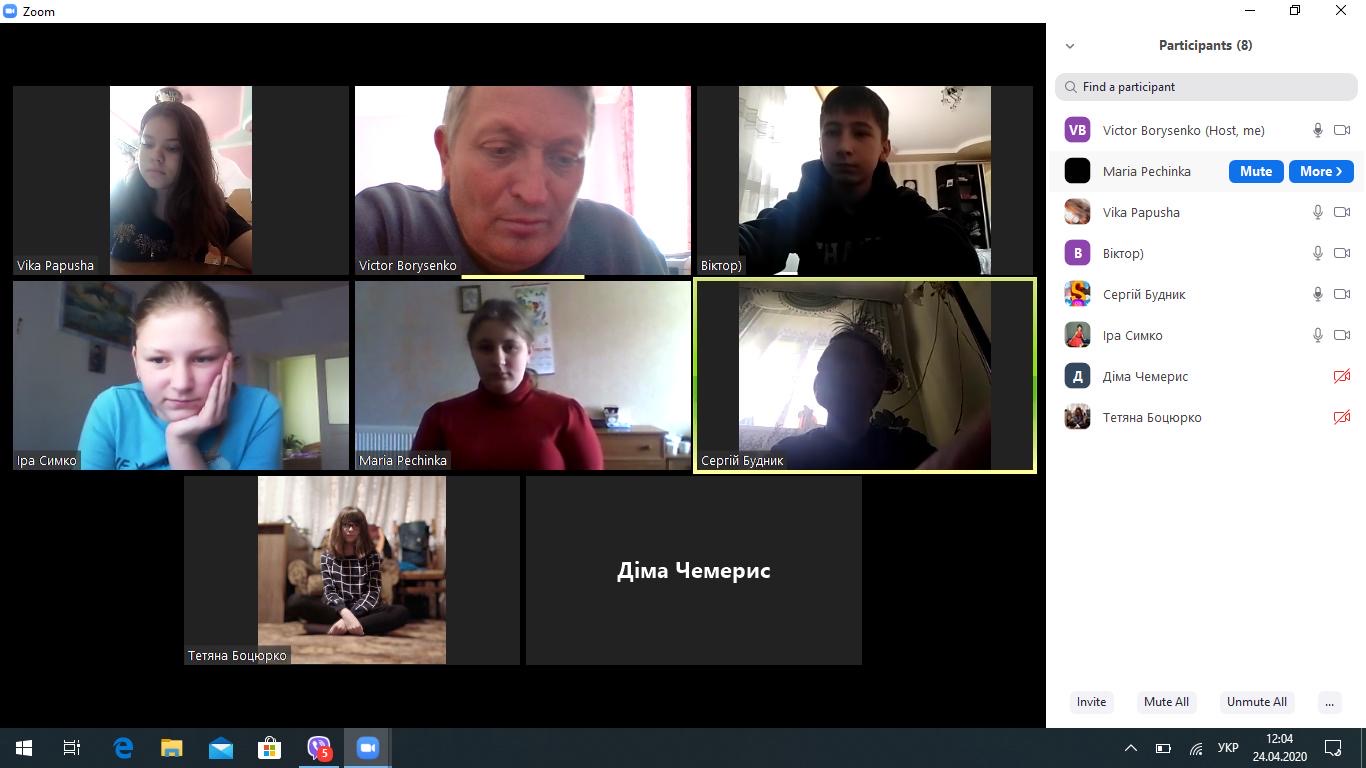 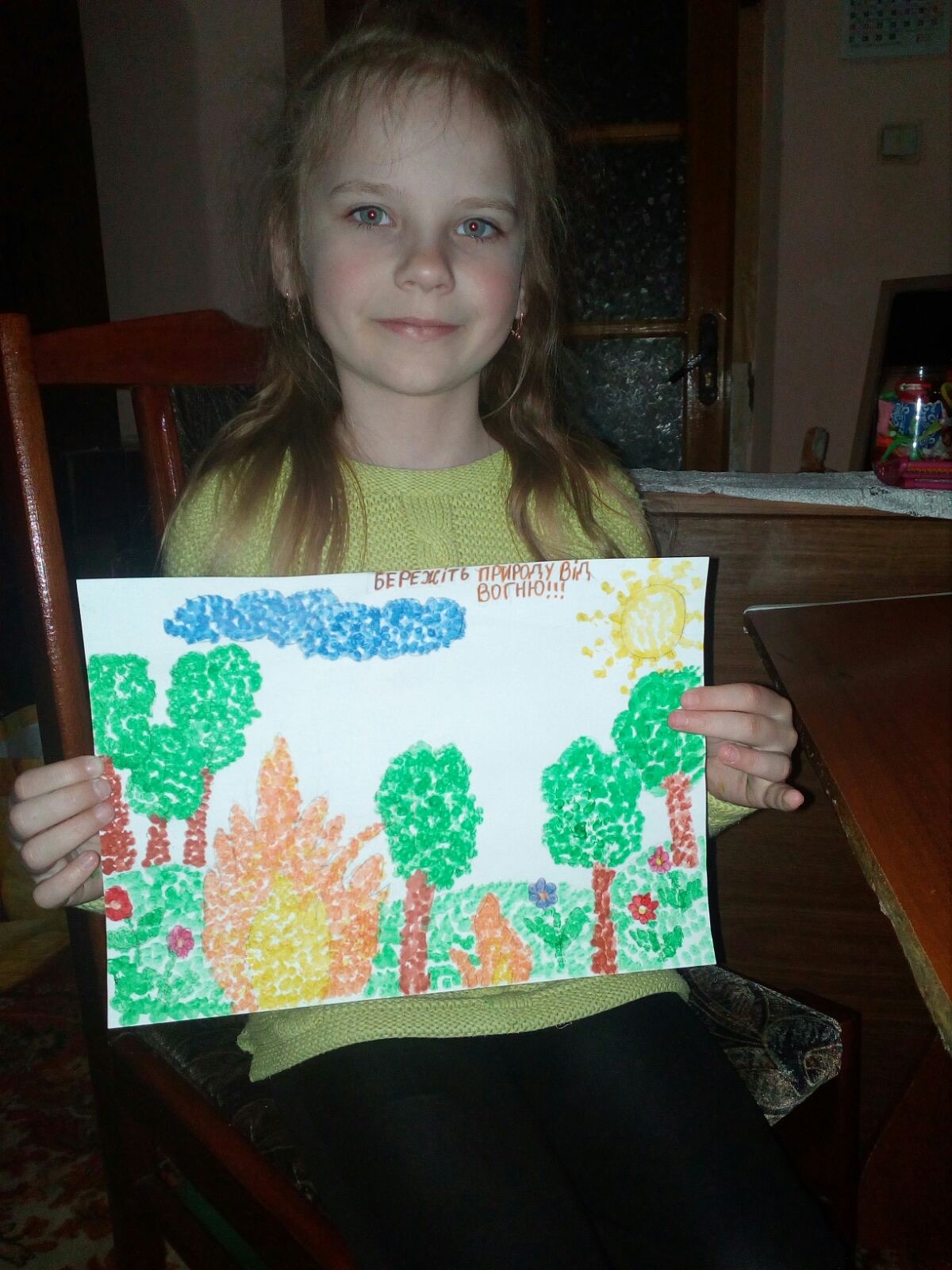 Привітальні відео для матусь
з нагоди Дня матері.
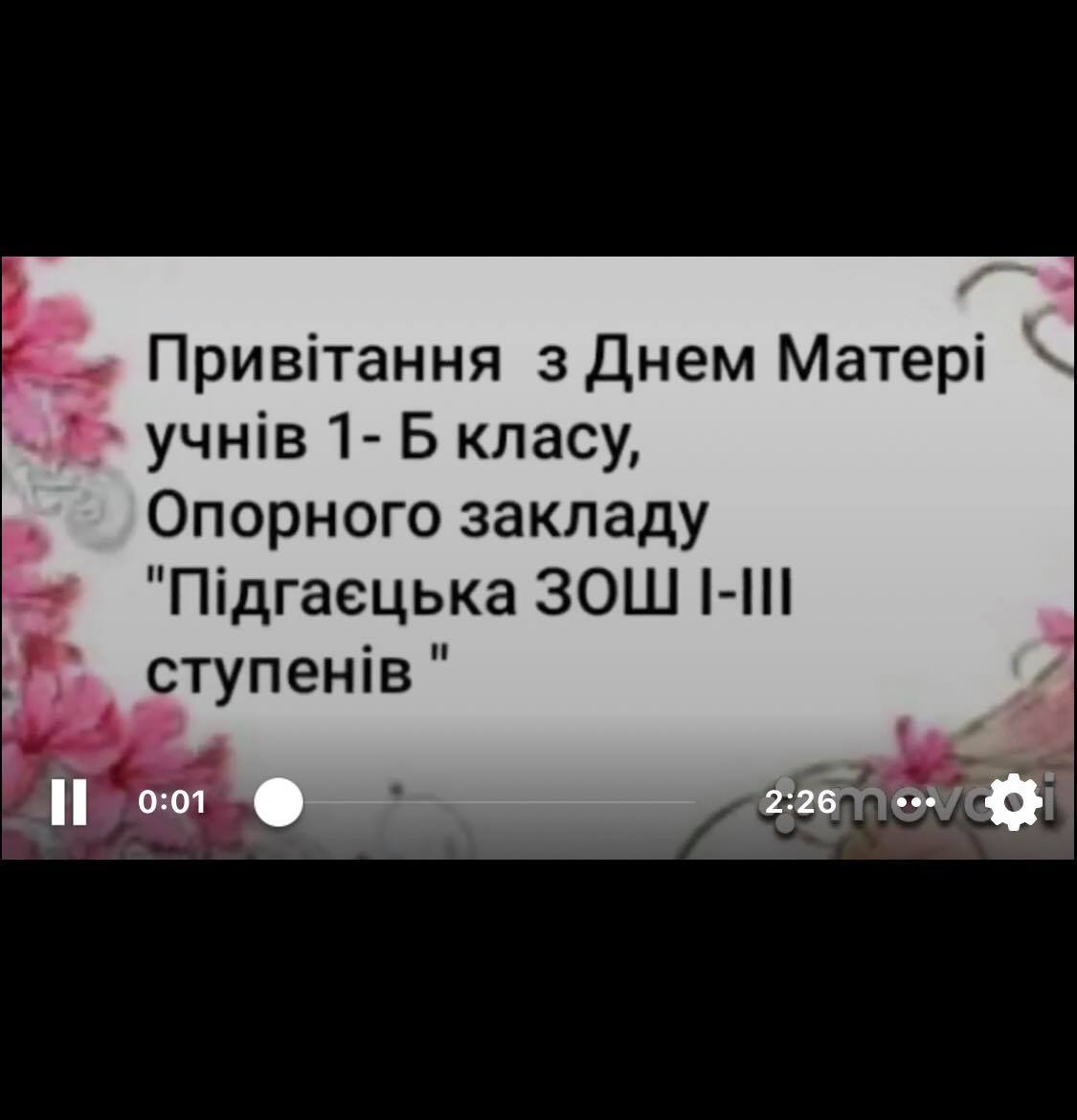 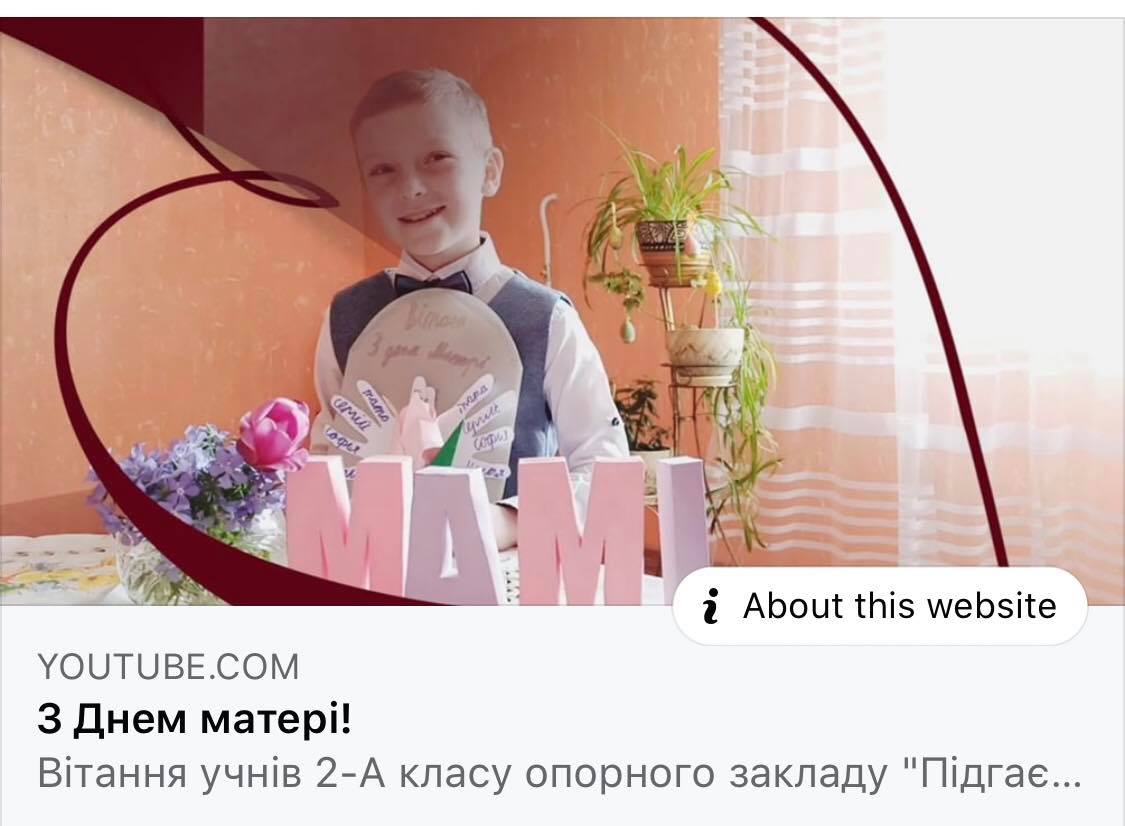 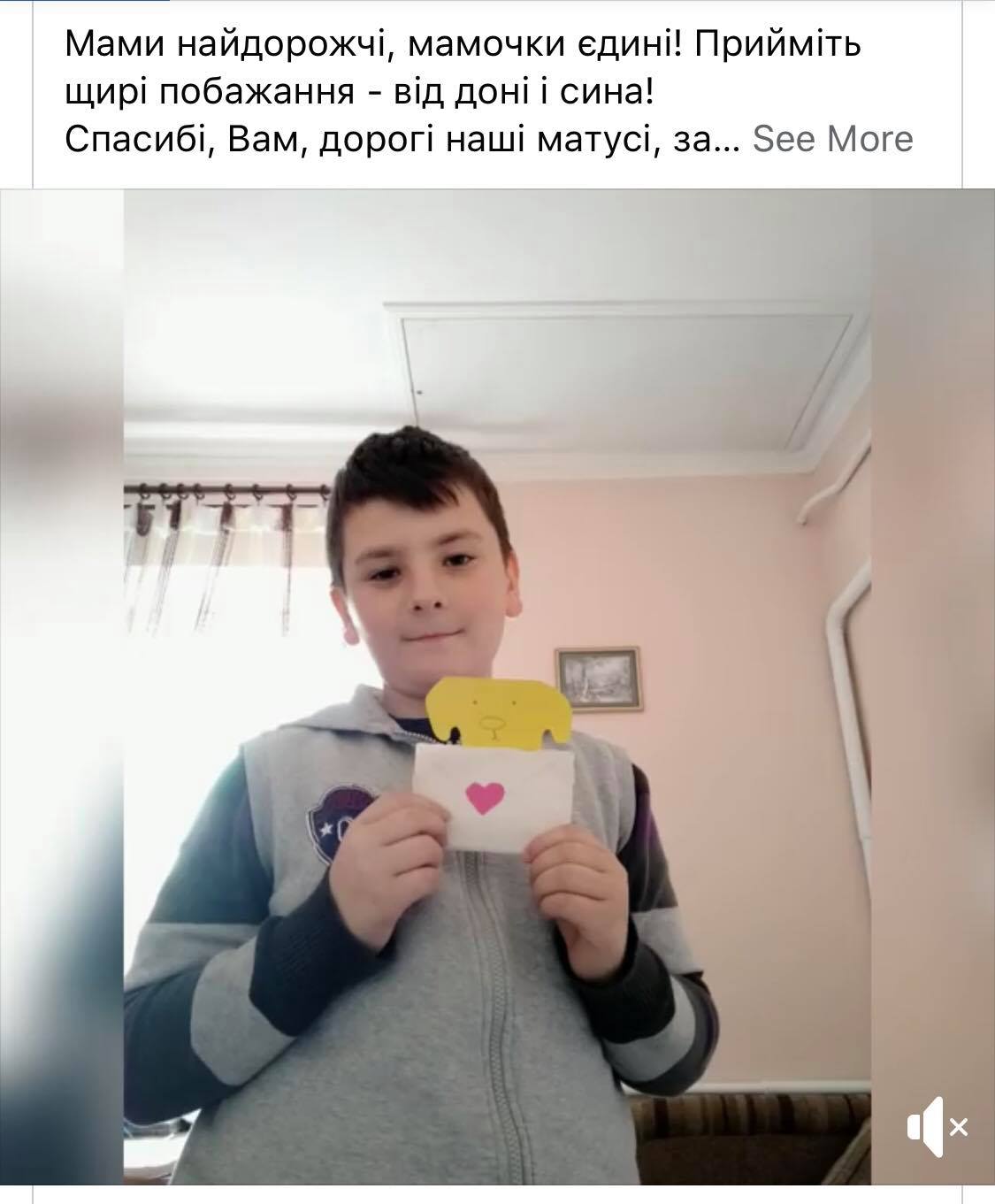 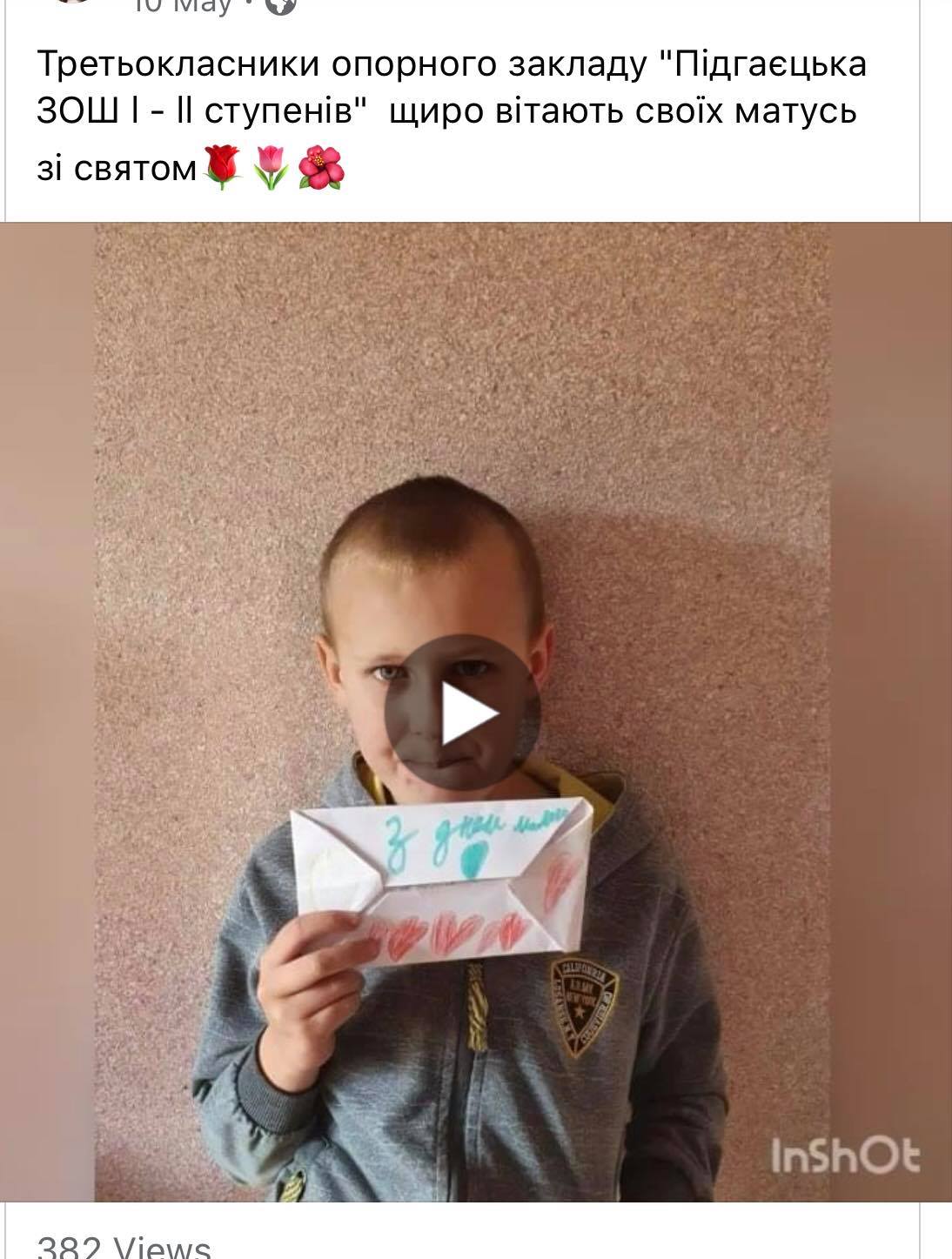 День Вишиванки
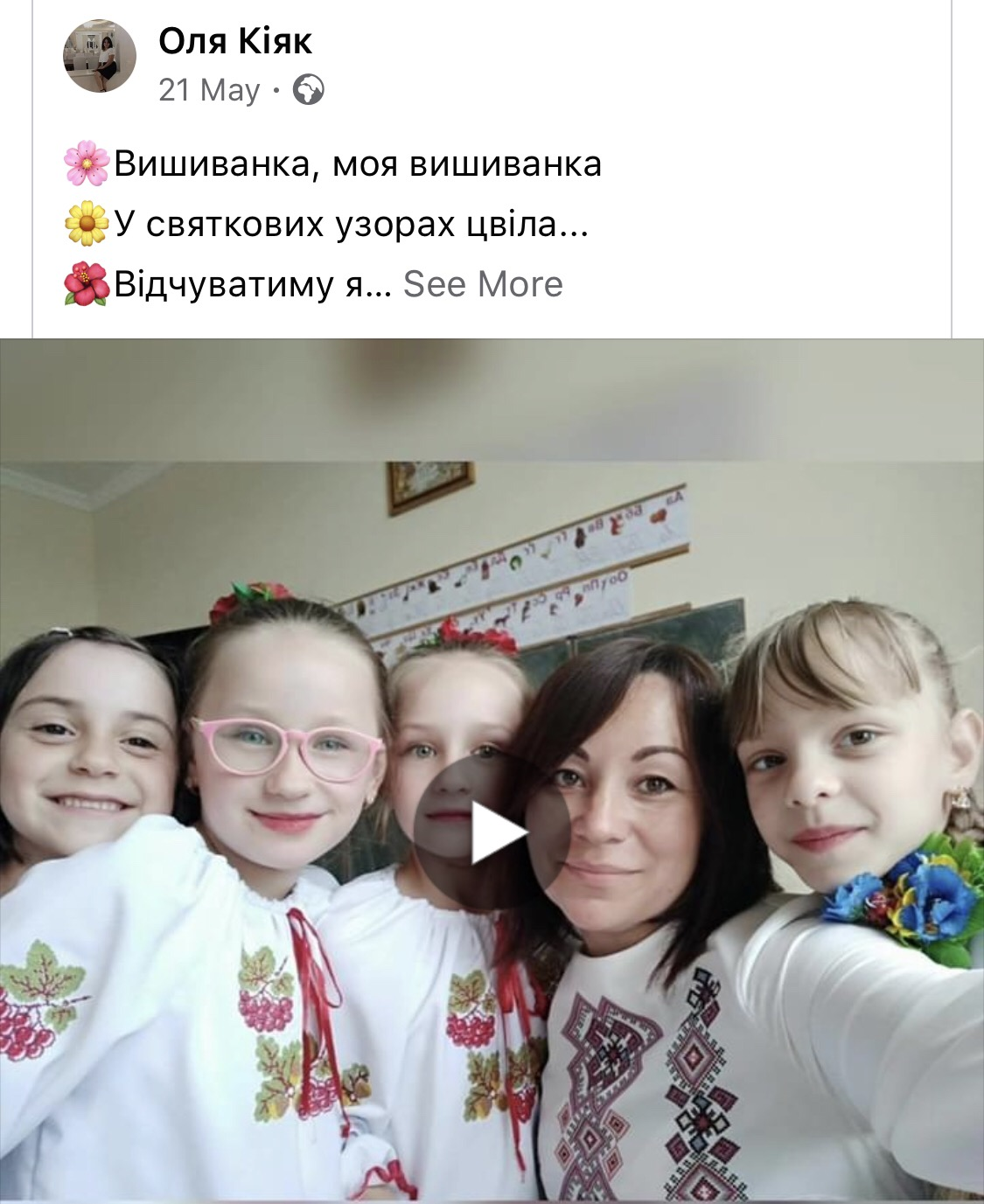 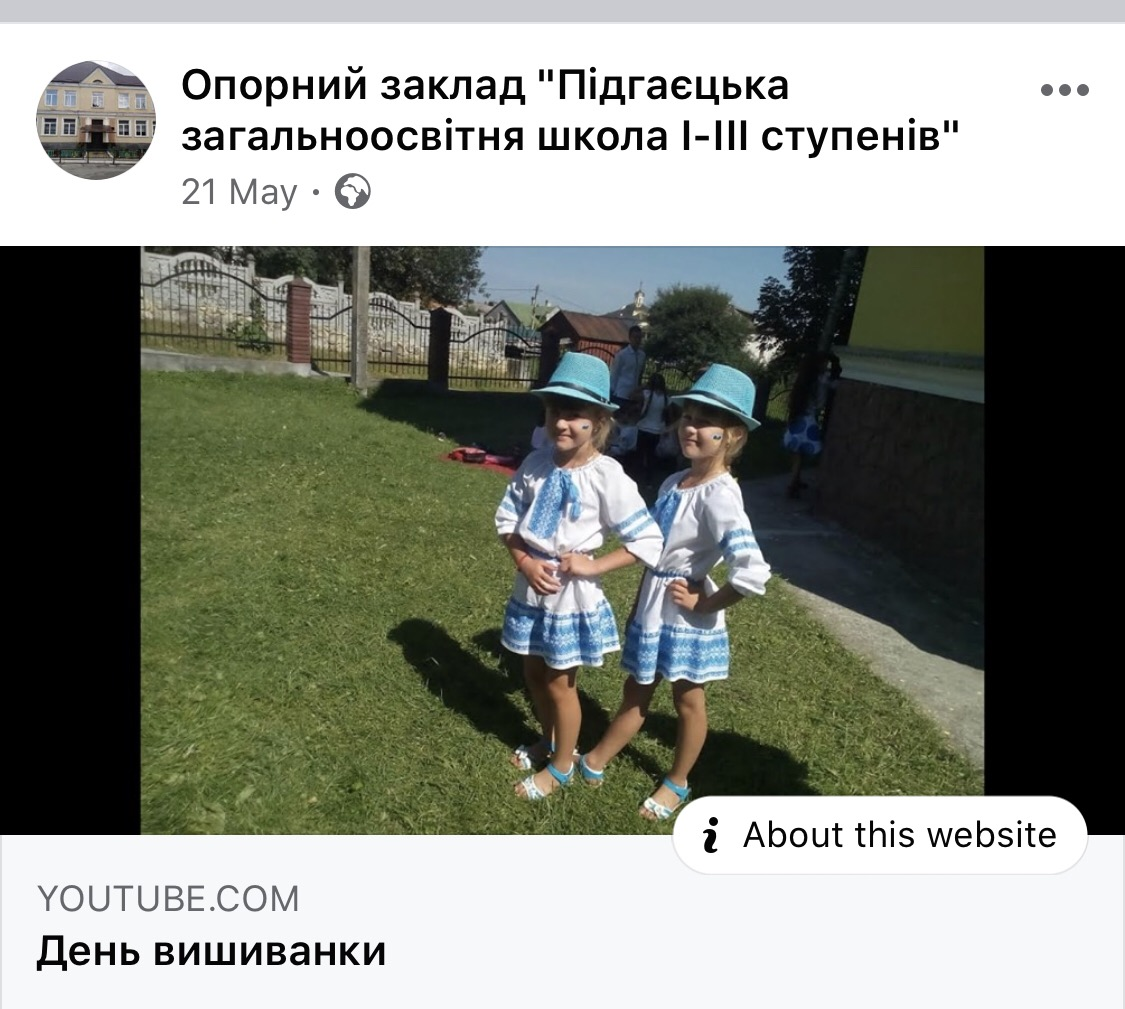 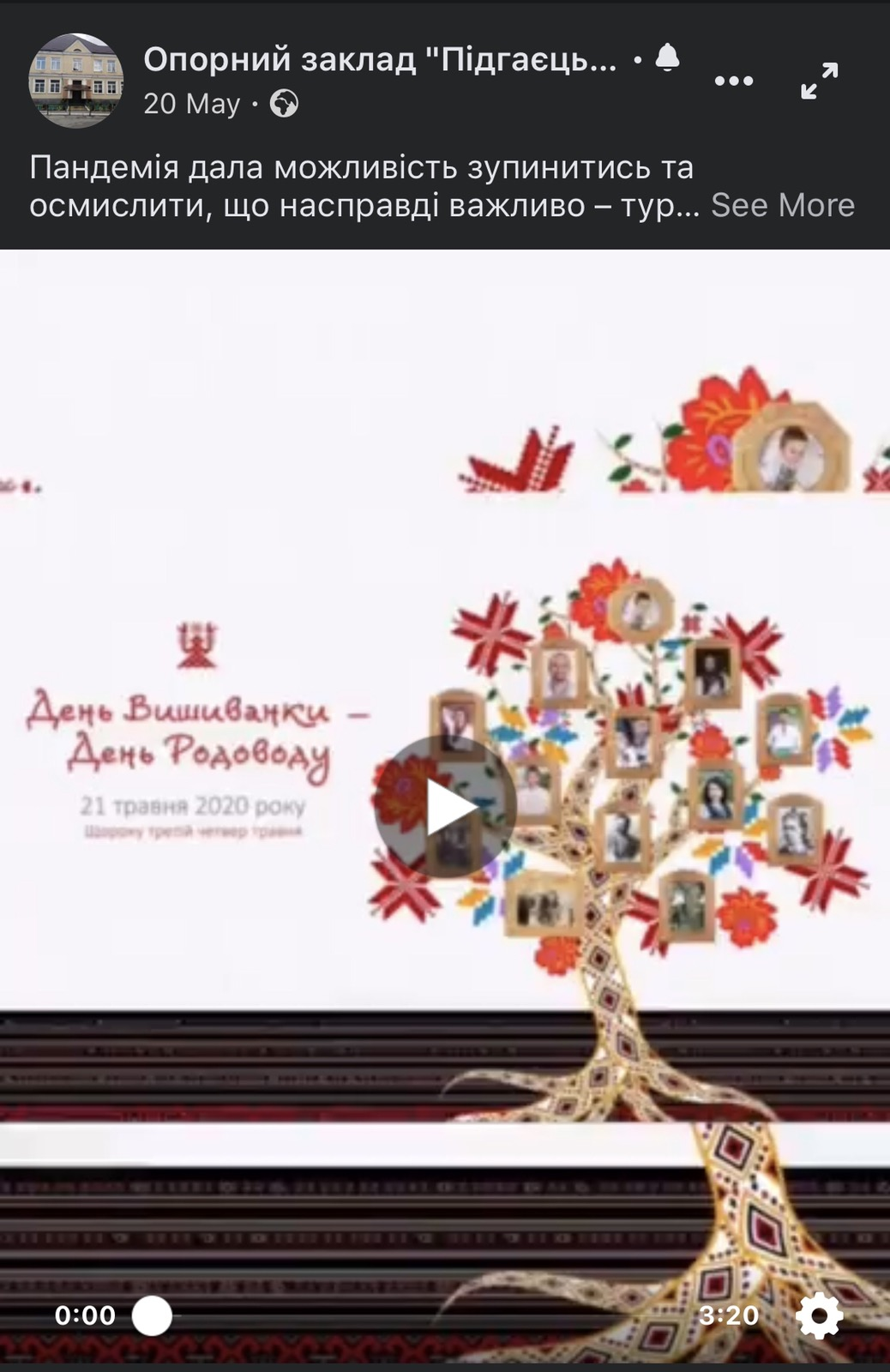 Онлайн свято 
Останнього Дзвоника
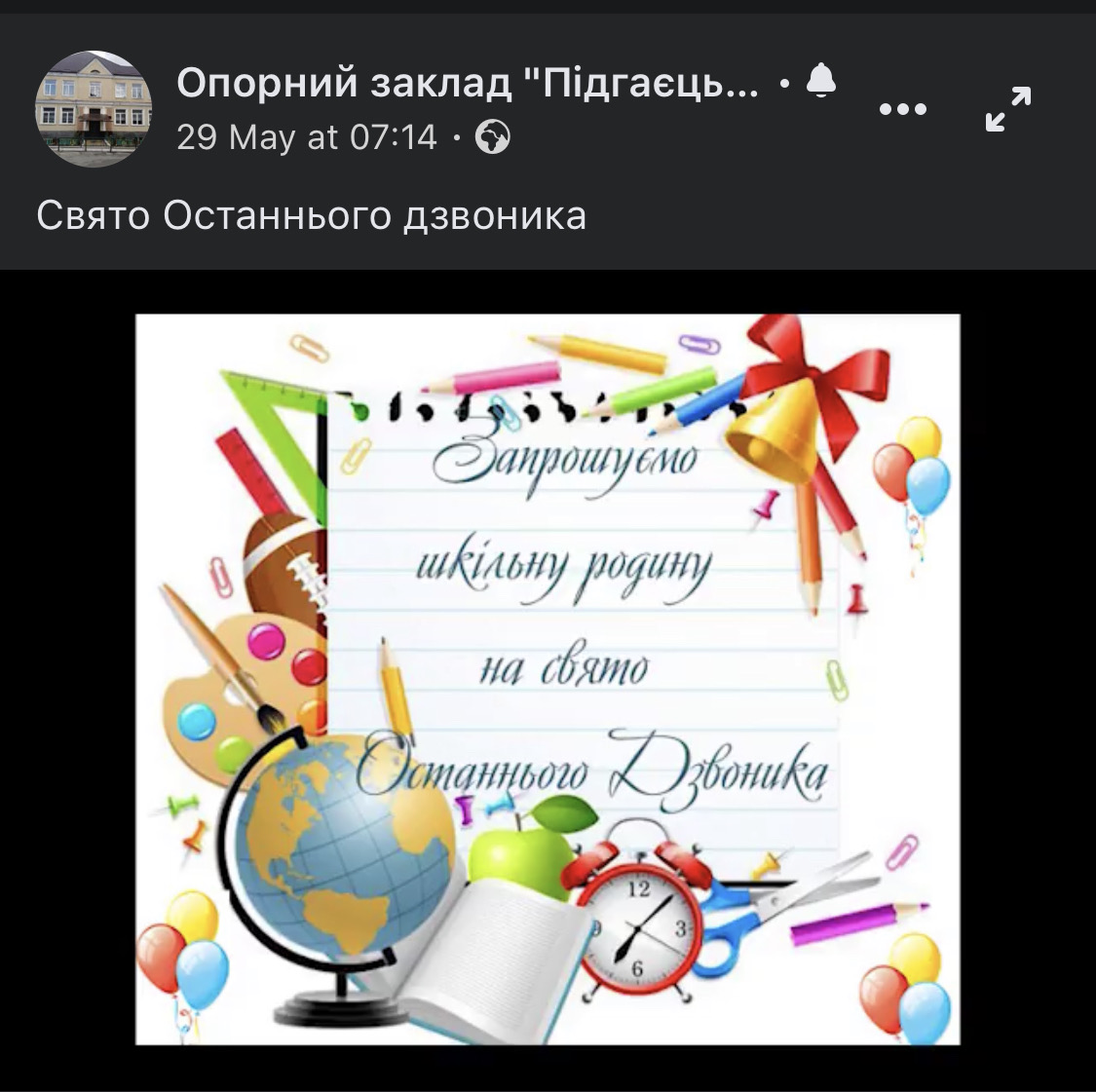